САНКТ-ПЕТЕРБУРГСКОЕ ГОСУДАРСТВЕННОЕ БЮДЖЕТНОЕ ПРОФЕССИОНАЛЬНОЕ ОБРАЗОВАТЕЛЬНОЕ УЧРЕЖДЕНИЕ
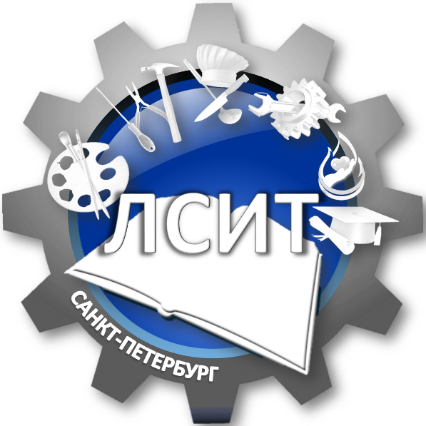 «Лицей сервиса
и  индустриальных технологий»
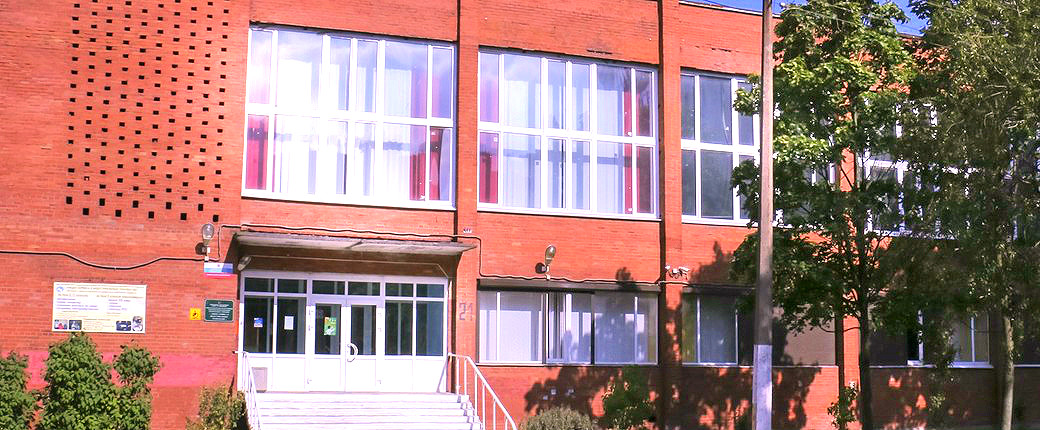 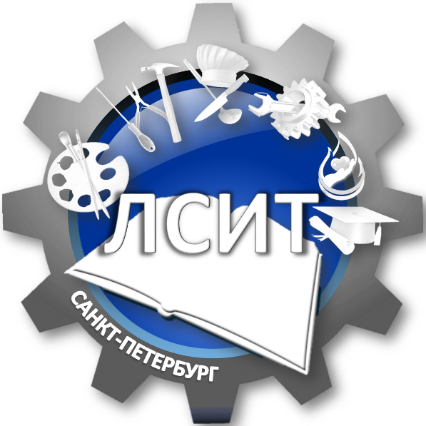 СПб ГБПОУ «Лицей сервиса 
и индустриальных технологий» 

приглашает выпускников школ коррекционной направленности VIII вида на обучение 
по программам профессионального обучения
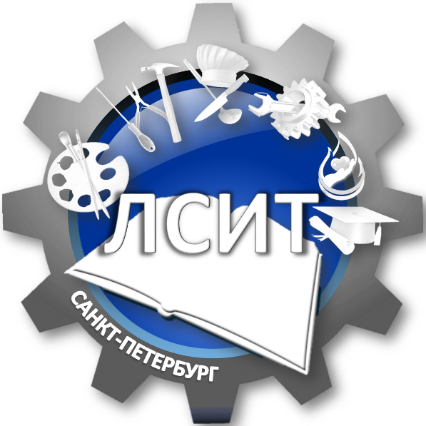 СПб ГБПОУ «Лицей сервиса и индустриальных технологий»
Наши профессии:

СТОЛЯР 
ПОВАР
ПОРТНОЙ
СЛЕСАРЬ-РЕМОНТНИК
ИЗГОТОВИТЕЛЬ ХУДОЖЕСТВЕННЫХ ИЗДЕЛИЙ ИЗ КОЖИ
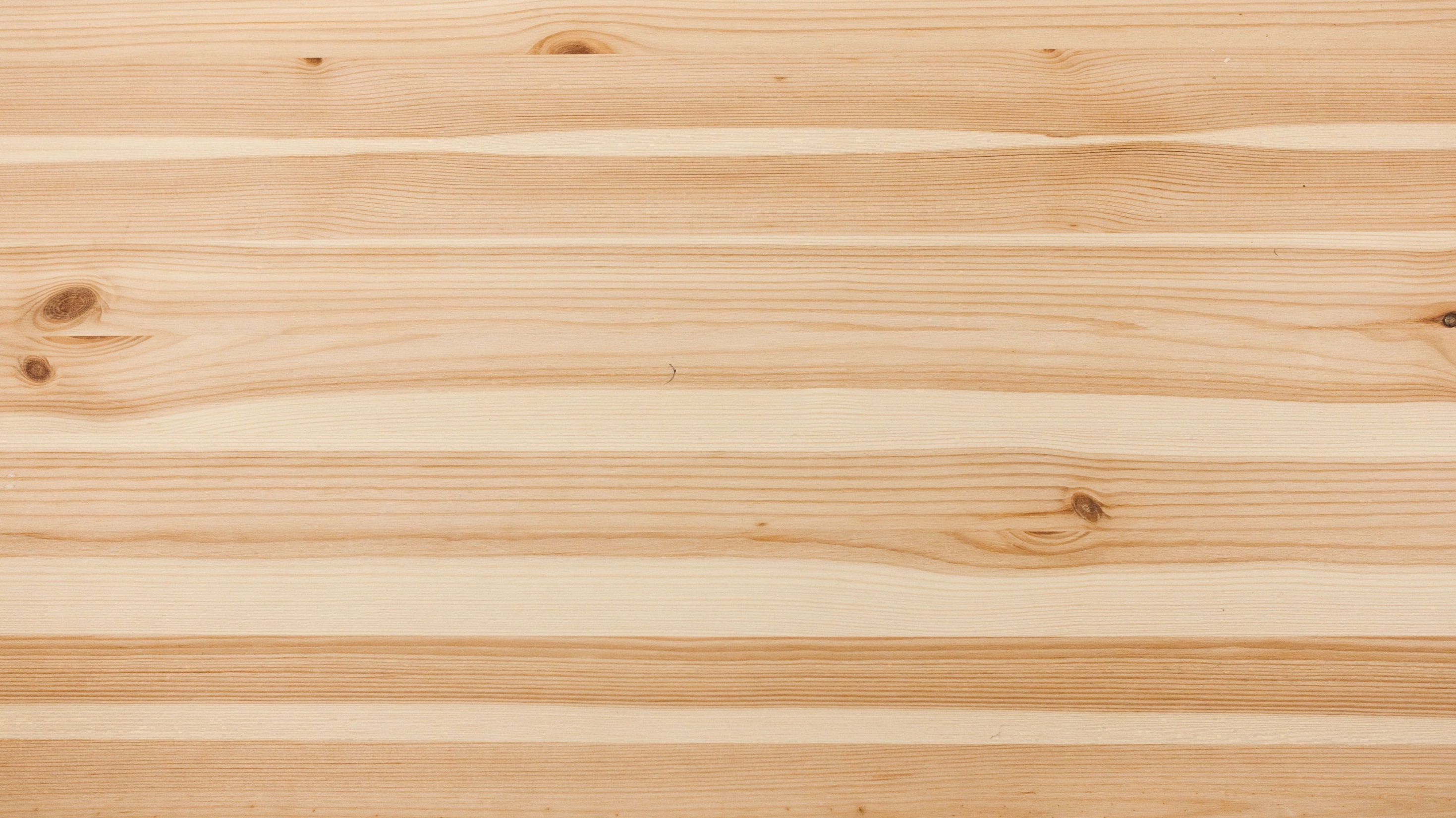 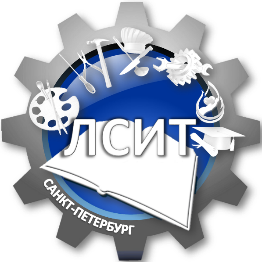 СТОЛЯР 
СРОК ОБУЧЕНИЯ – 1 ГОД 10 МЕСЯЦЕВ
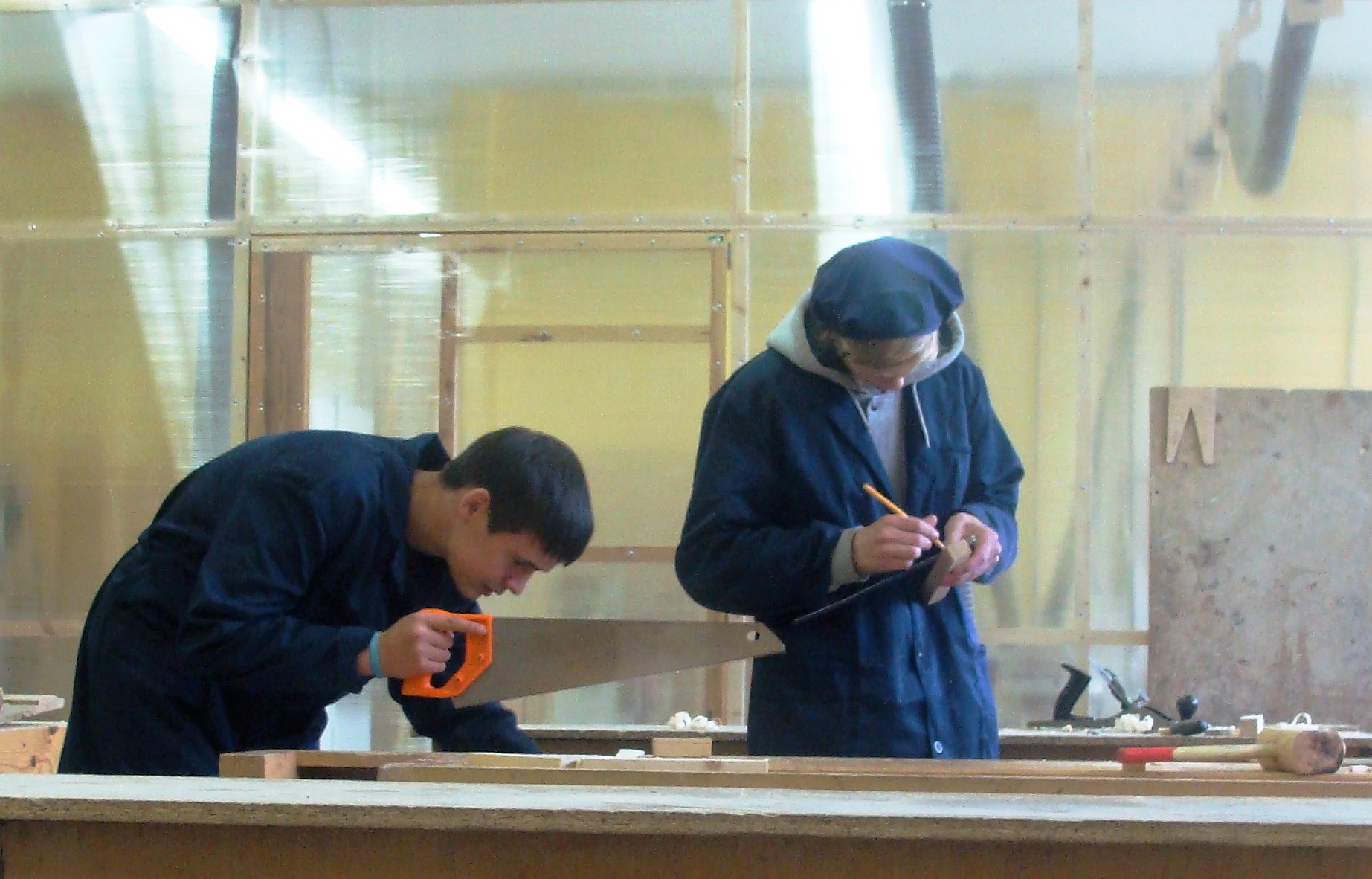 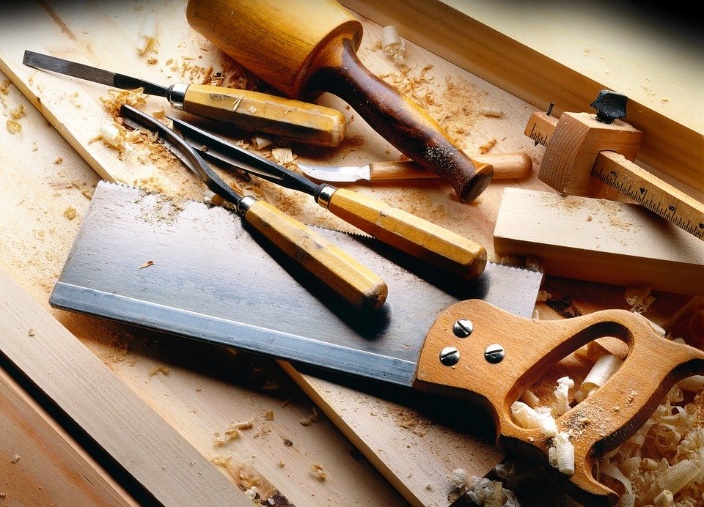 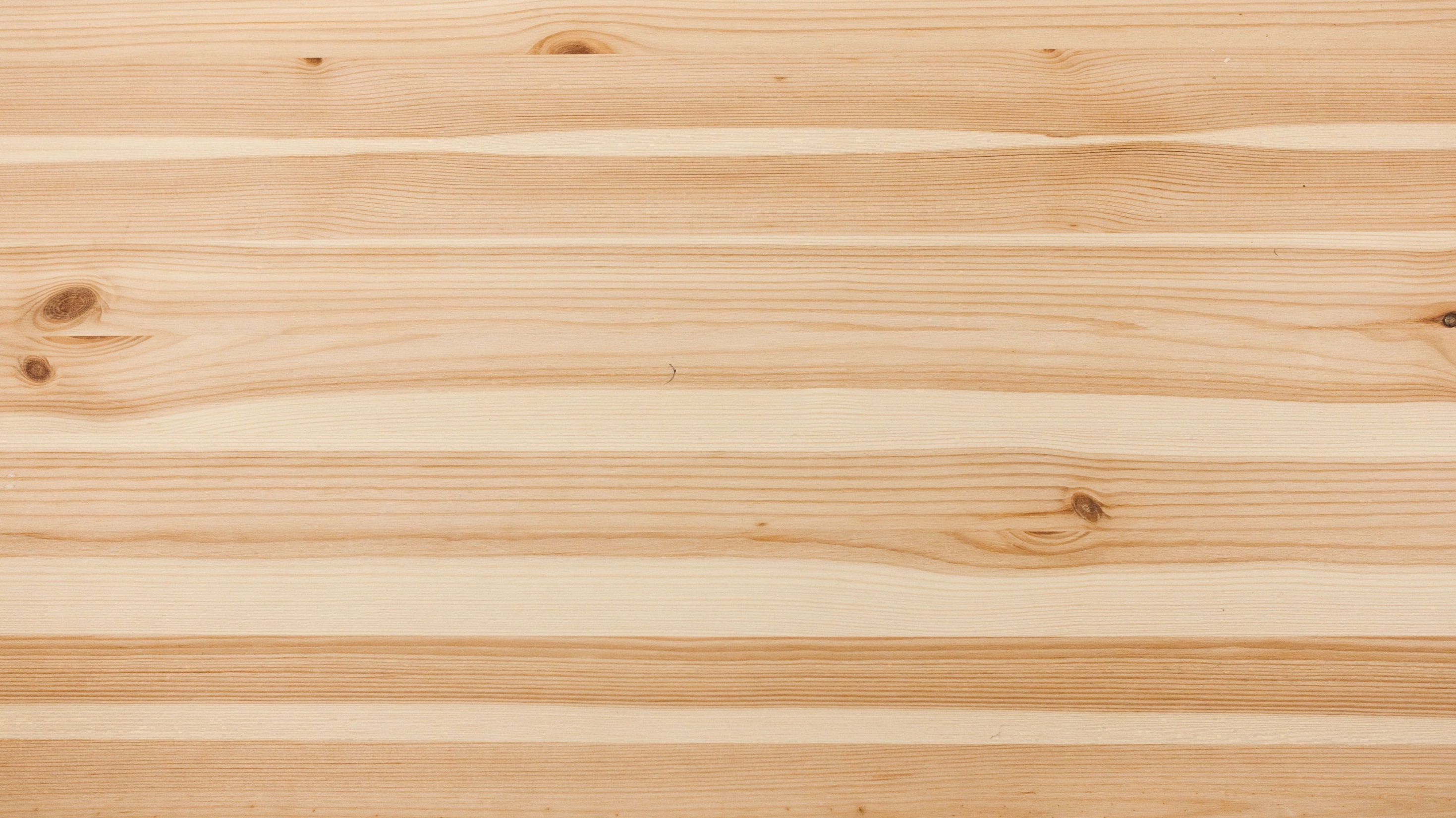 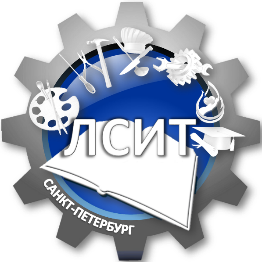 СТОЛЯР 
СРОК ОБУЧЕНИЯ – 1 ГОД 10 МЕСЯЦЕВ
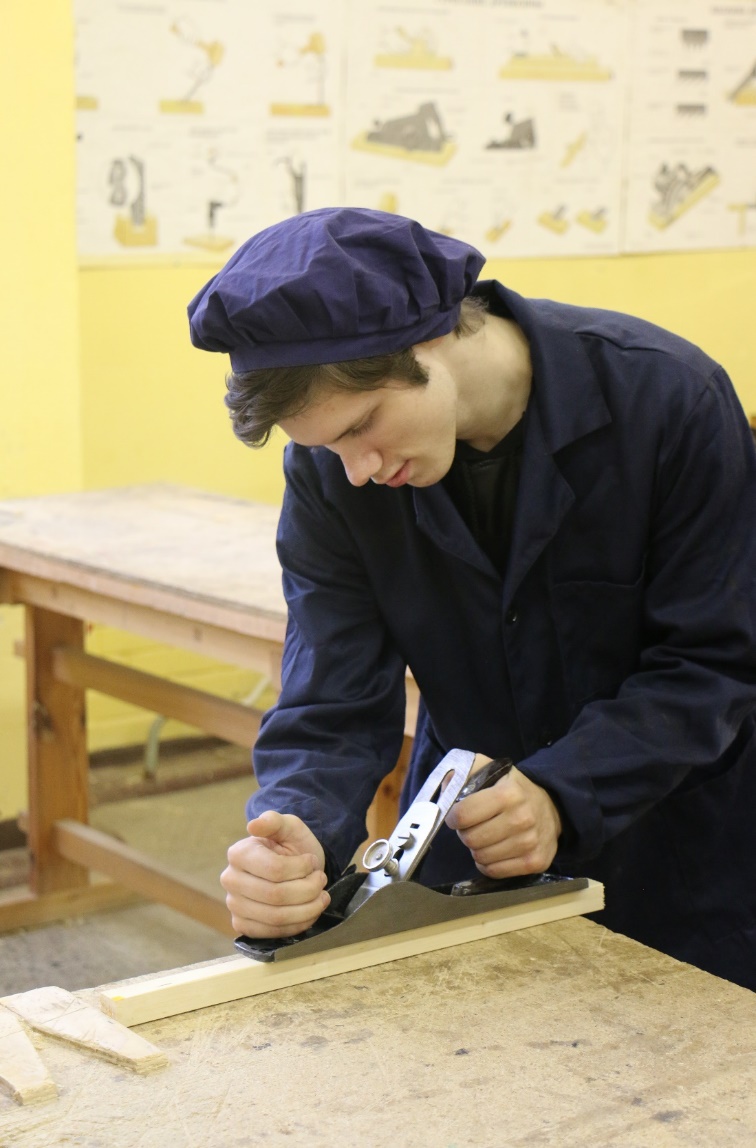 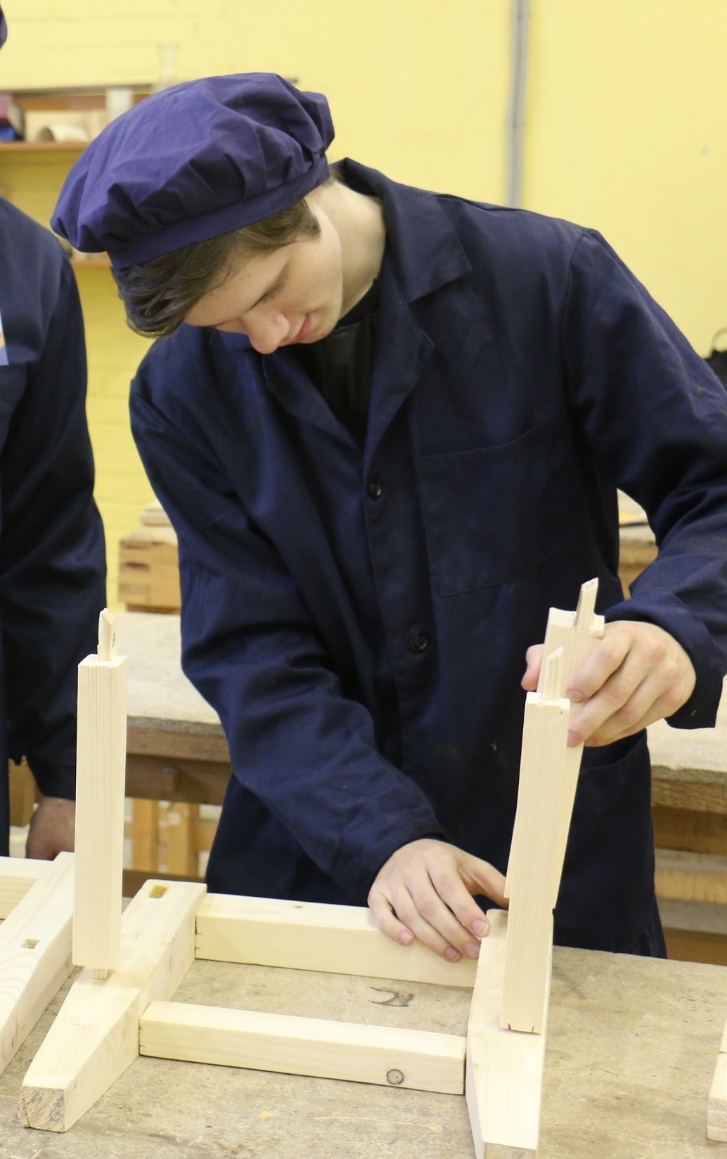 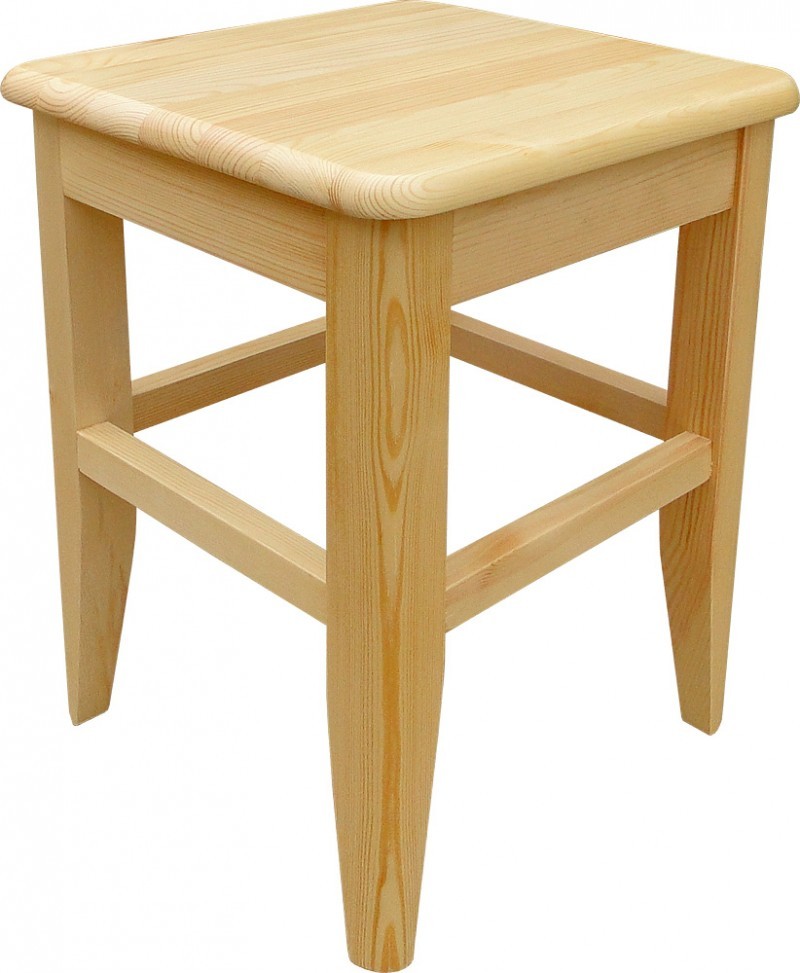 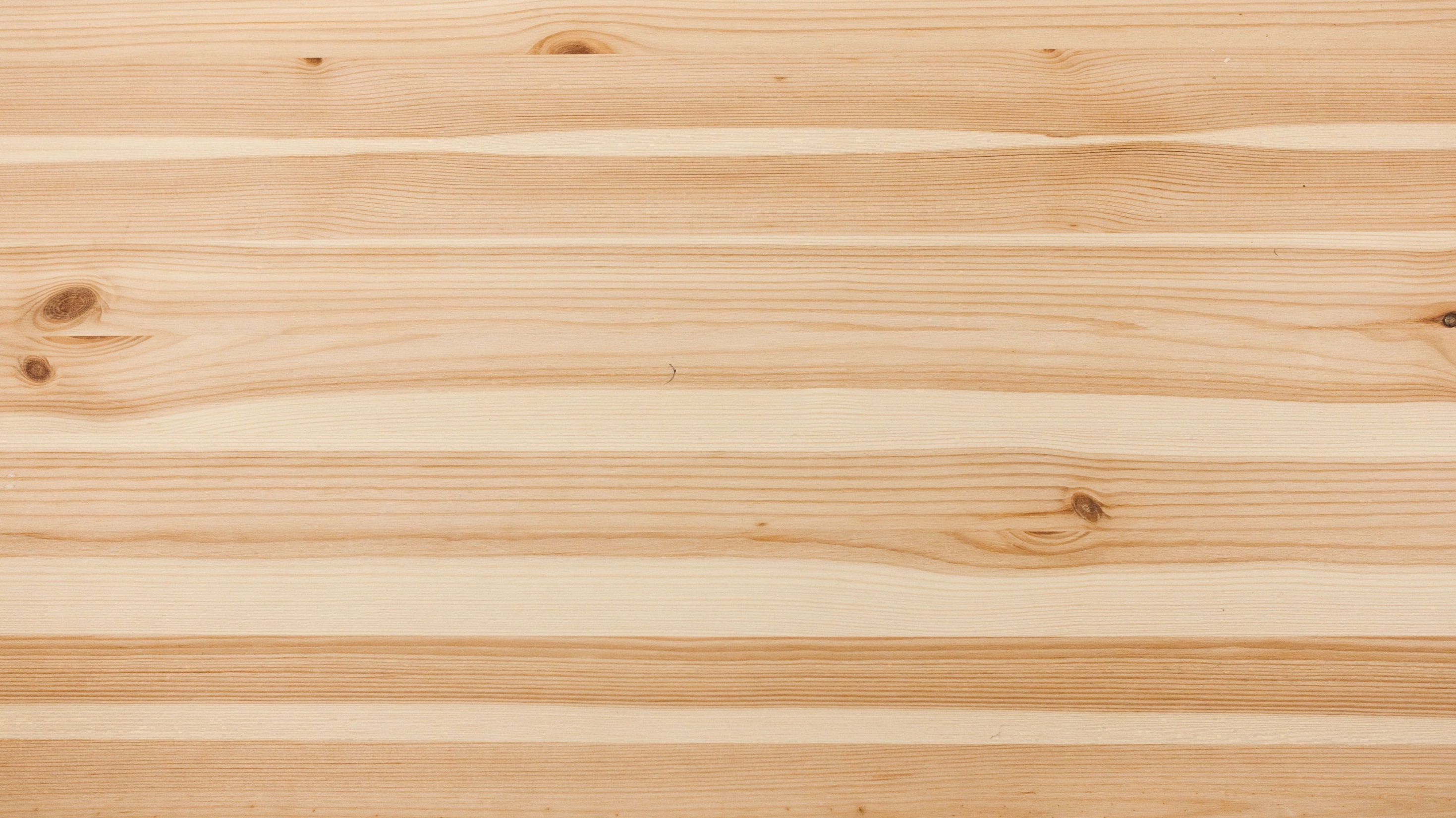 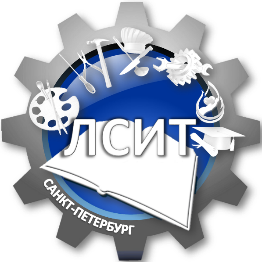 СТОЛЯР 
СРОК ОБУЧЕНИЯ – 1 ГОД 10 МЕСЯЦЕВ
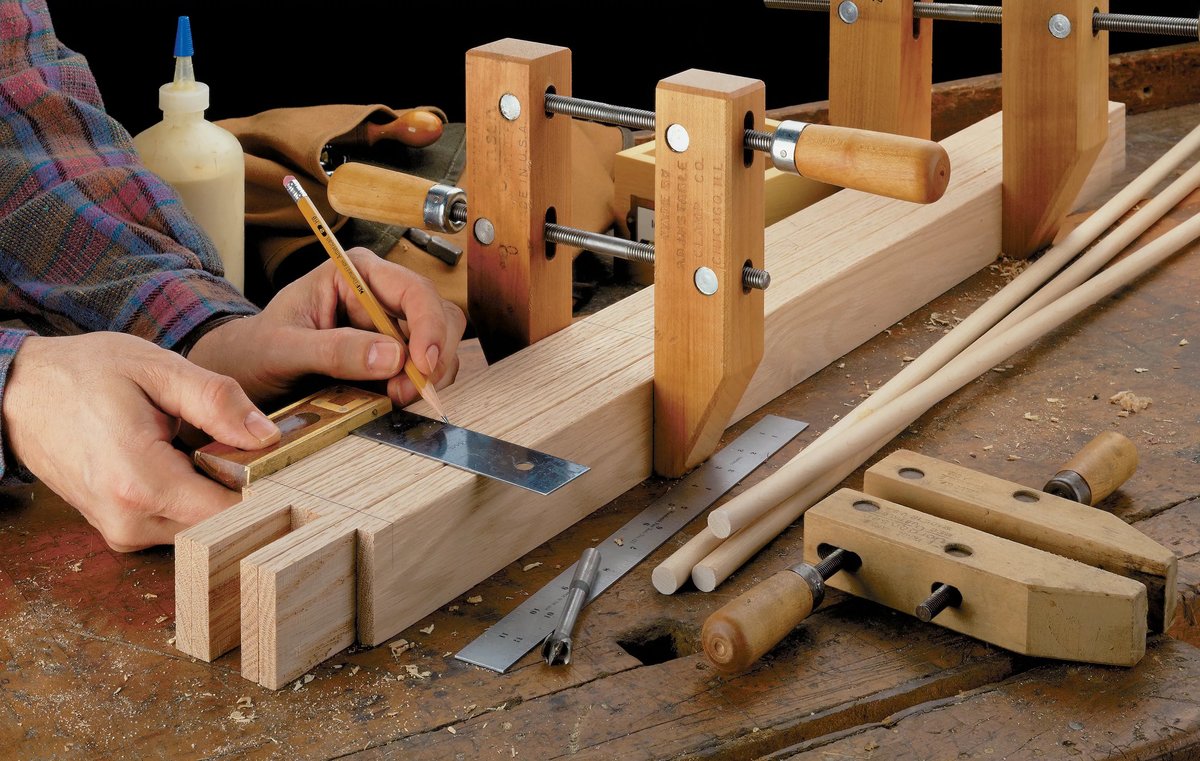 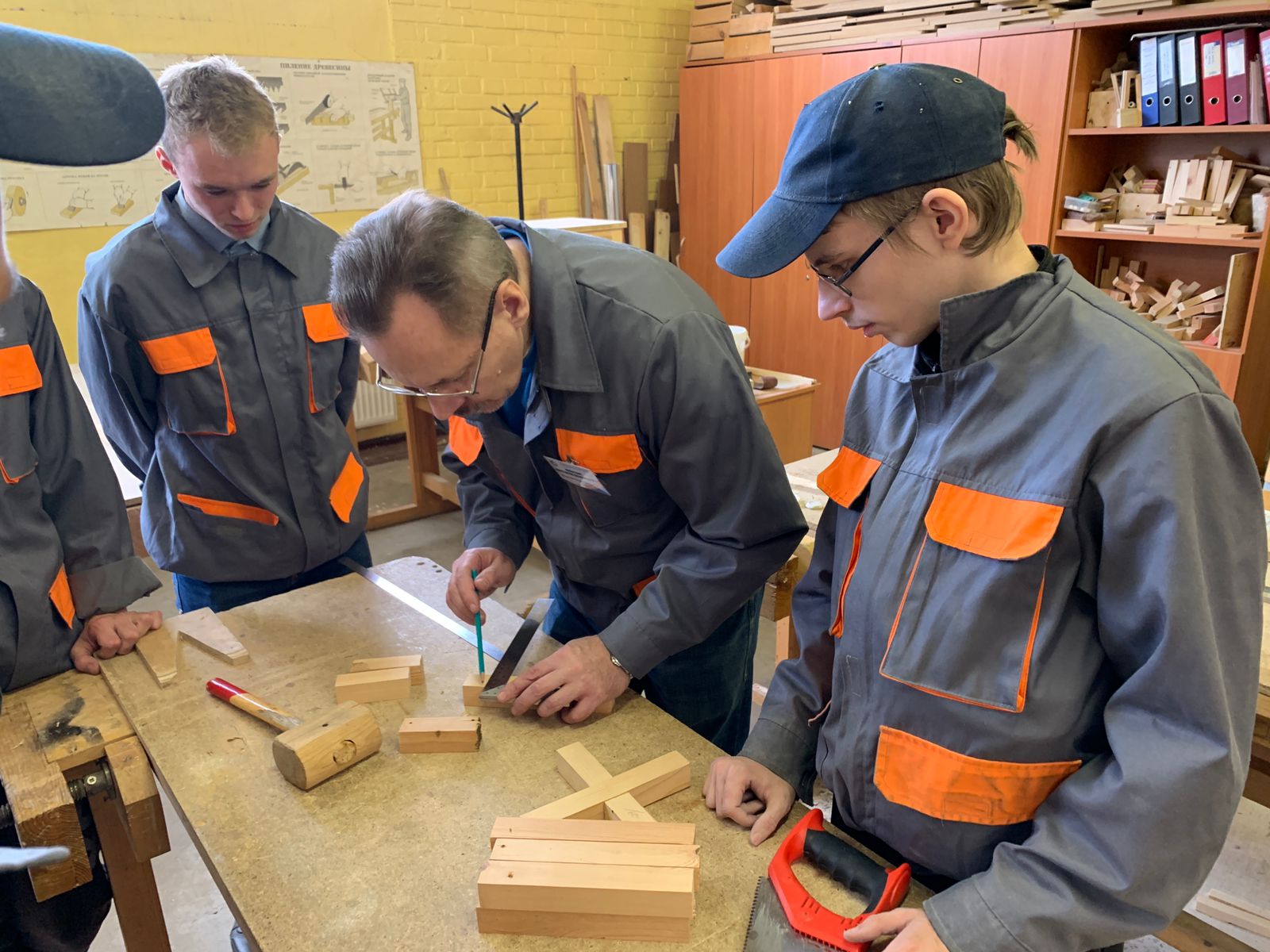 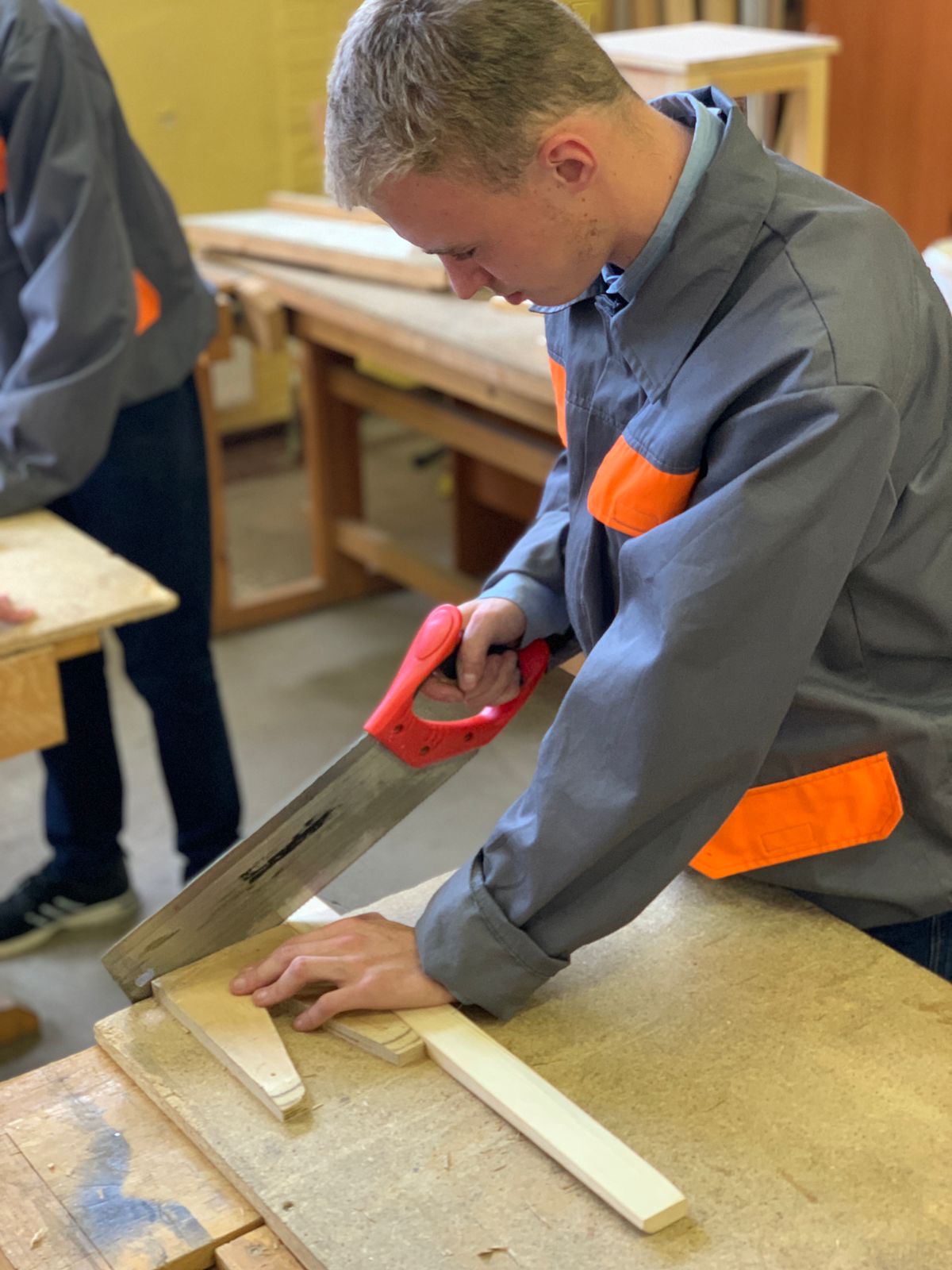 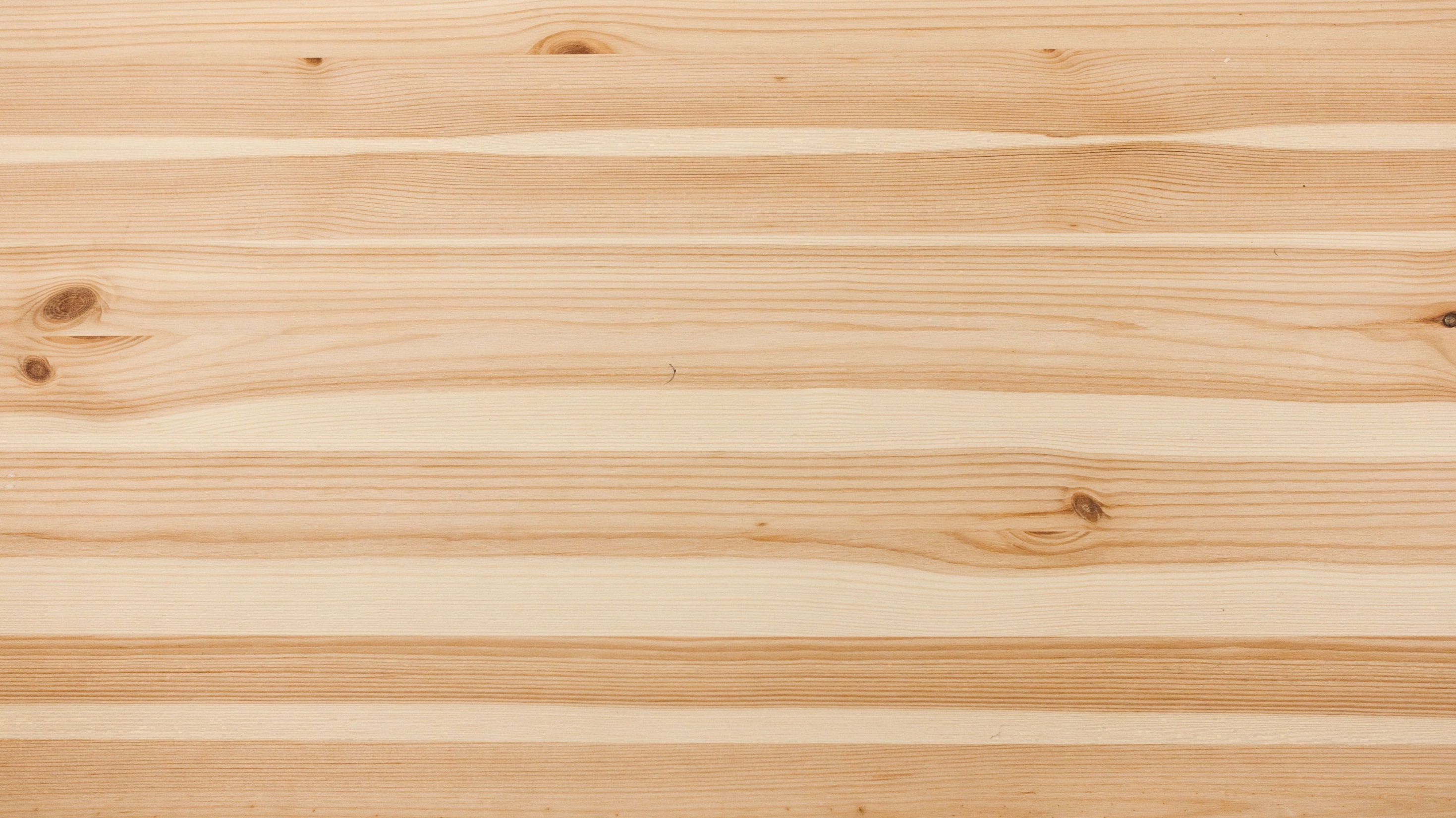 СТОЛЯР 
СРОК ОБУЧЕНИЯ – 1 ГОД 10 МЕСЯЦЕВ
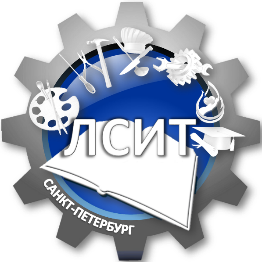 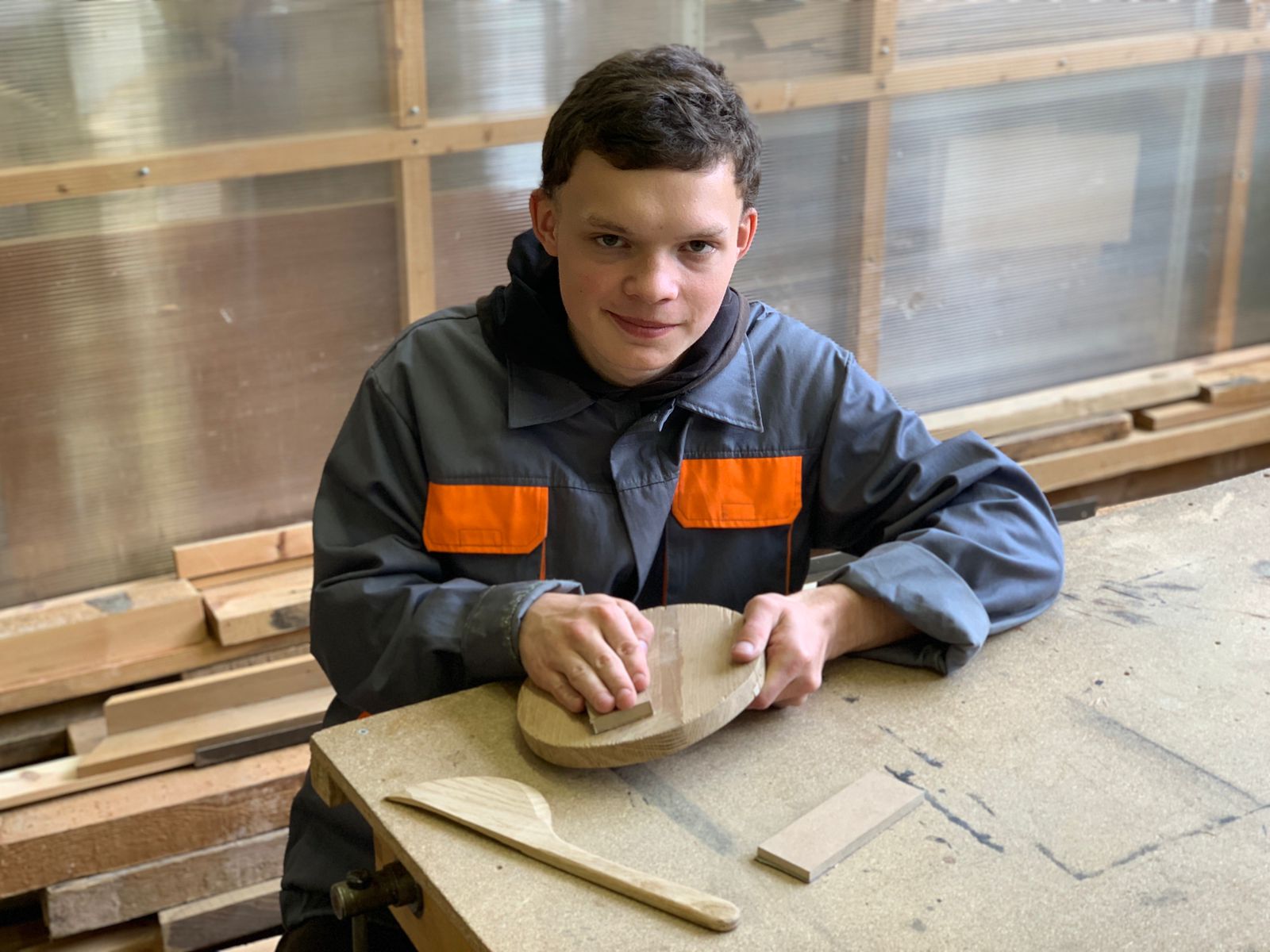 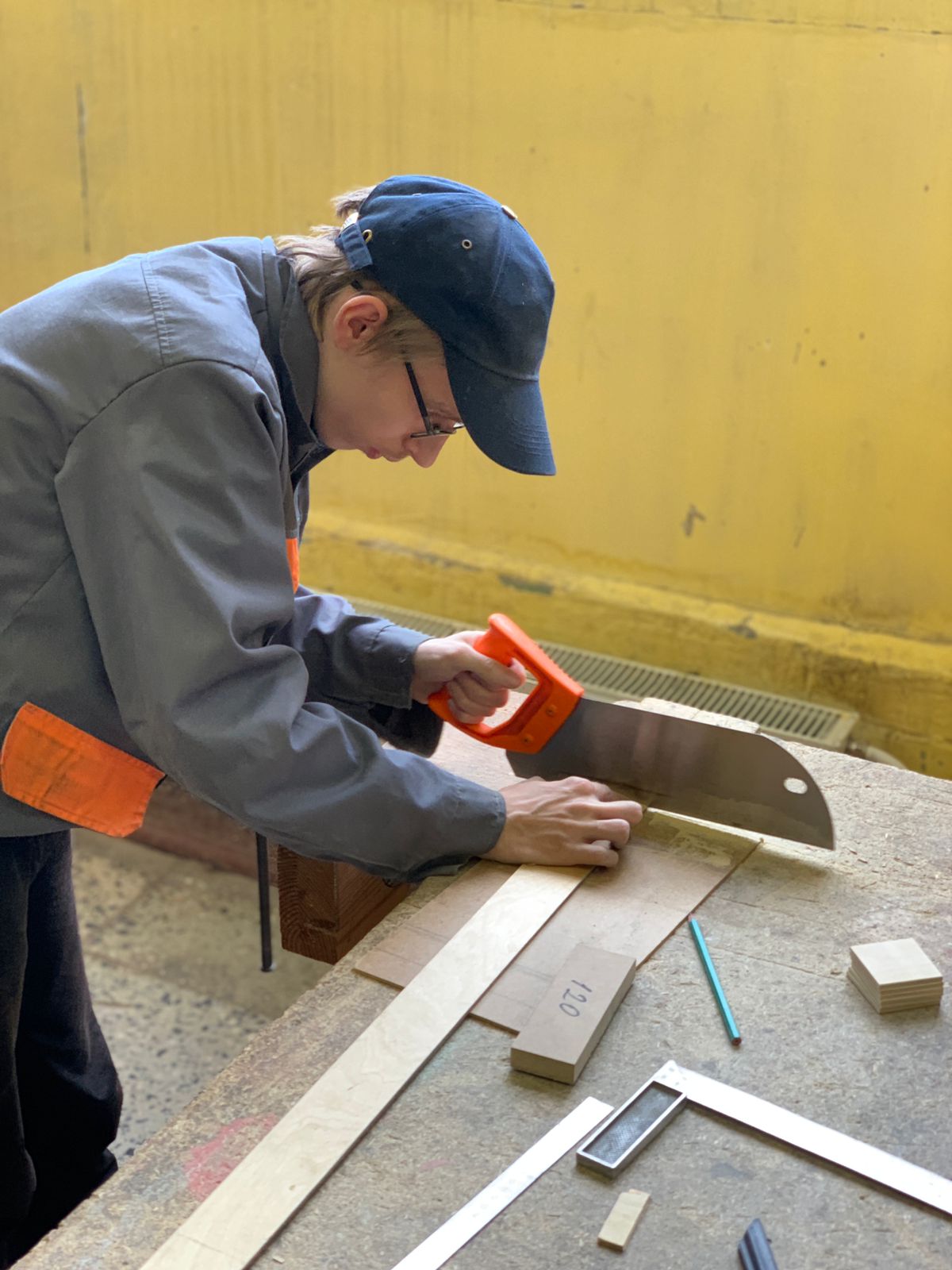 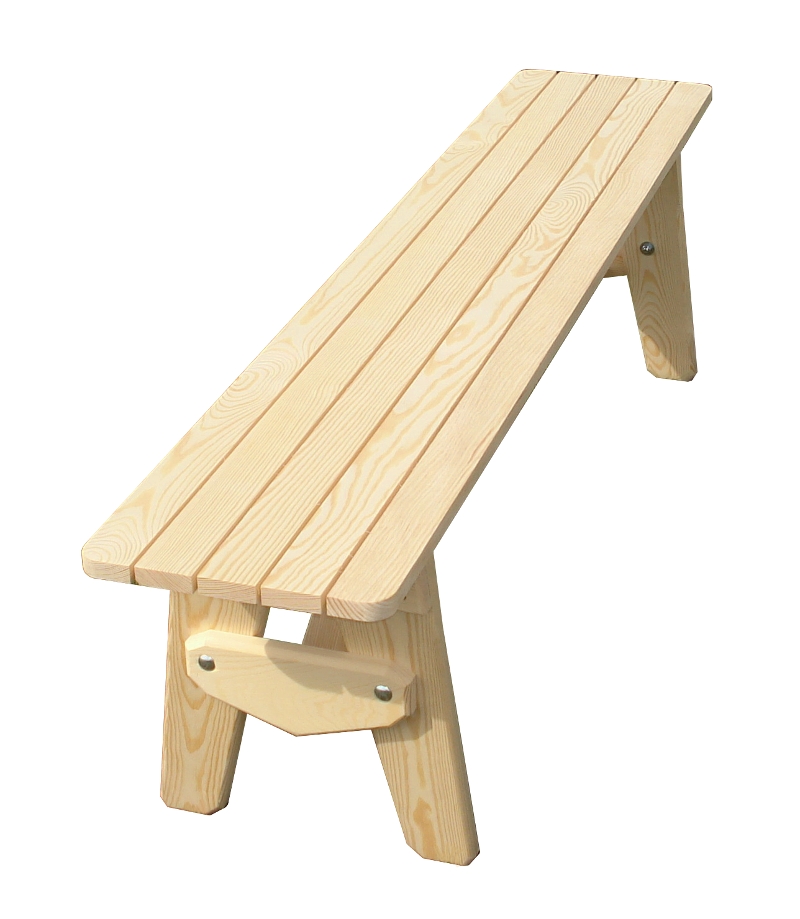 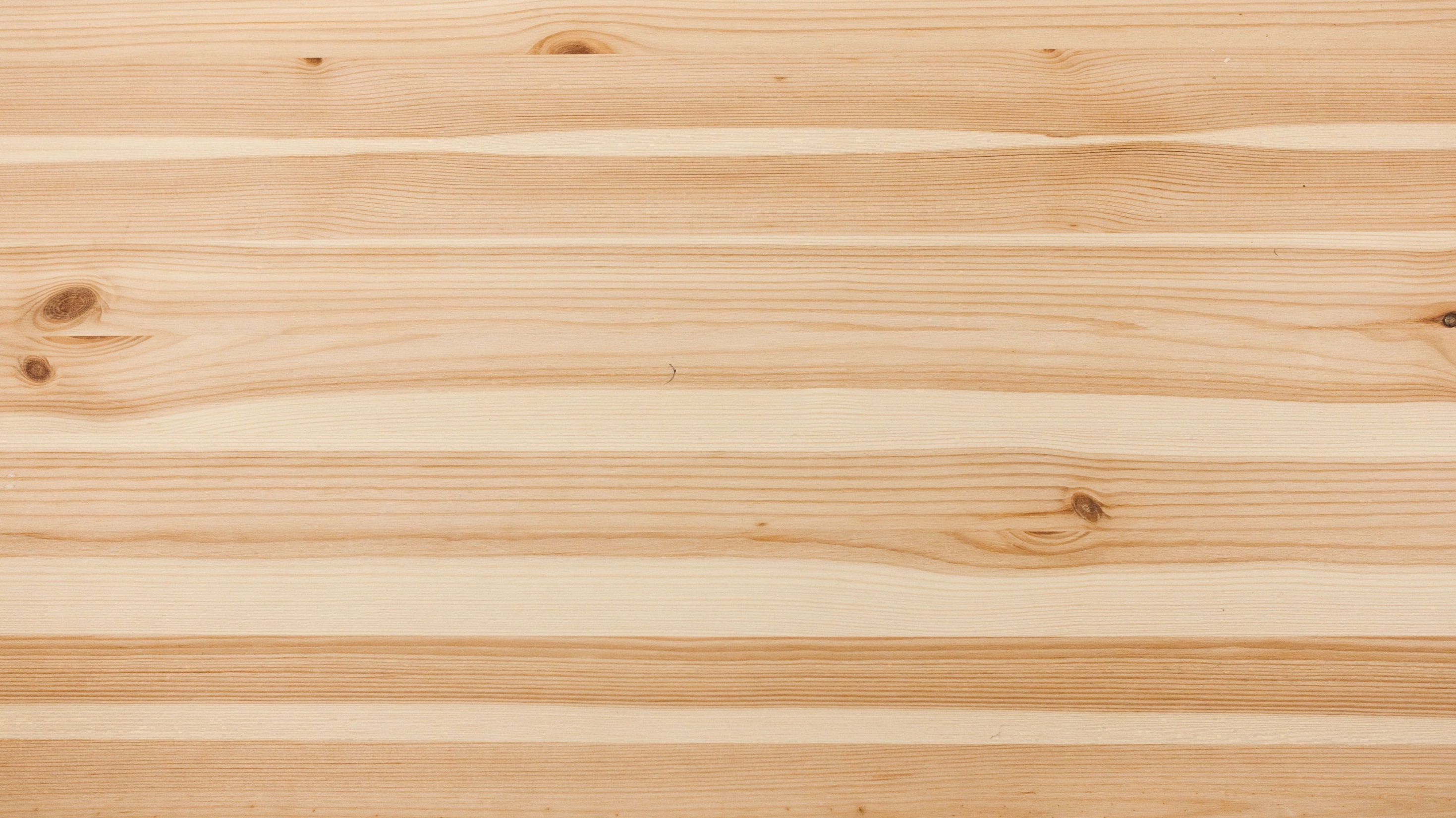 СТОЛЯР 
СРОК ОБУЧЕНИЯ – 1 ГОД 10 МЕСЯЦЕВ
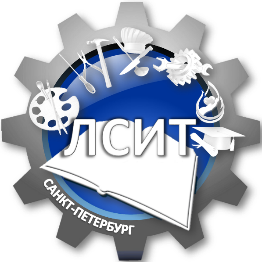 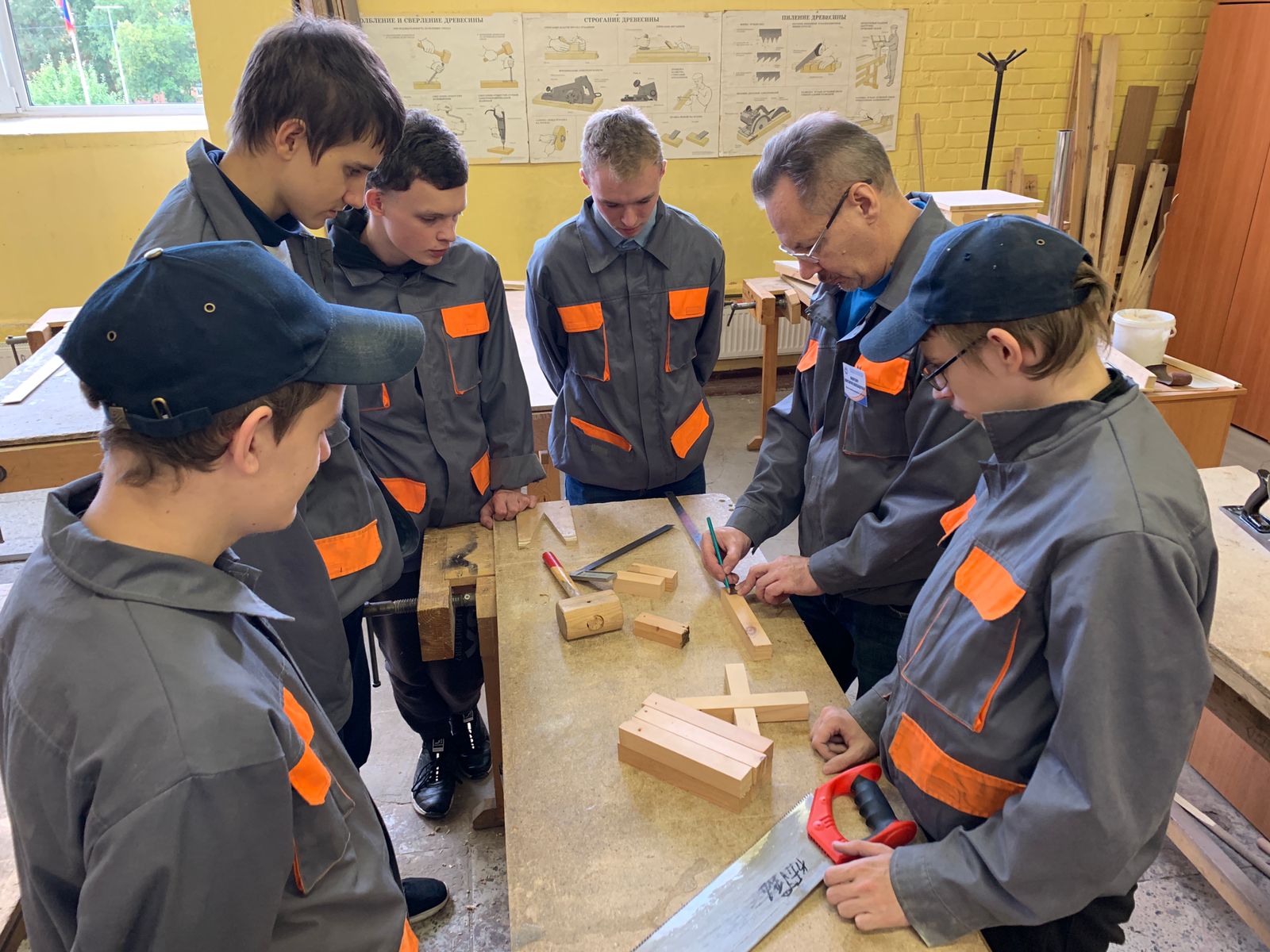 Столяр - это специалист, работающий                      с деревом, изготавливающий изделия из дерева или изделия на основе дерева. 

Основные виды деятельности –  обработка древесины (распиливание, строгание, шлифование, сборка), изготовление изделий из древесины (мебели, рам, плинтусов, наличников и т.д.). 

     Основные предметы:
Основы черчения
Основы материаловедения
Основы обработки древесины
Охрана труда
Технология столярных работ
Учебная и производственная практика
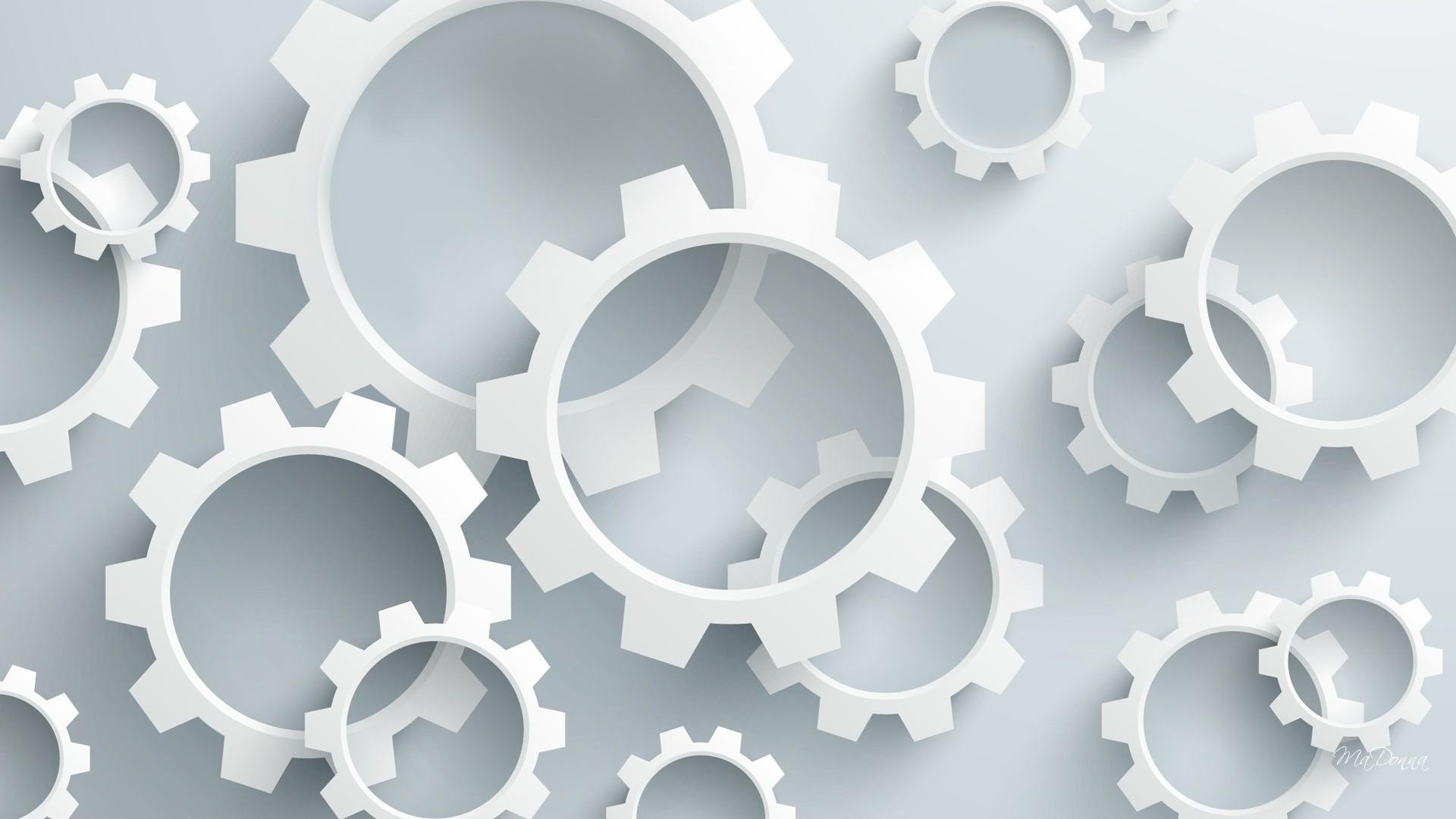 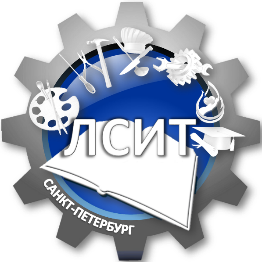 СЛЕСАРЬ-РЕМОНТНИК 
СРОК ОБУЧЕНИЯ – 1 ГОД 10 МЕСЯЦЕВ
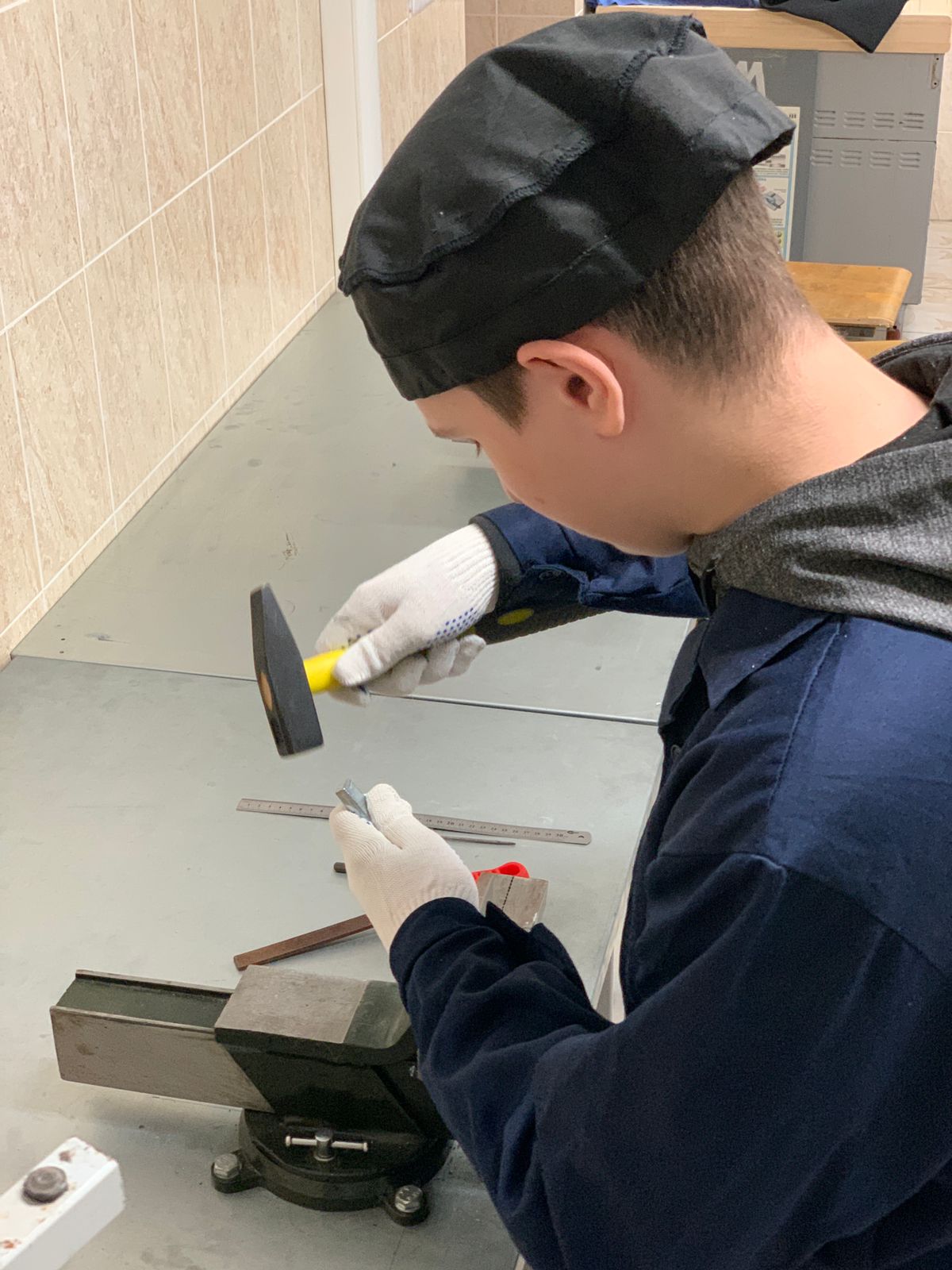 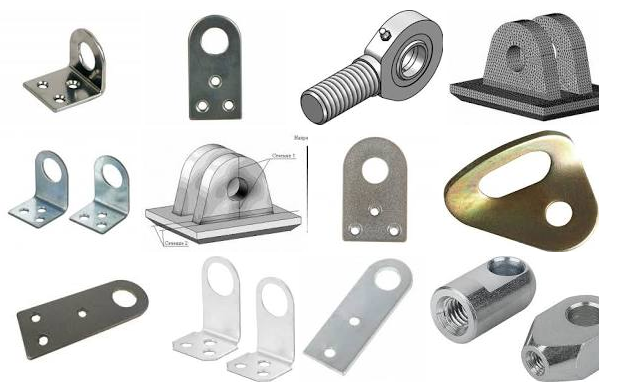 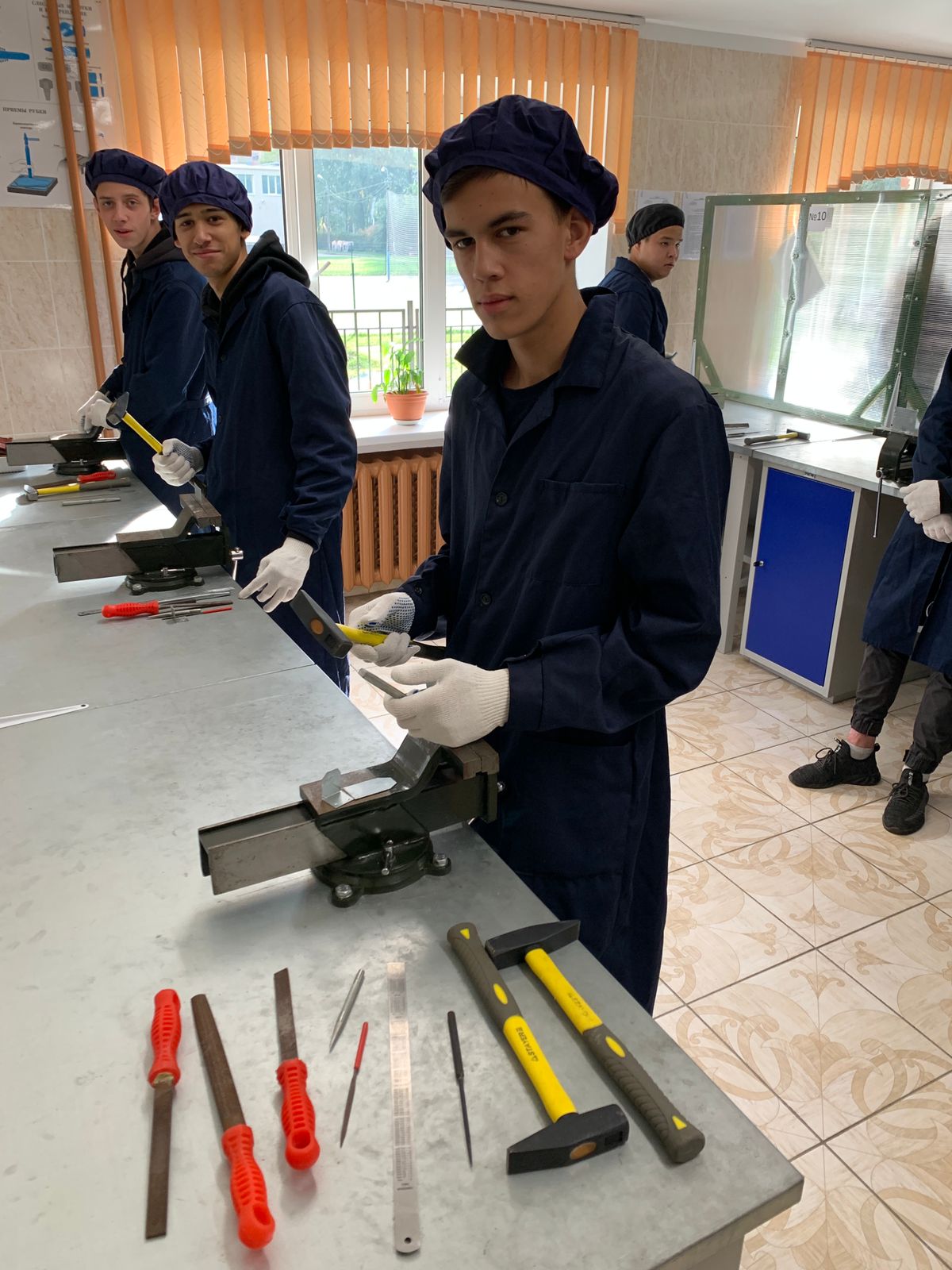 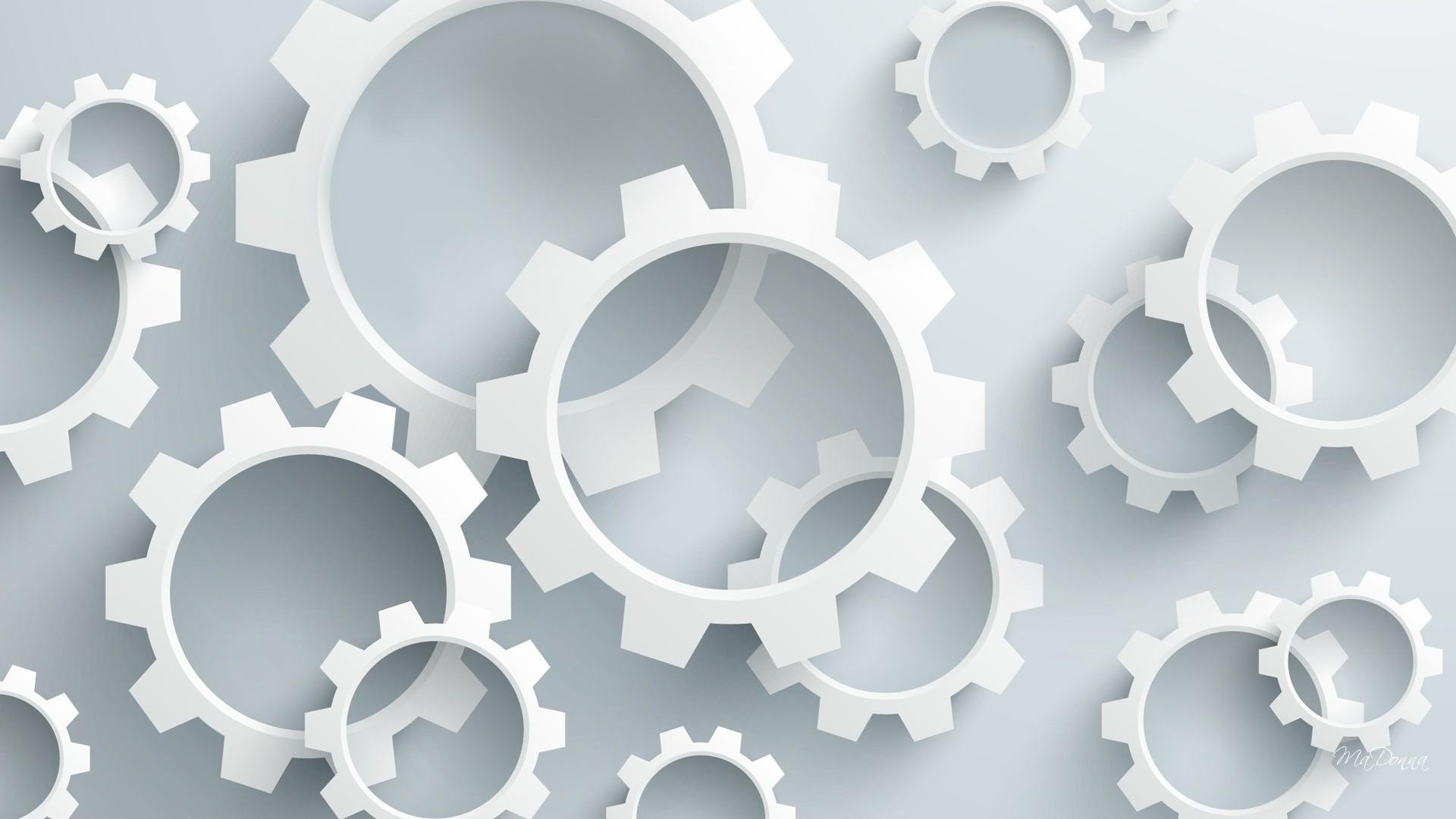 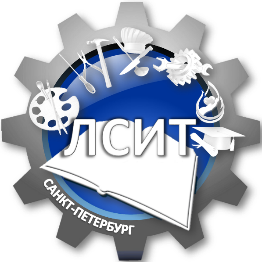 СЛЕСАРЬ-РЕМОНТНИК 
СРОК ОБУЧЕНИЯ – 1 ГОД 10 МЕСЯЦЕВ
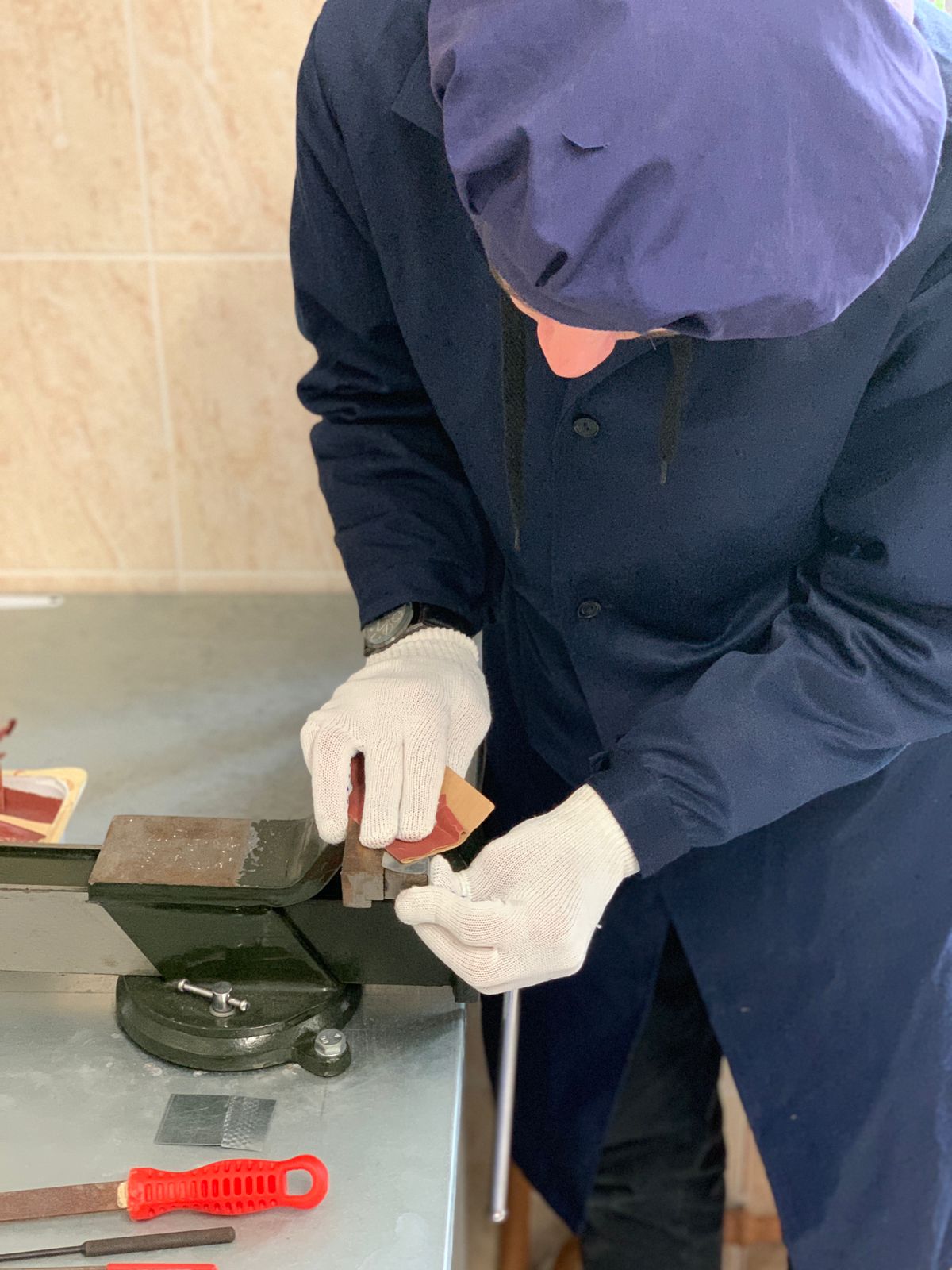 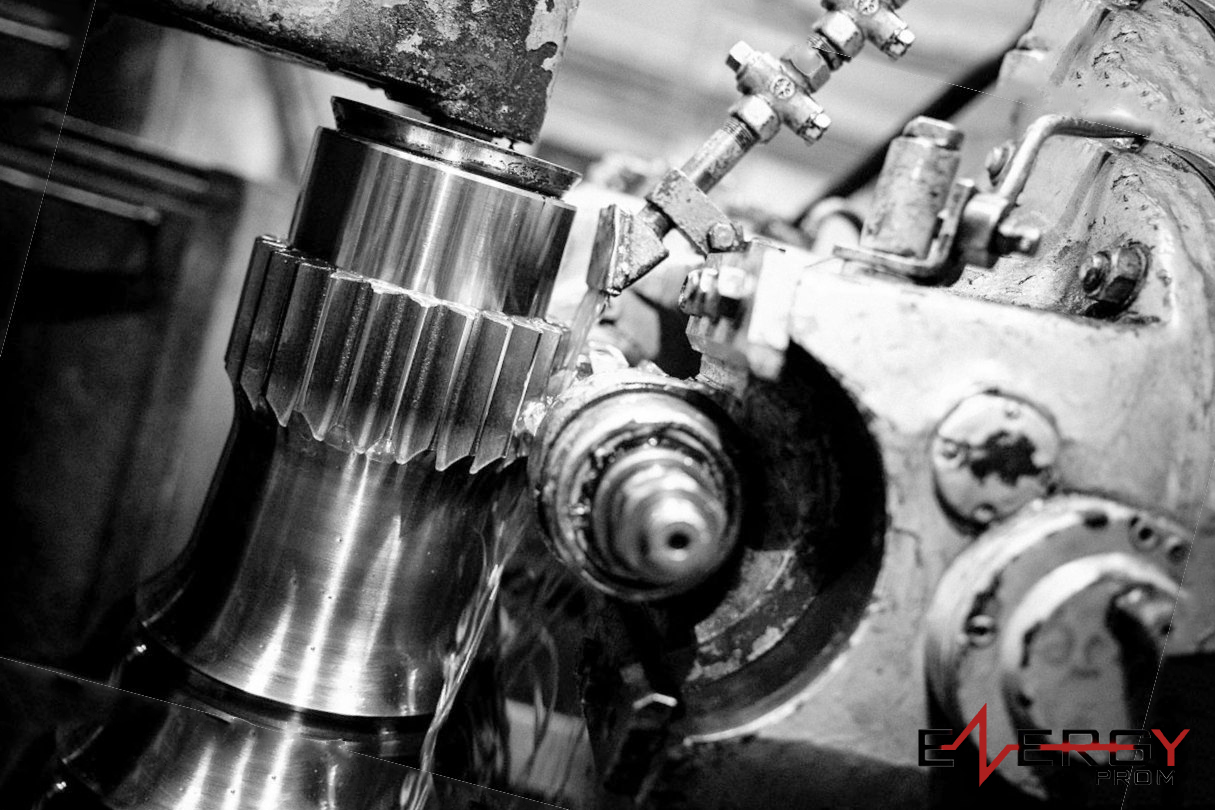 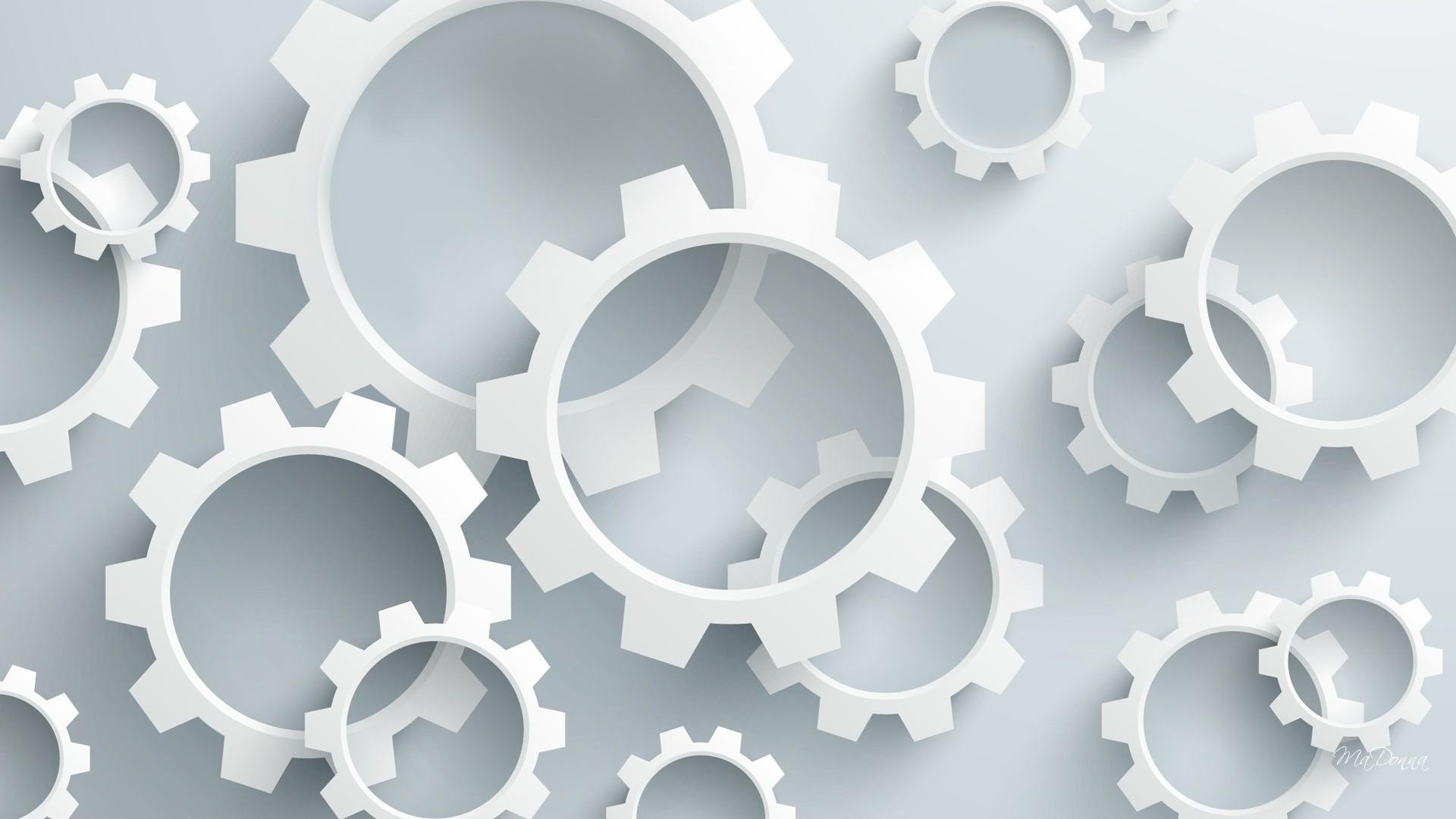 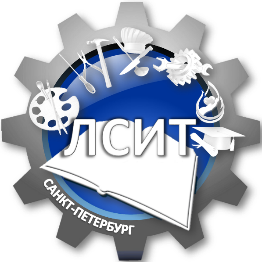 СЛЕСАРЬ-РЕМОНТНИК 
СРОК ОБУЧЕНИЯ – 1 ГОД 10 МЕСЯЦЕВ
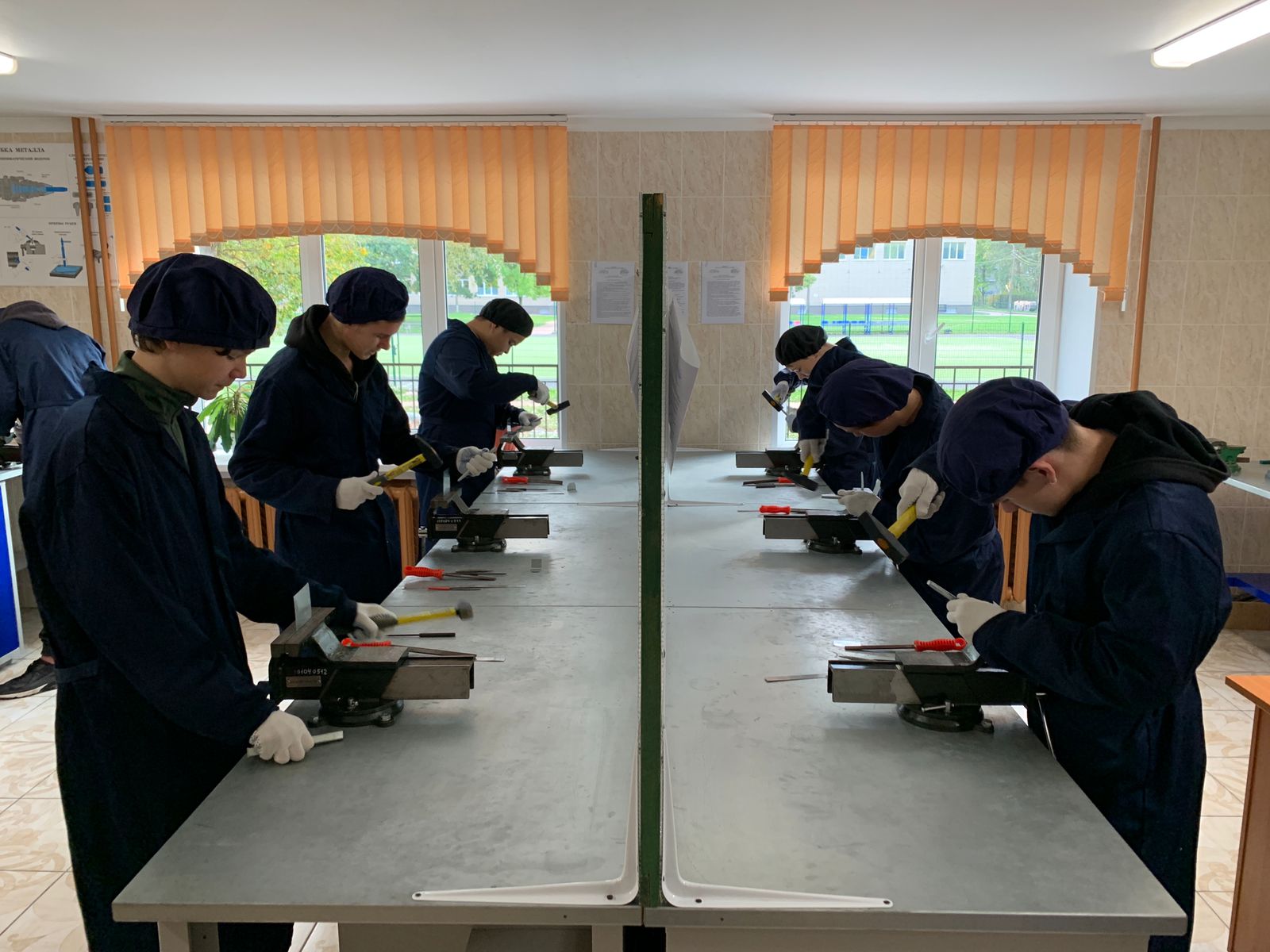 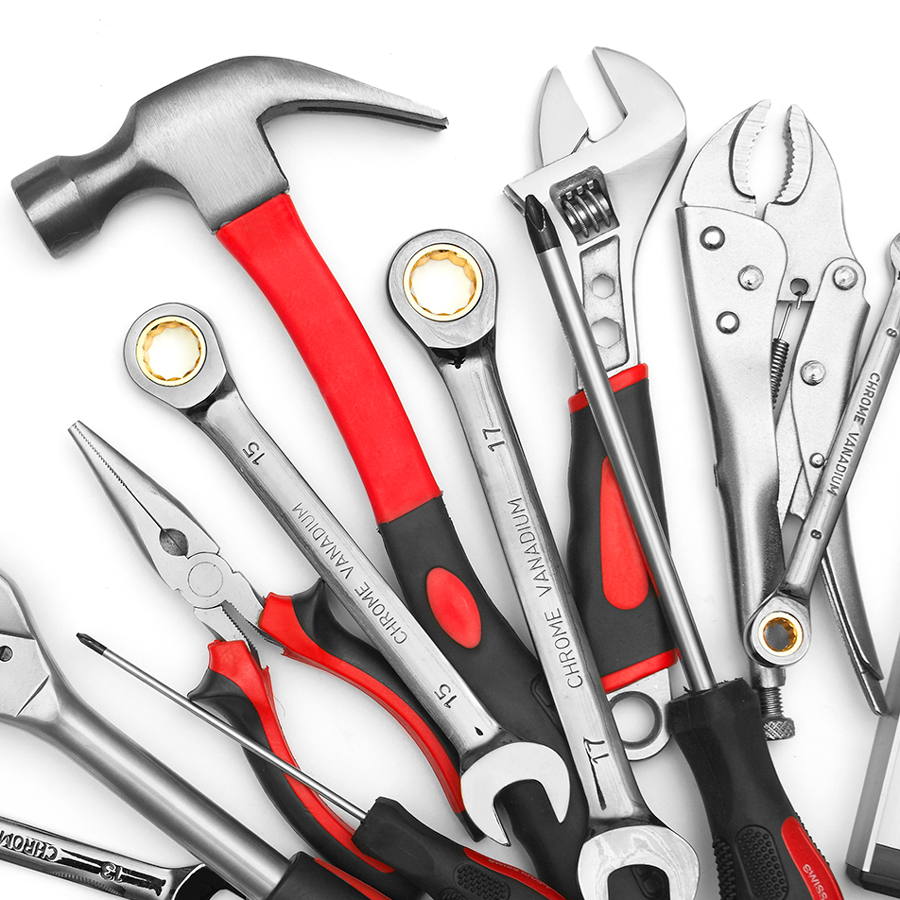 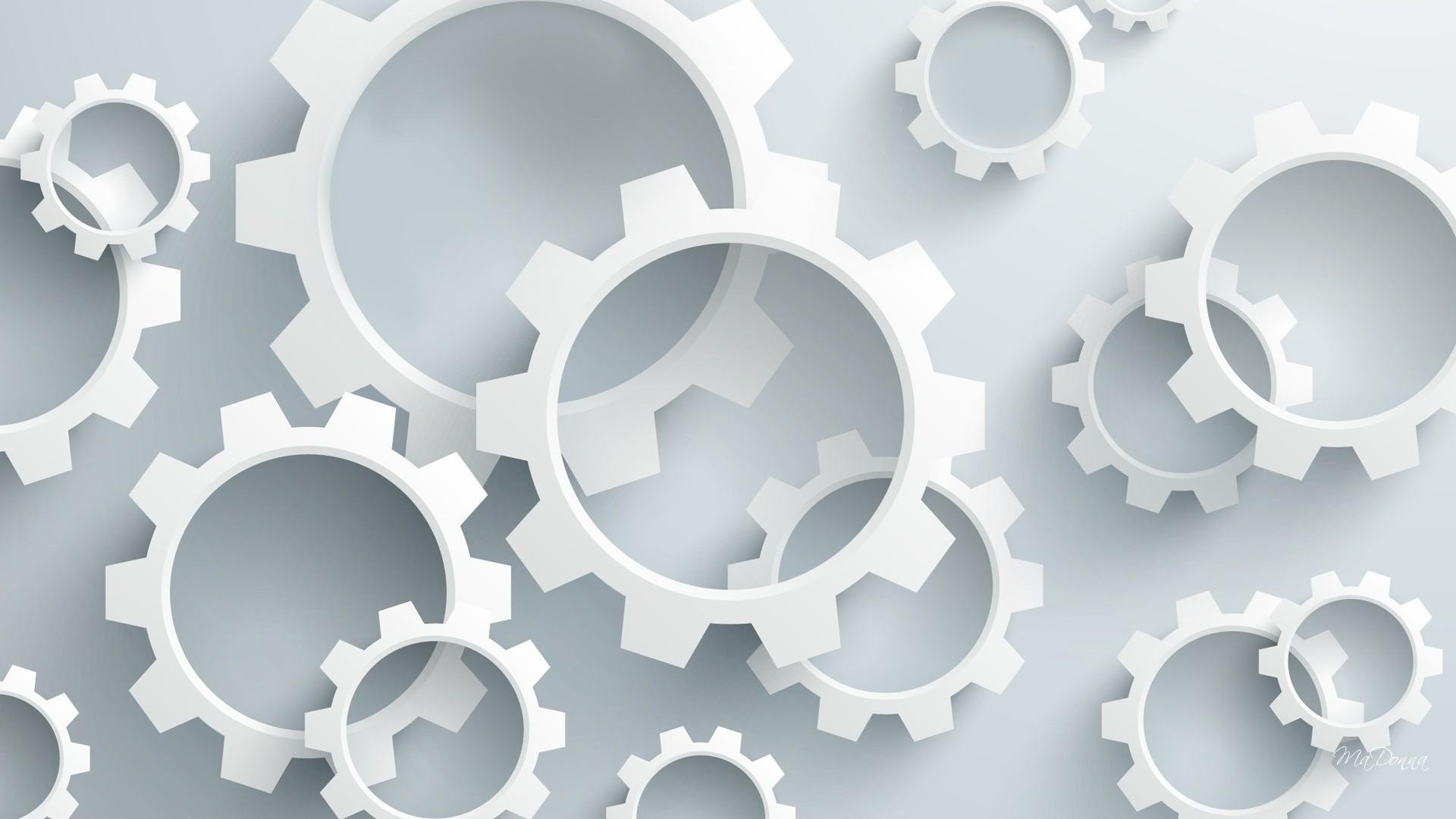 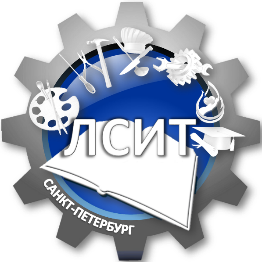 СЛЕСАРЬ-РЕМОНТНИК 
СРОК ОБУЧЕНИЯ – 1 ГОД 10 МЕСЯЦЕВ
Слесарь-ремонтник — это рабочий широкого профиля, который выполняет ремонт, а также монтаж, проверку и регулировку оборудования, машин и агрегатов. 
Основные виды деятельности - определяет качество деталей, устраняет дефекты сборки. Во время ремонта выполняет слесарные работы, меняет неисправные детали, регулирует и испытывает собранные и отремонтированные узлы.
 
      Основные предметы :
Основы материаловедения
Основы слесарных и слесарно-сборочных работ
Технология слесарной обработки деталей и узлов подвижного состава 
Основы черчения
Учебная и производственная практика
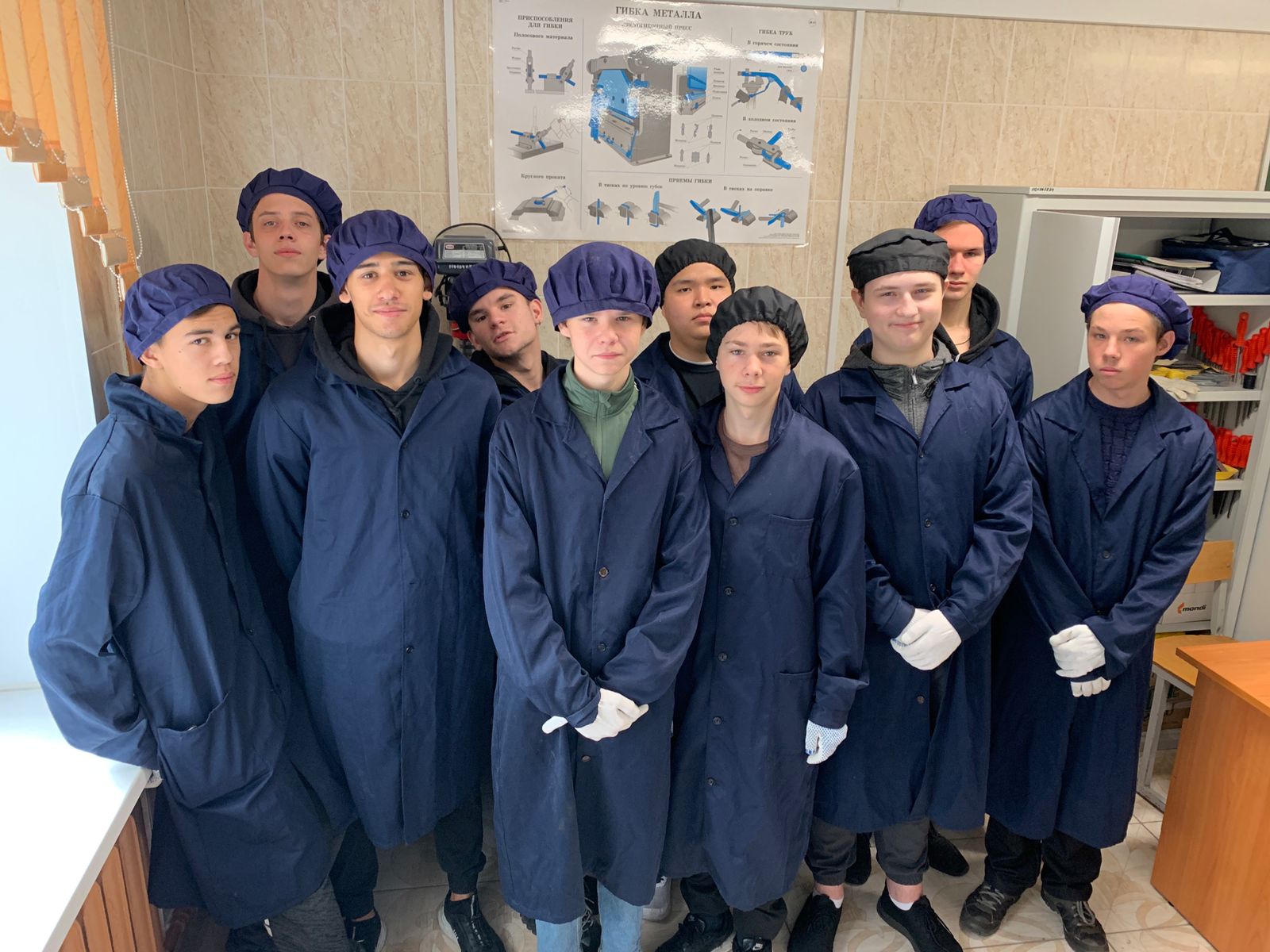 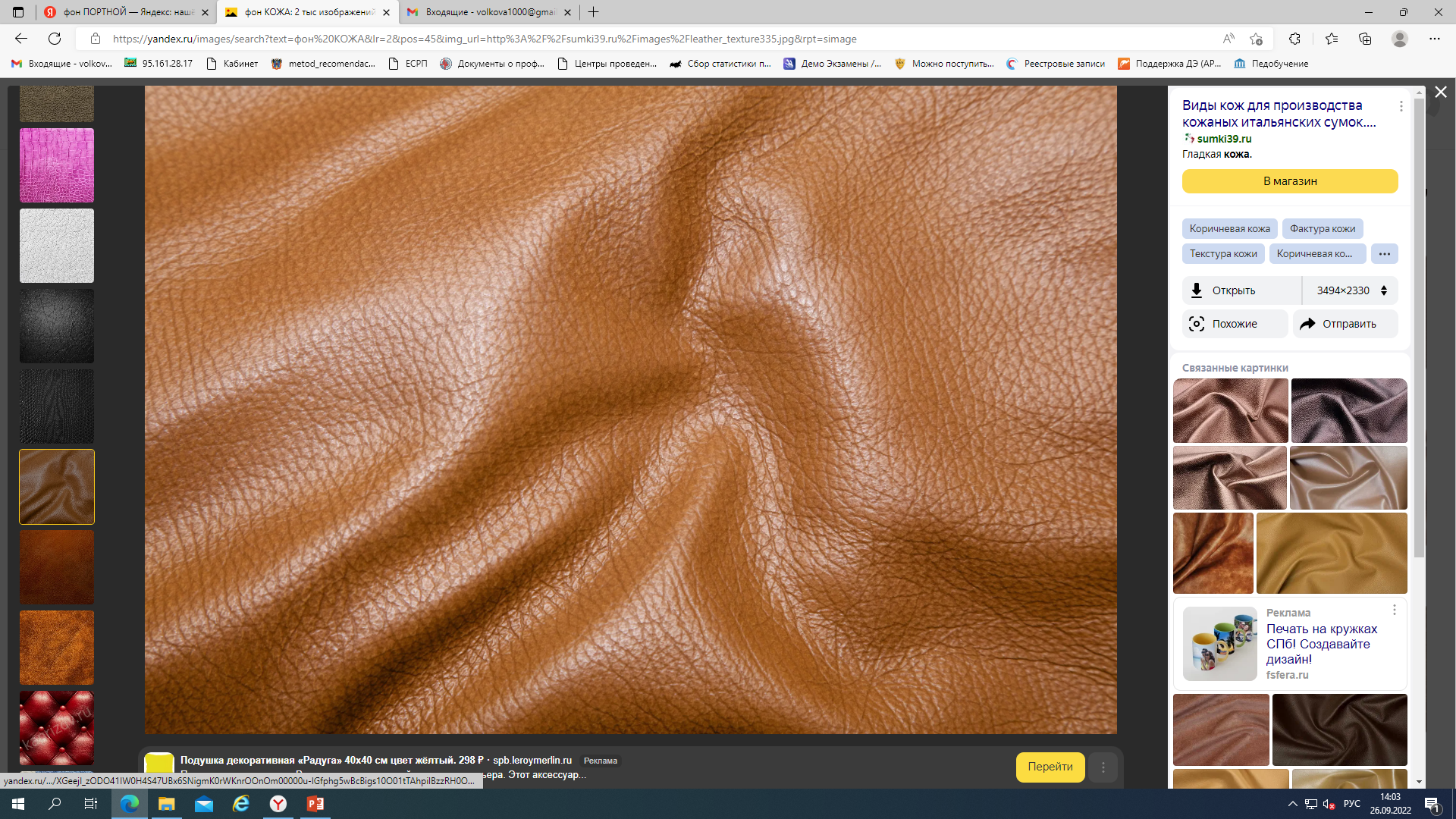 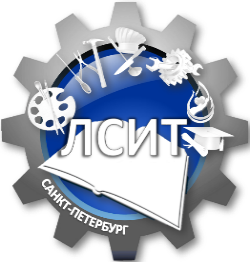 ИЗГОТОВИТЕЛЬ ХУДОЖЕСТВЕННЫХ
ИЗДЕЛИЙ ИЗ КОЖИ 
СРОК ОБУЧЕНИЯ – 1 ГОД 10 МЕСЯЦЕВ
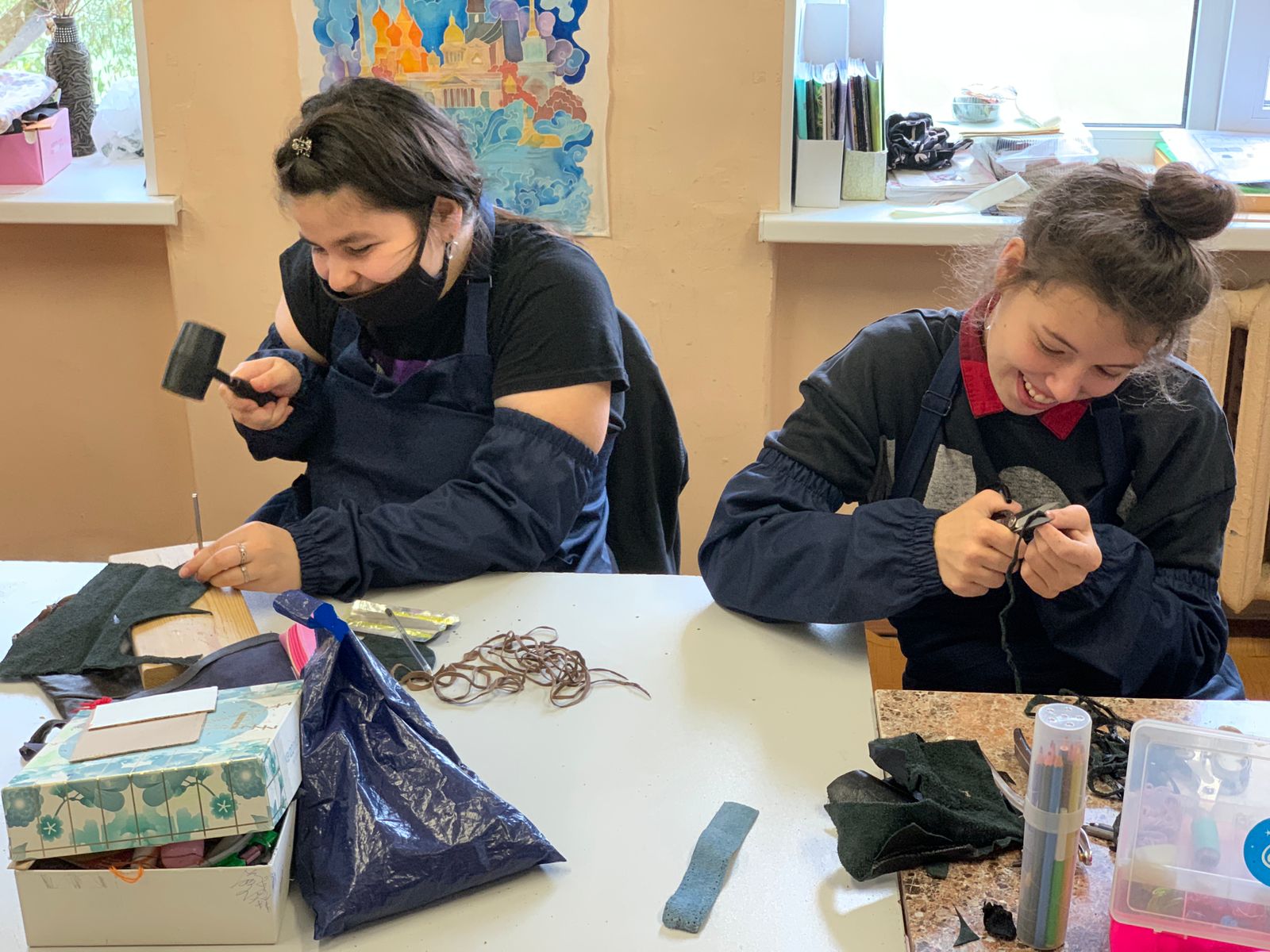 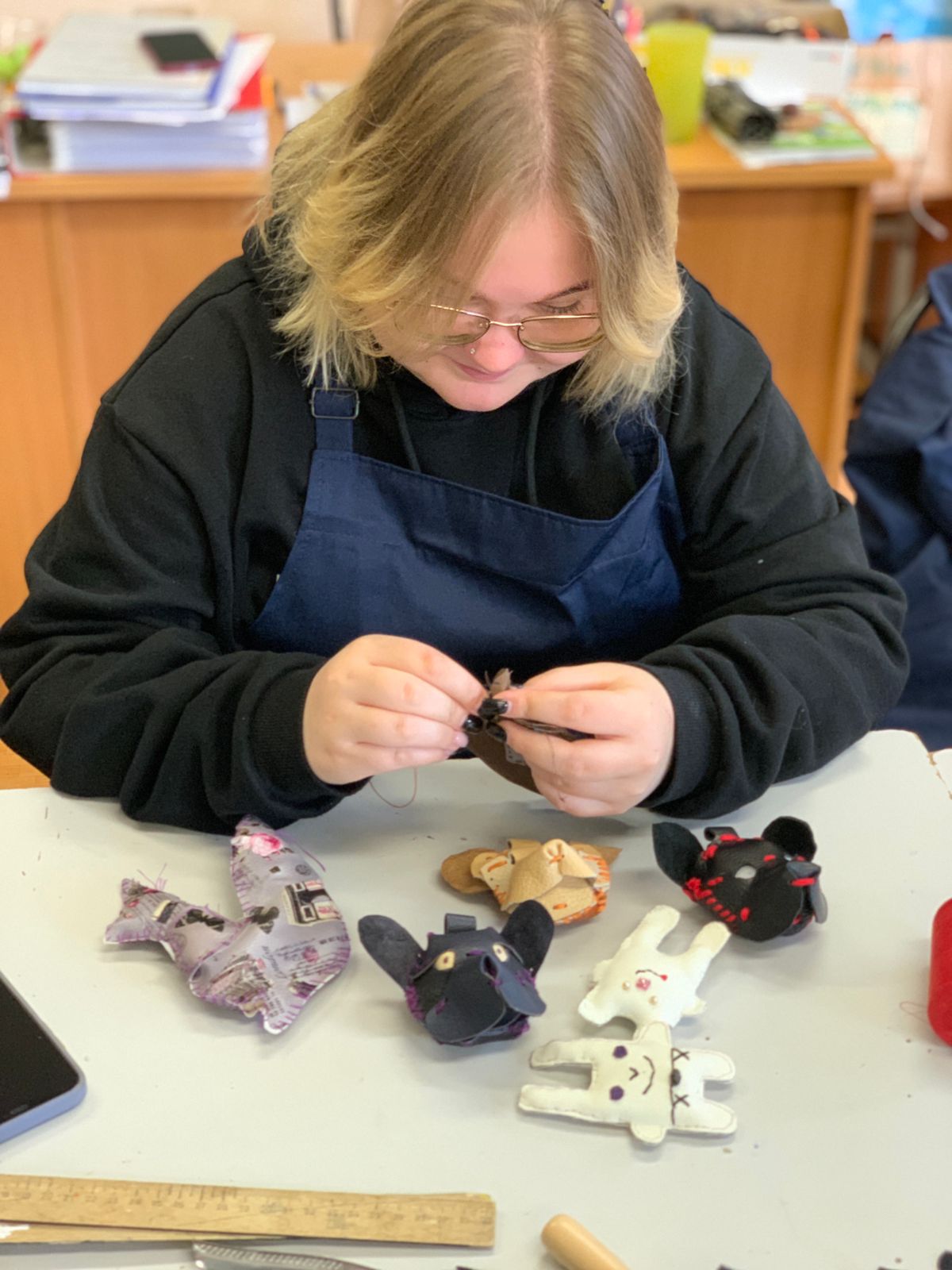 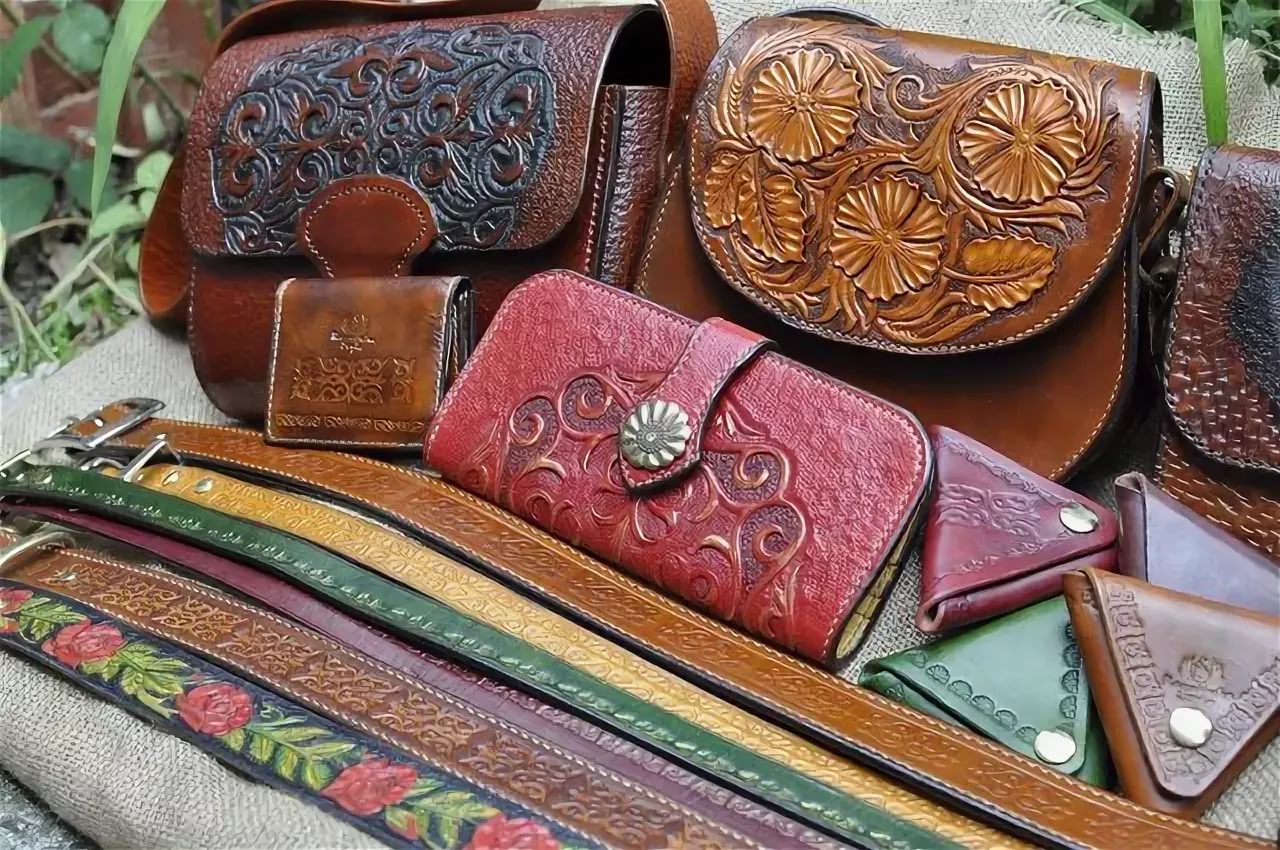 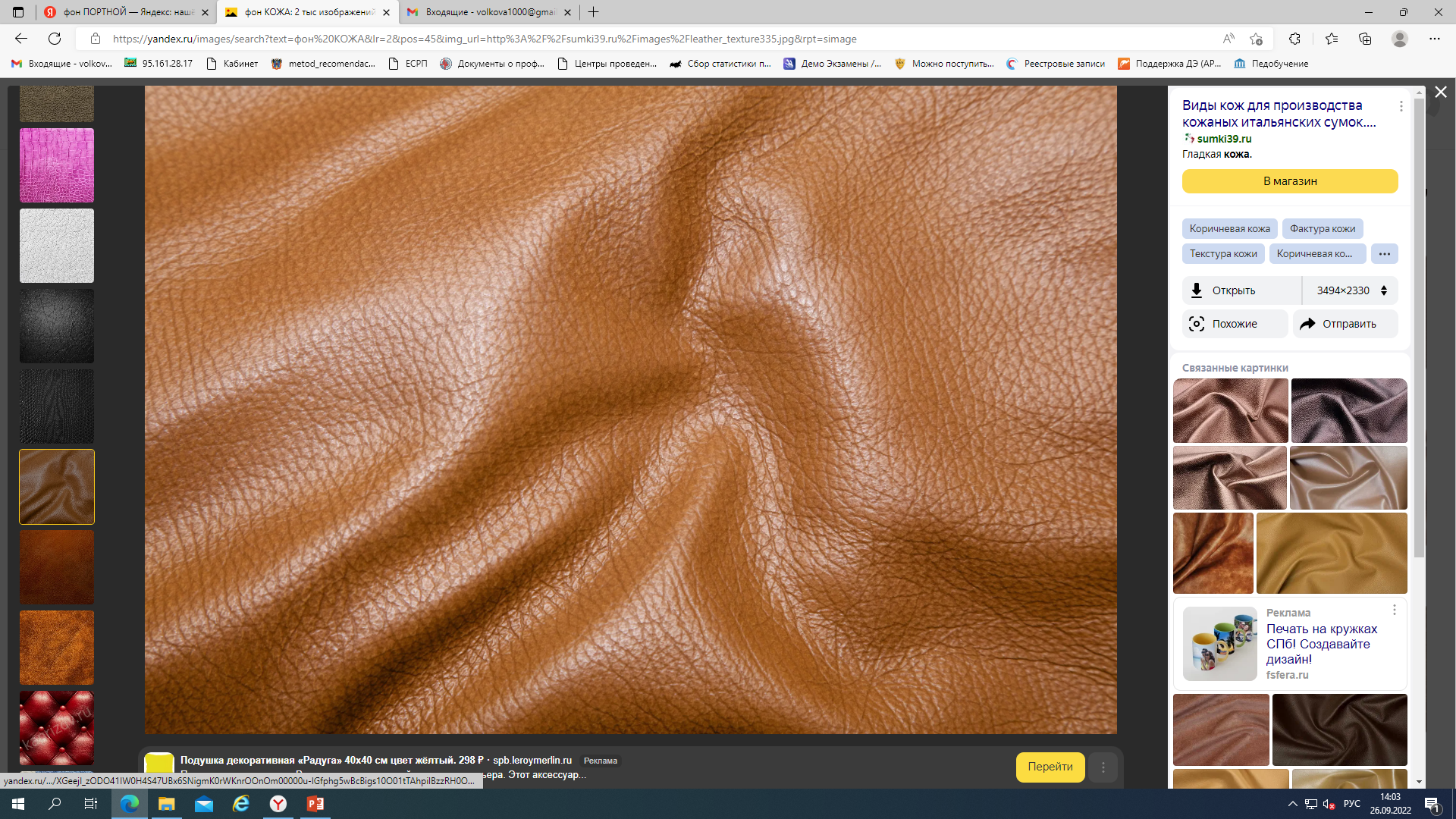 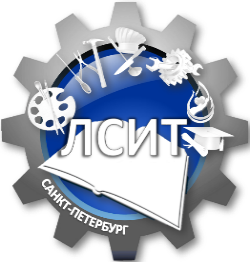 ИЗГОТОВИТЕЛЬ ХУДОЖЕСТВЕННЫХ
ИЗДЕЛИЙ ИЗ КОЖИ 
СРОК ОБУЧЕНИЯ – 1 ГОД 10 МЕСЯЦЕВ
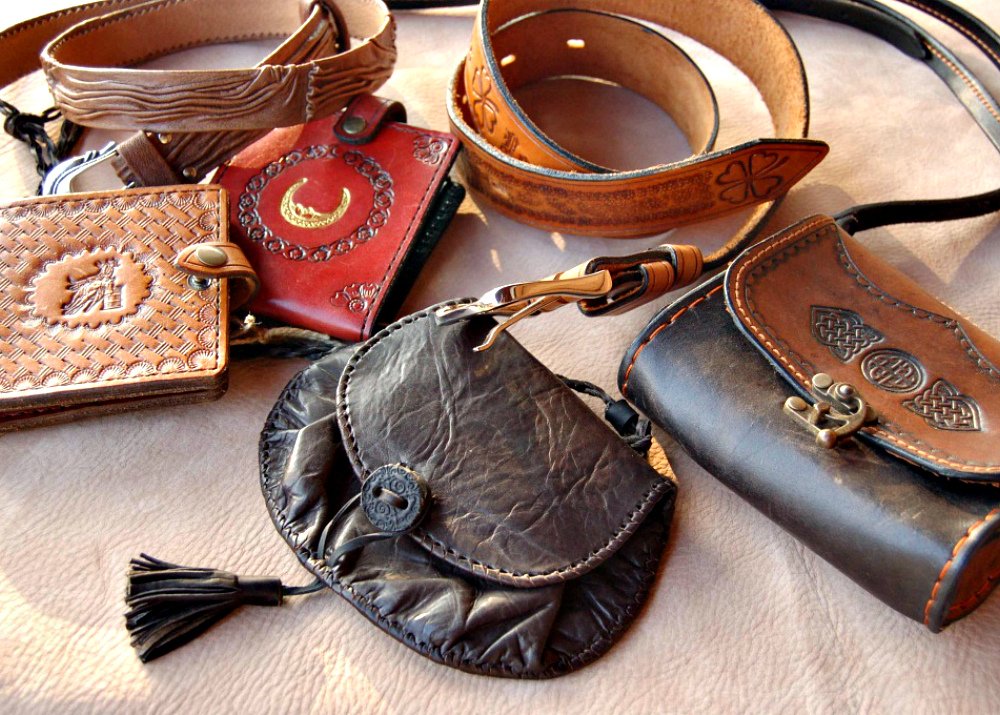 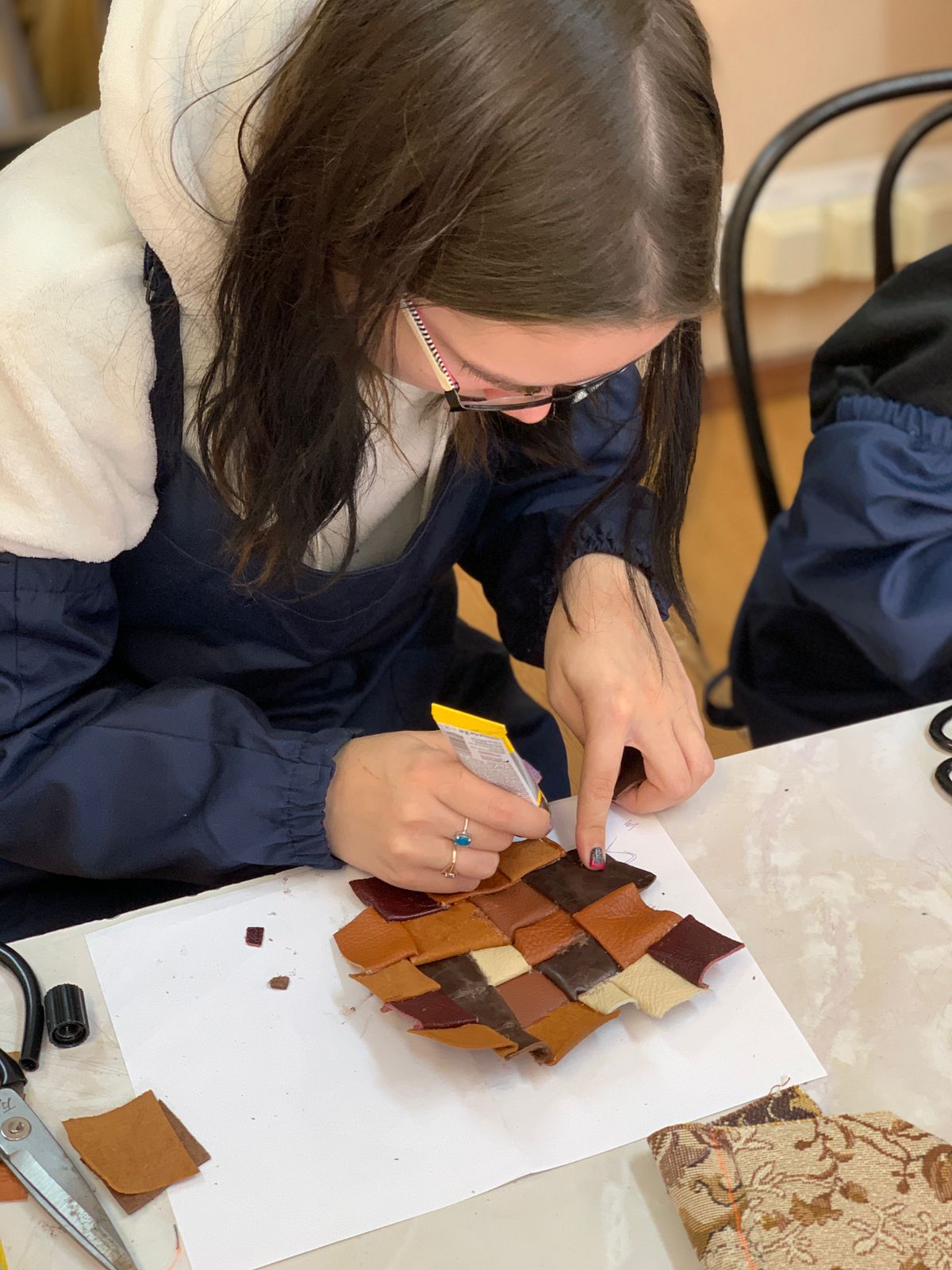 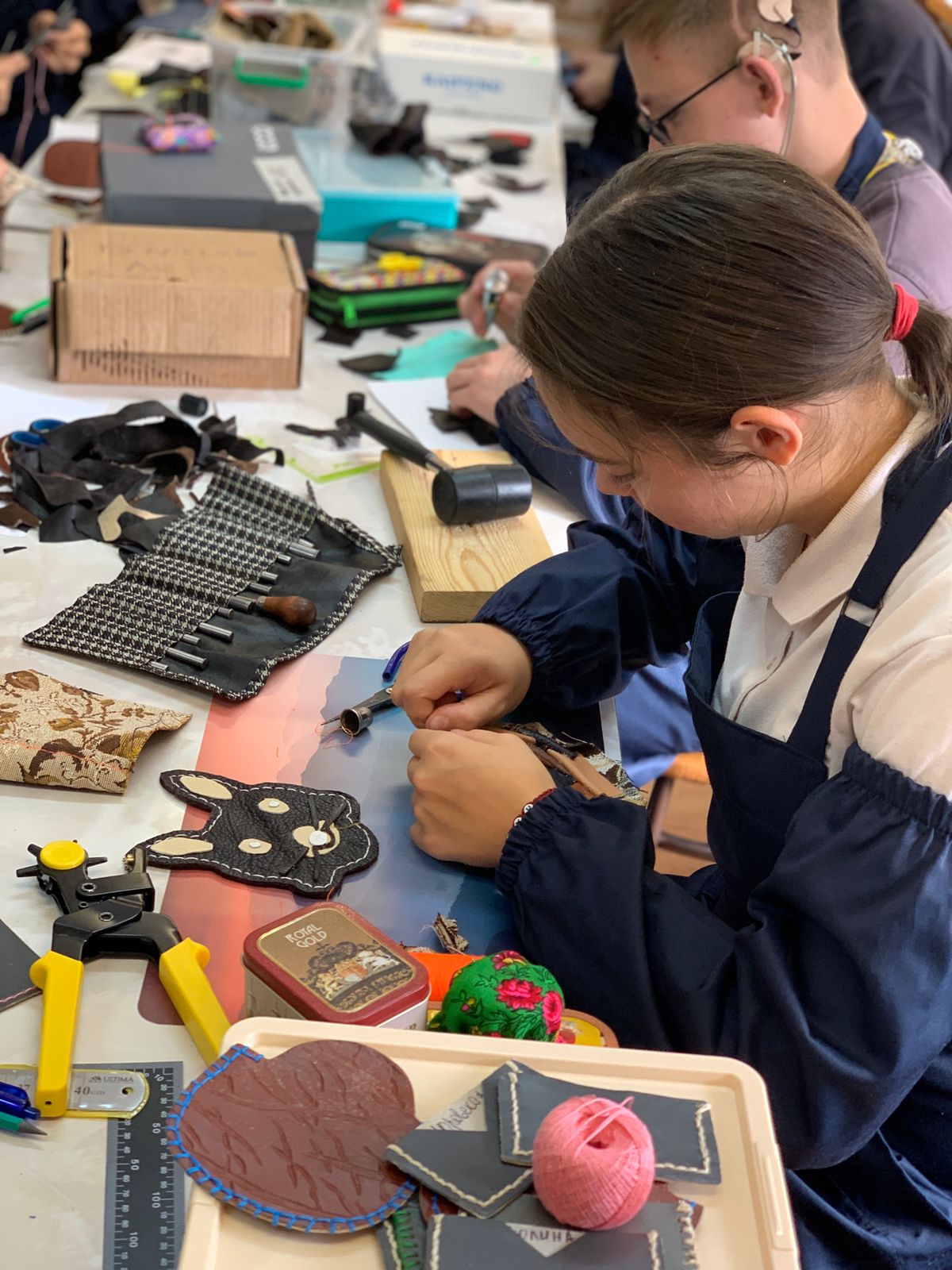 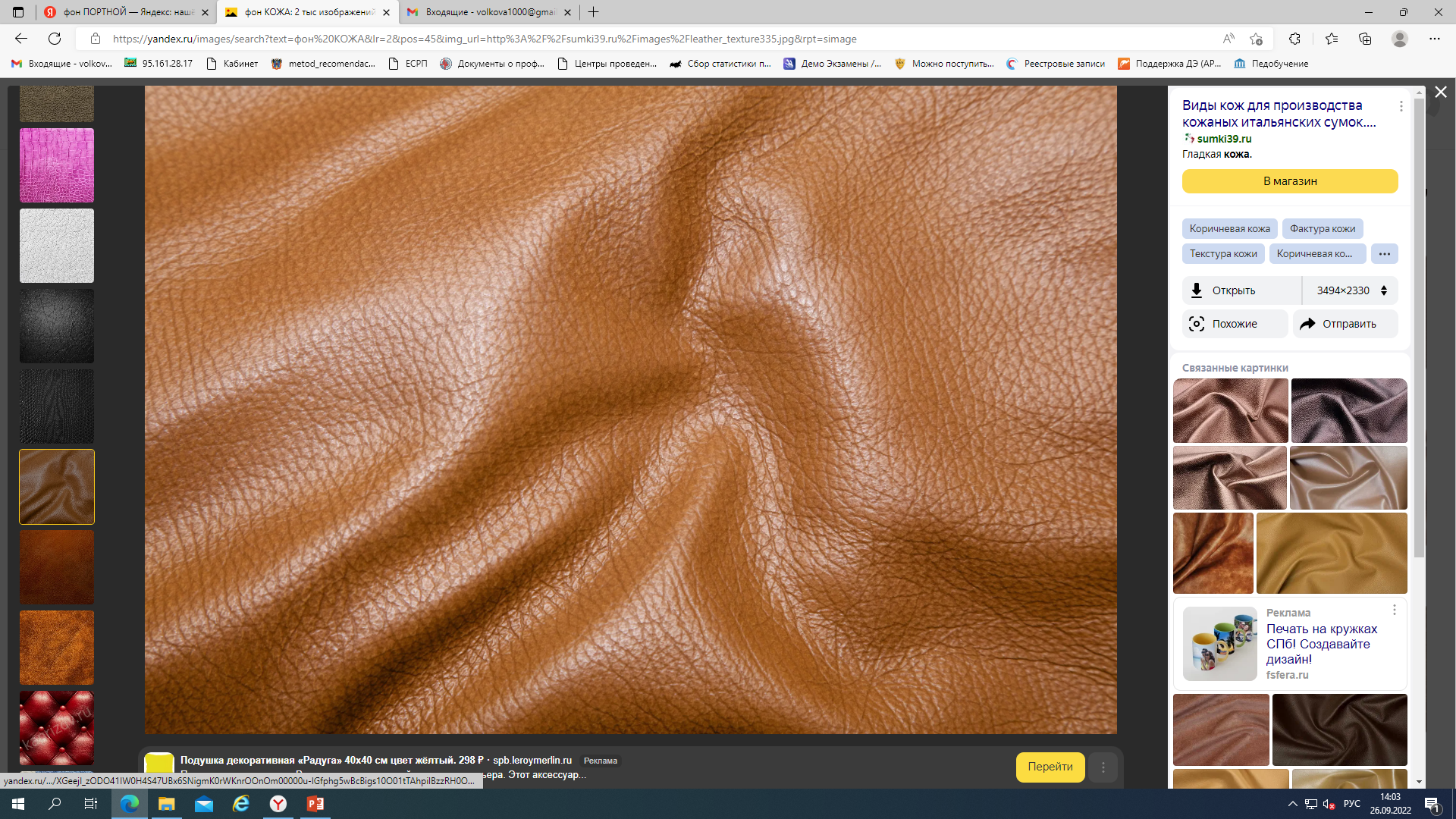 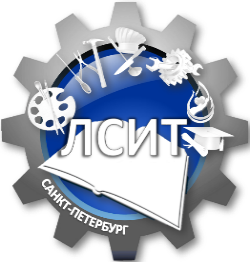 ИЗГОТОВИТЕЛЬ ХУДОЖЕСТВЕННЫХ
ИЗДЕЛИЙ ИЗ КОЖИ 
СРОК ОБУЧЕНИЯ – 1 ГОД 10 МЕСЯЦЕВ
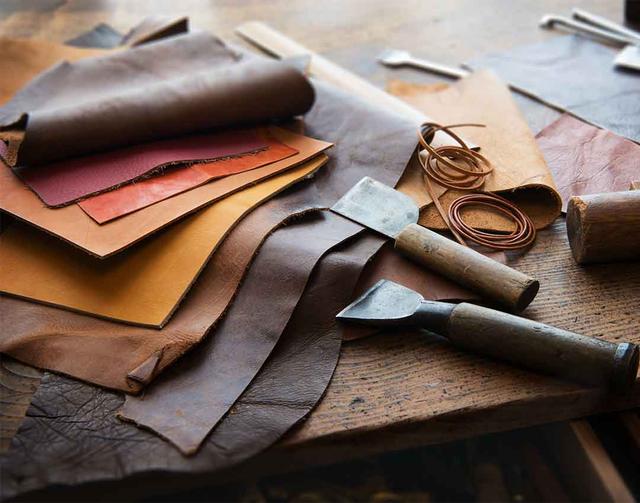 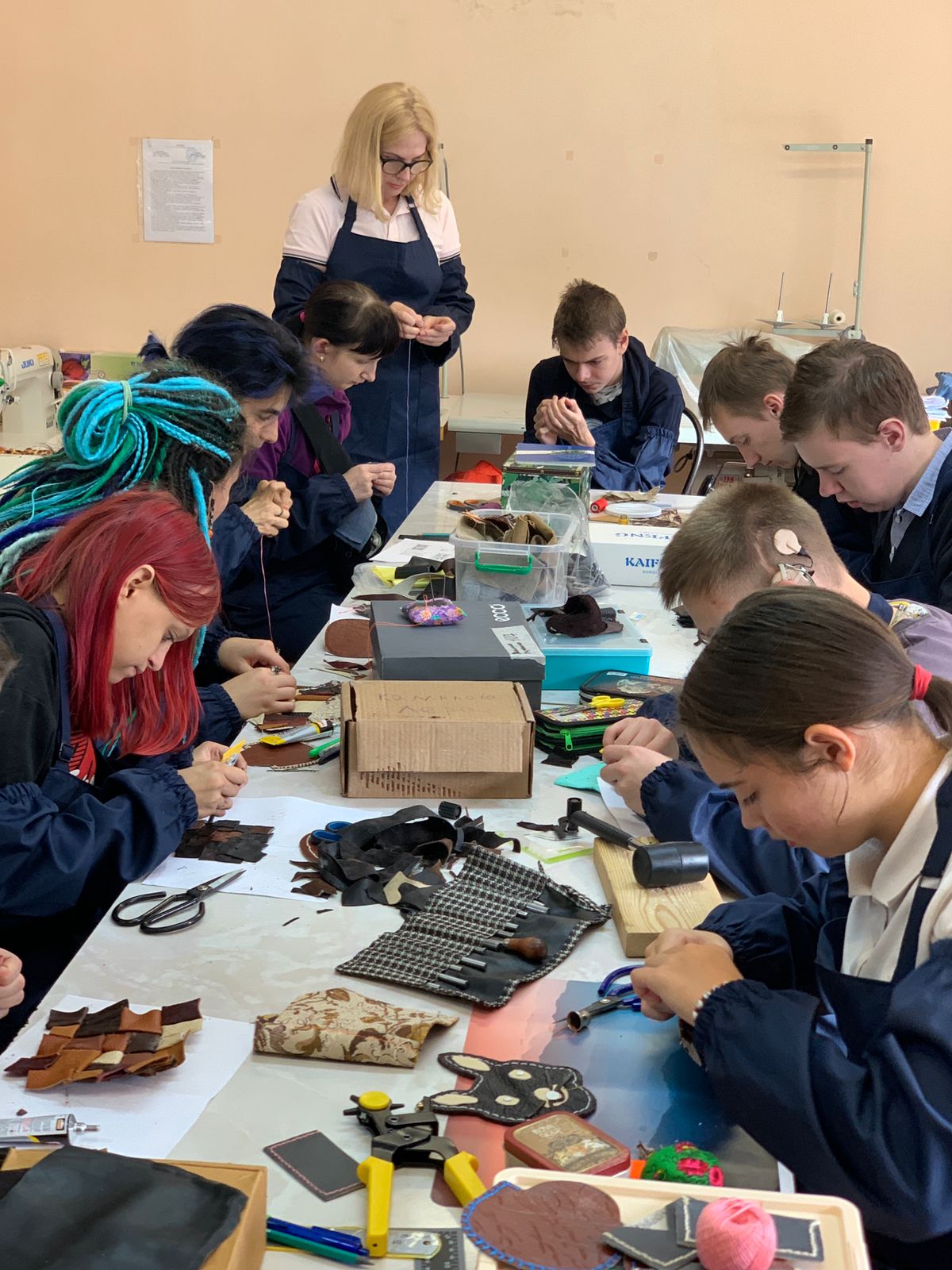 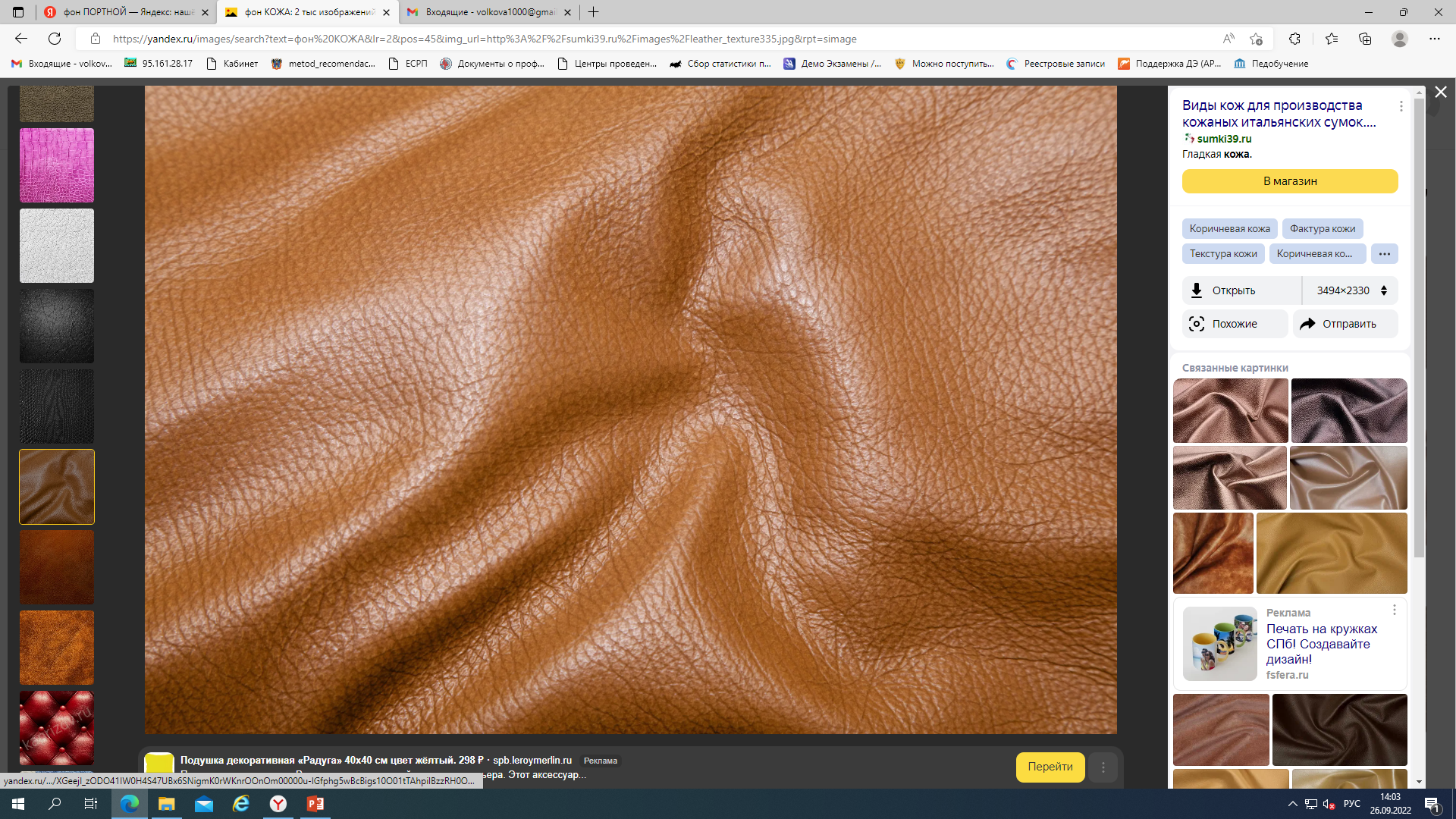 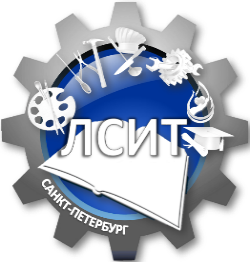 ИЗГОТОВИТЕЛЬ ХУДОЖЕСТВЕННЫХ
ИЗДЕЛИЙ ИЗ КОЖИ 
СРОК ОБУЧЕНИЯ – 1 ГОД 10 МЕСЯЦЕВ
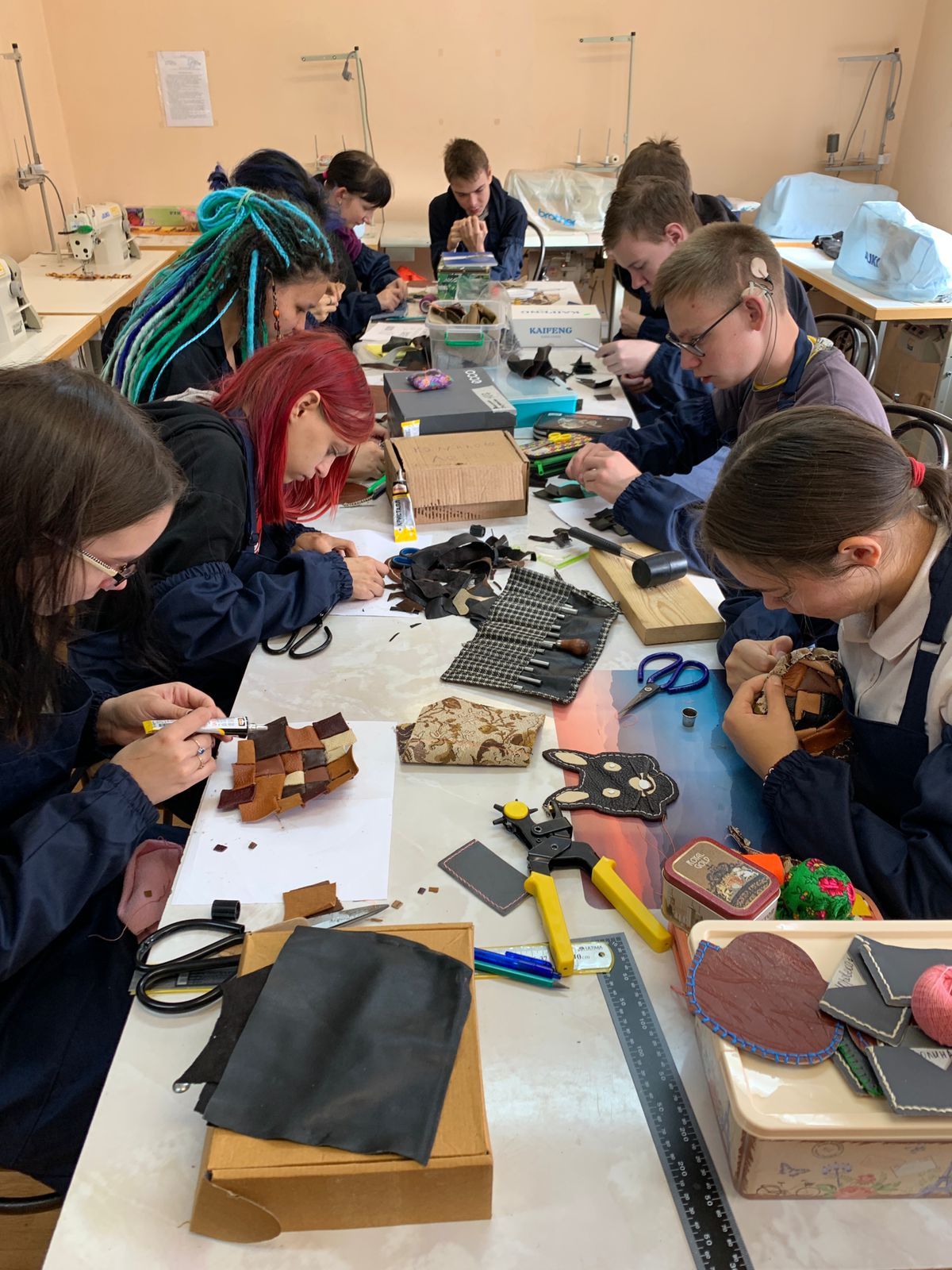 Изготовитель художественных изделий из кожи - это мастер, который изготавливает из кожи художественные изделия простых форм, проводит пошив и ремонт простых изделий из кожи. 
Основные виды деятельности - изготовление из кожи художественных изделий: с тиснением простых рисунков и орнаментов, плетением, обработкой кожи разными способами, а также пошив и ремонт простых изделий из кожи.
 
        Основные предметы :
Основы материаловедения
Художественная обработка
Основы рисунка
Декоративно-прикладное искусство
Технология  изготовления и декорирования художественных изделий из кожи
Учебная и производственная практика
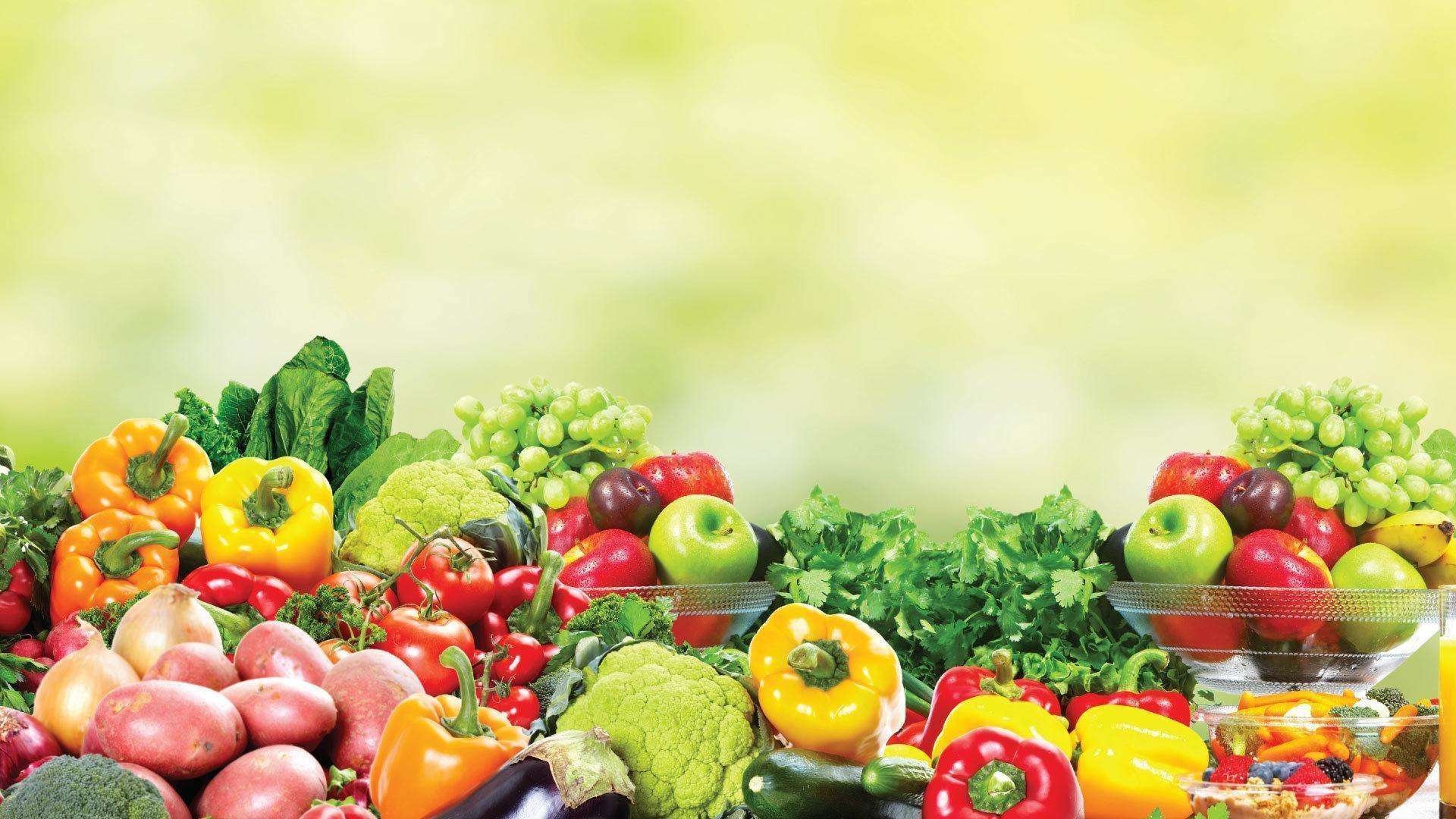 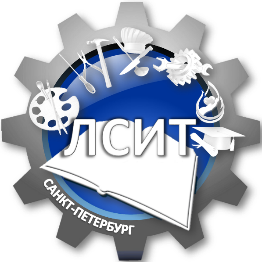 ПОВАР 
СРОК ОБУЧЕНИЯ – 1 ГОД 10 МЕСЯЦЕВ
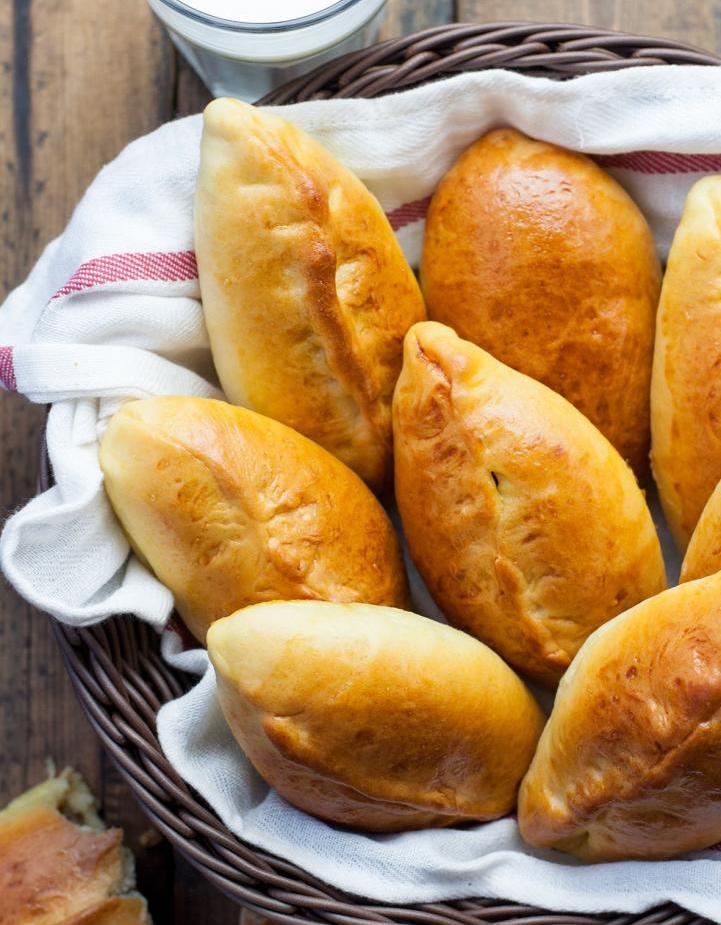 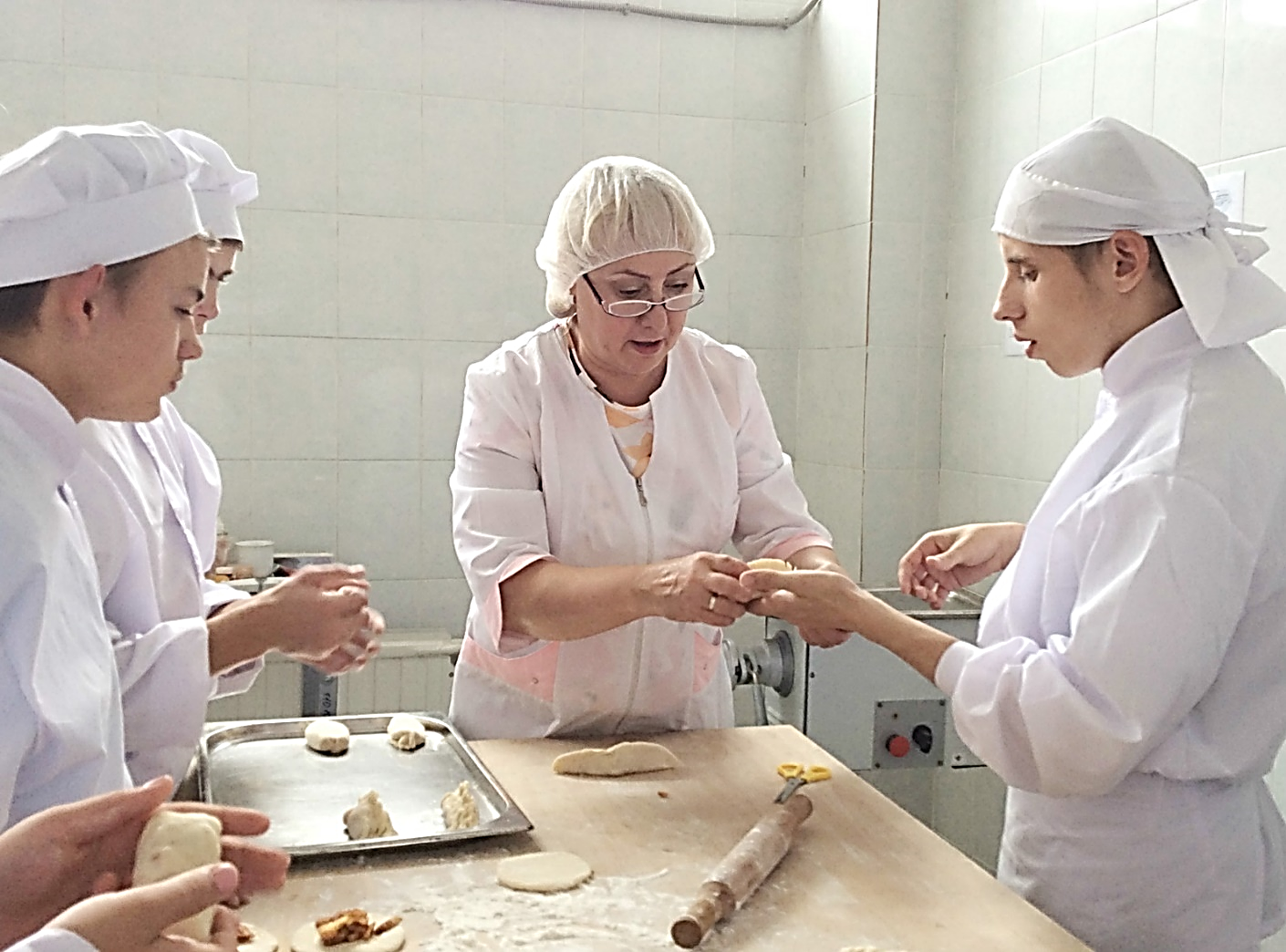 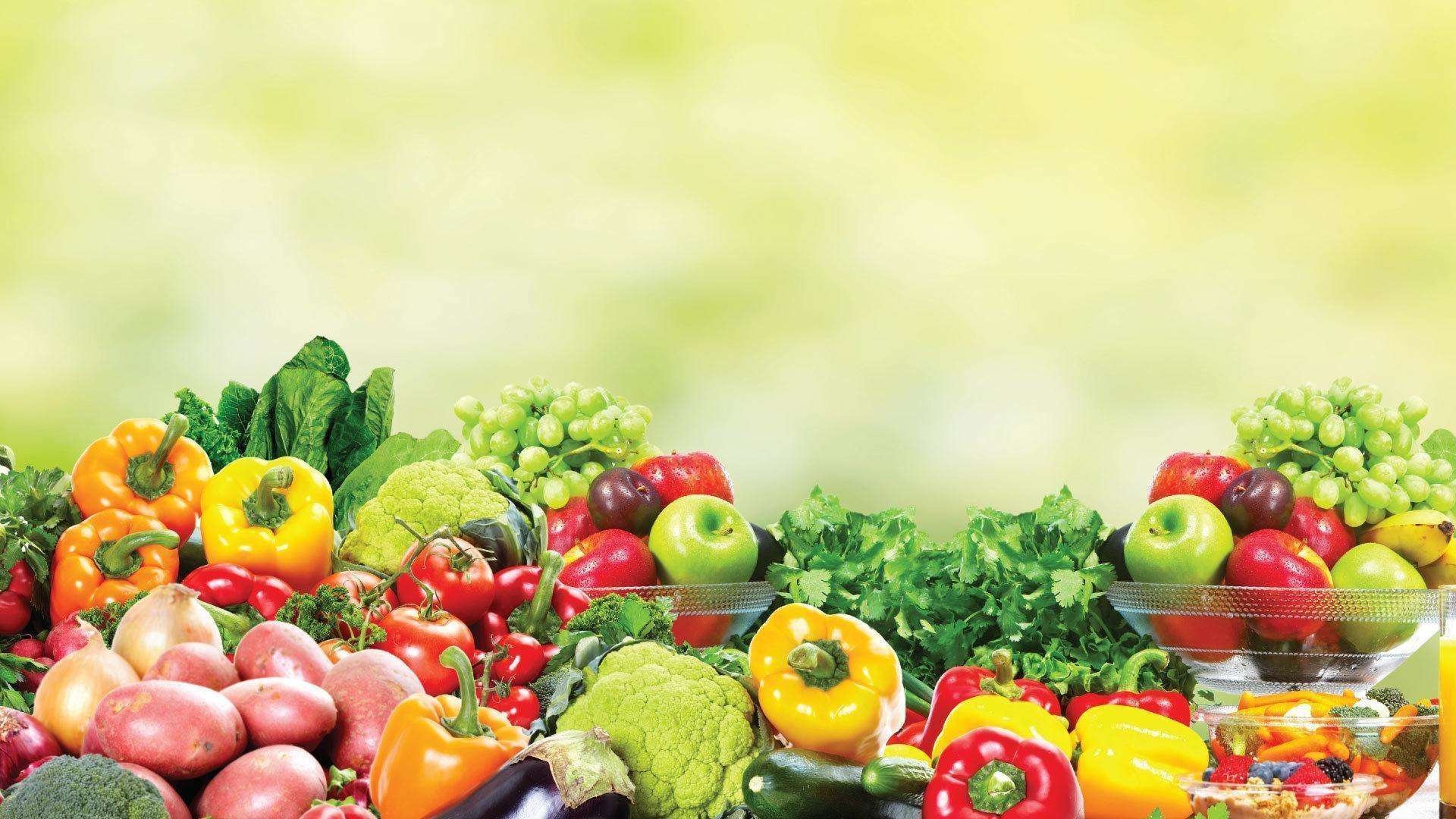 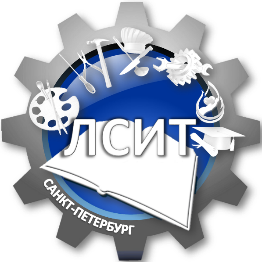 ПОВАР 
СРОК ОБУЧЕНИЯ – 1 ГОД 10 МЕСЯЦЕВ
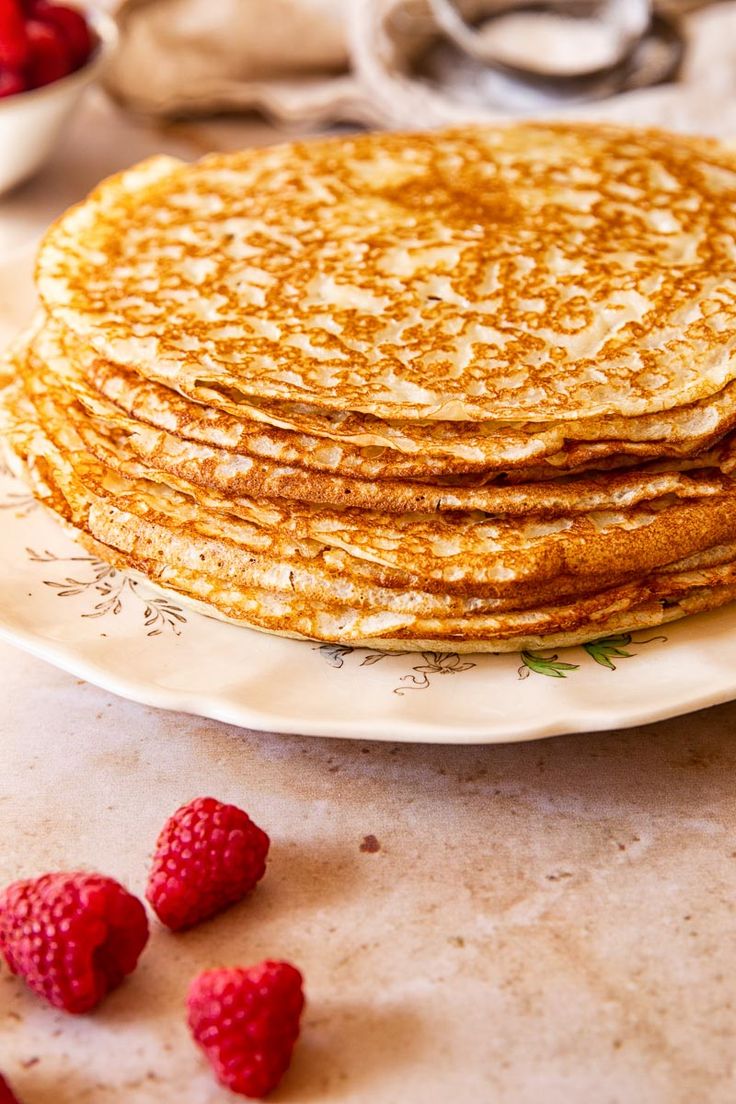 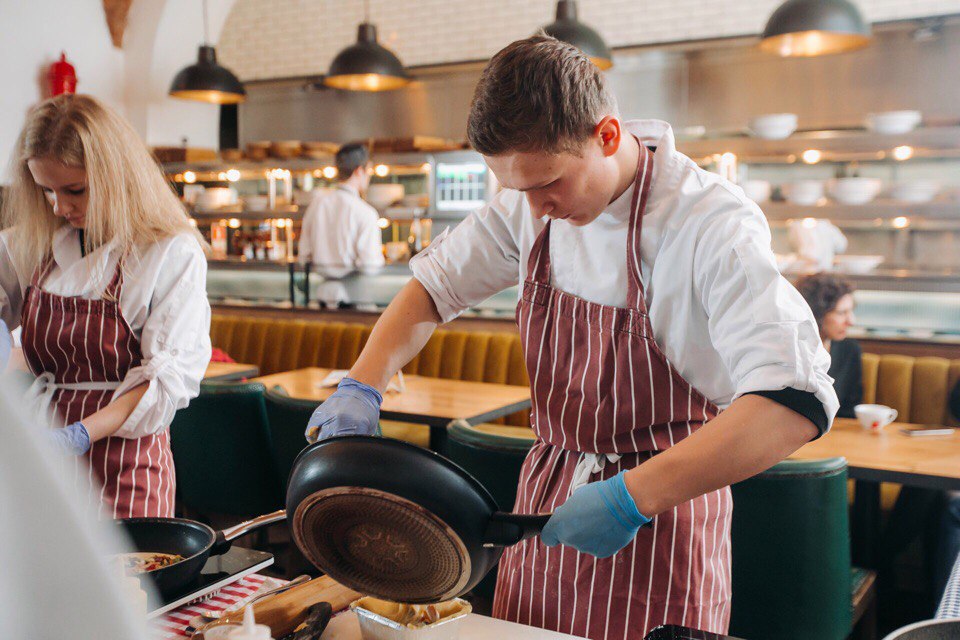 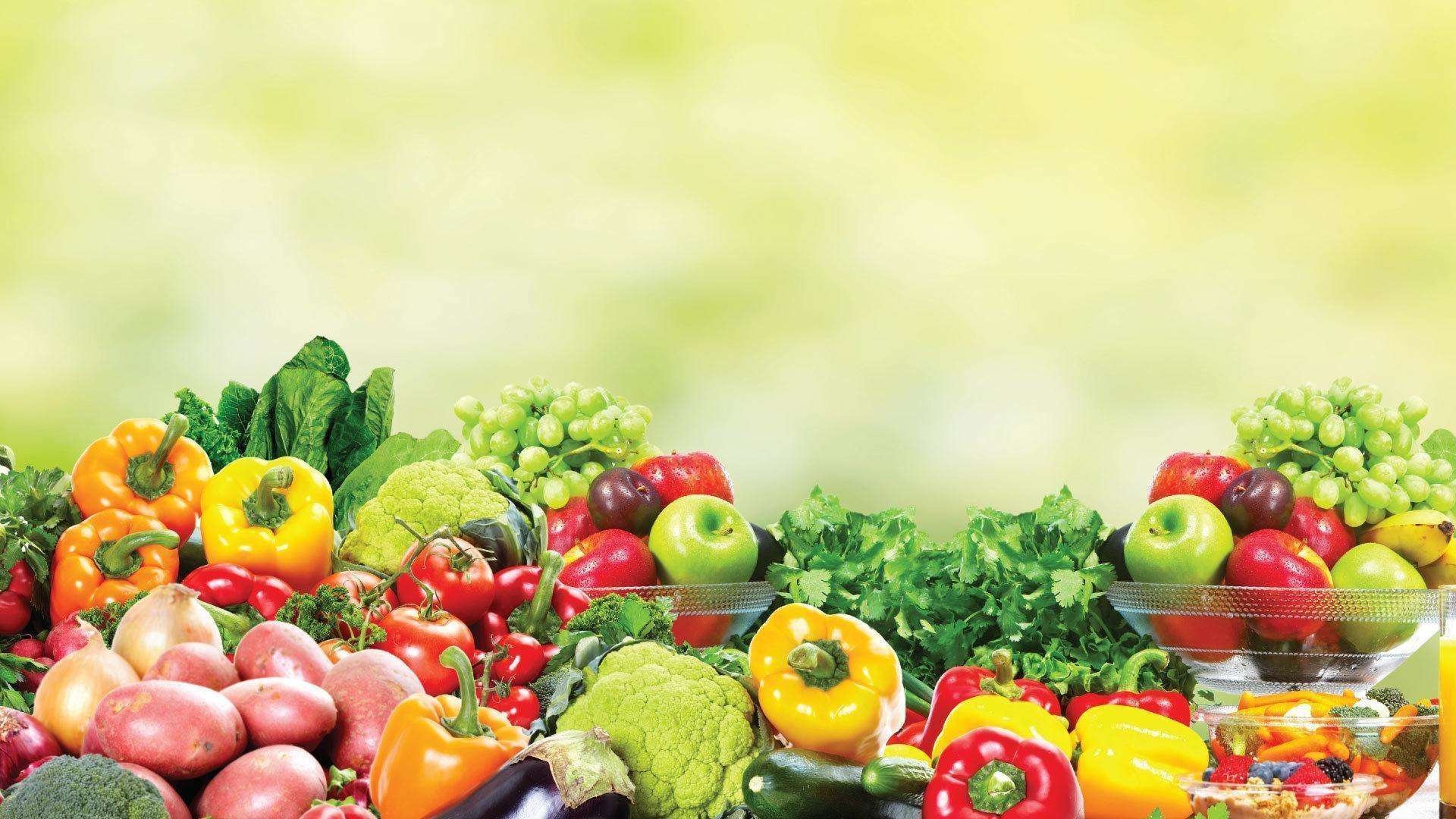 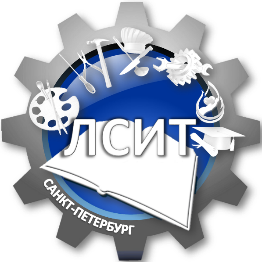 ПОВАР 
СРОК ОБУЧЕНИЯ – 1 ГОД 10 МЕСЯЦЕВ
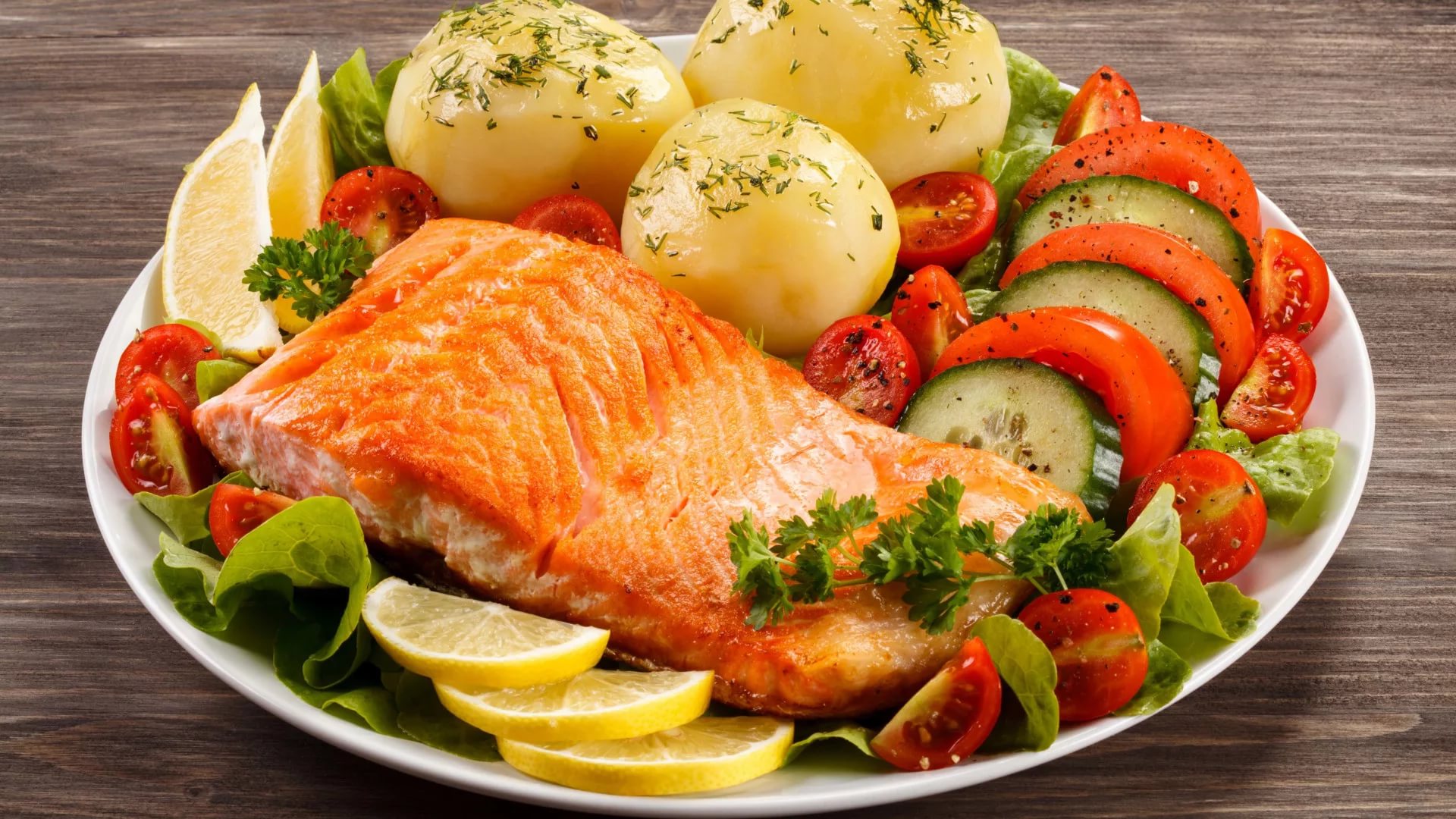 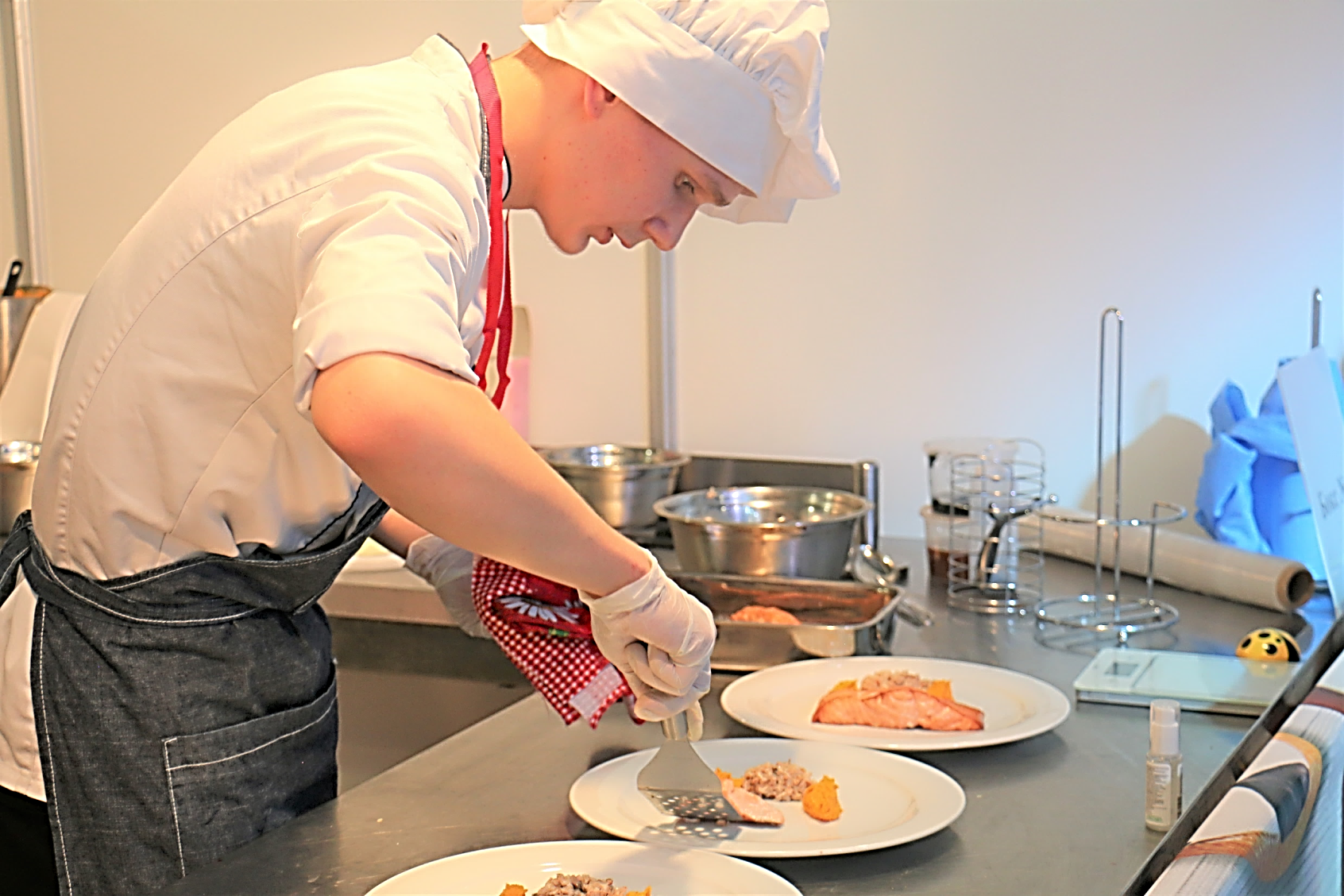 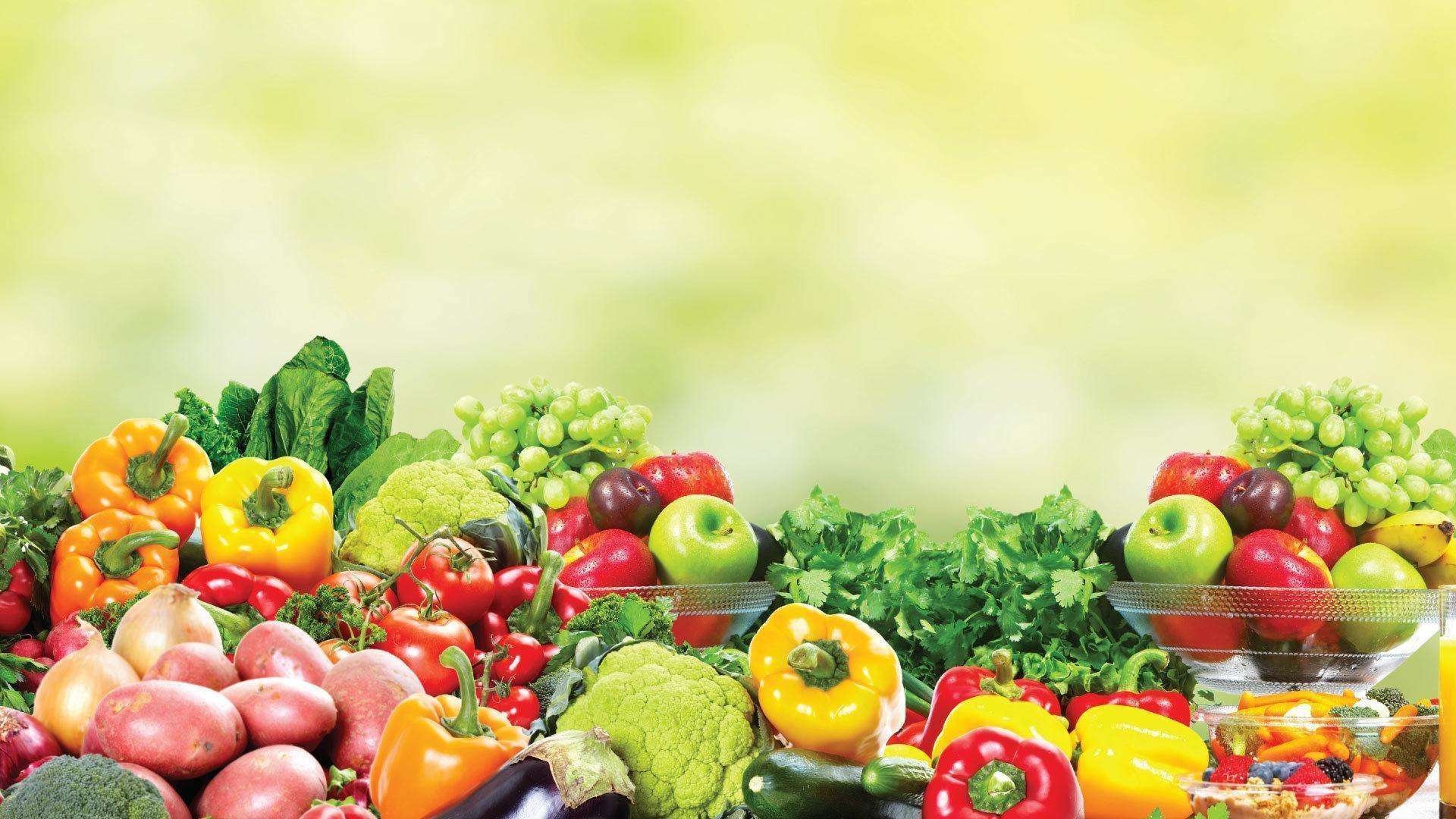 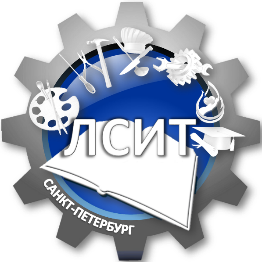 ПОВАР 
СРОК ОБУЧЕНИЯ – 1 ГОД 10 МЕСЯЦЕВ
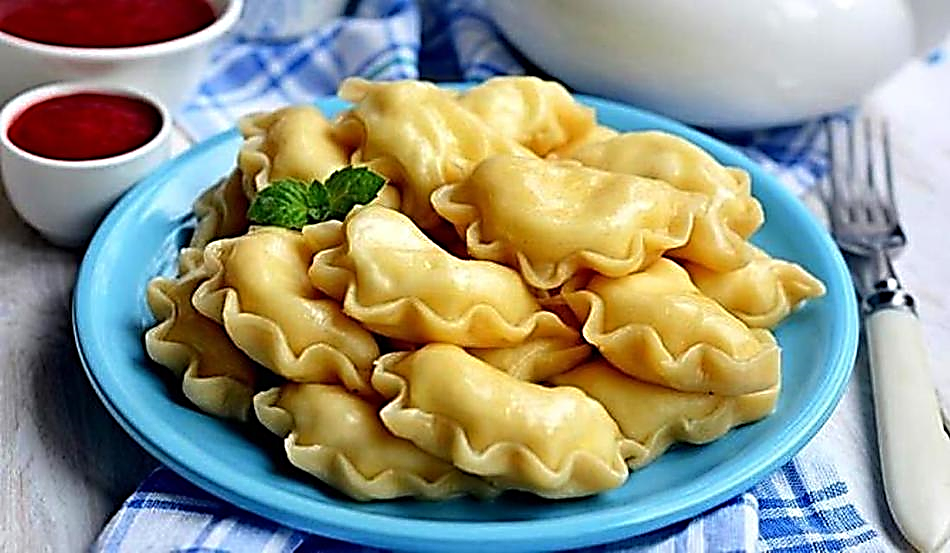 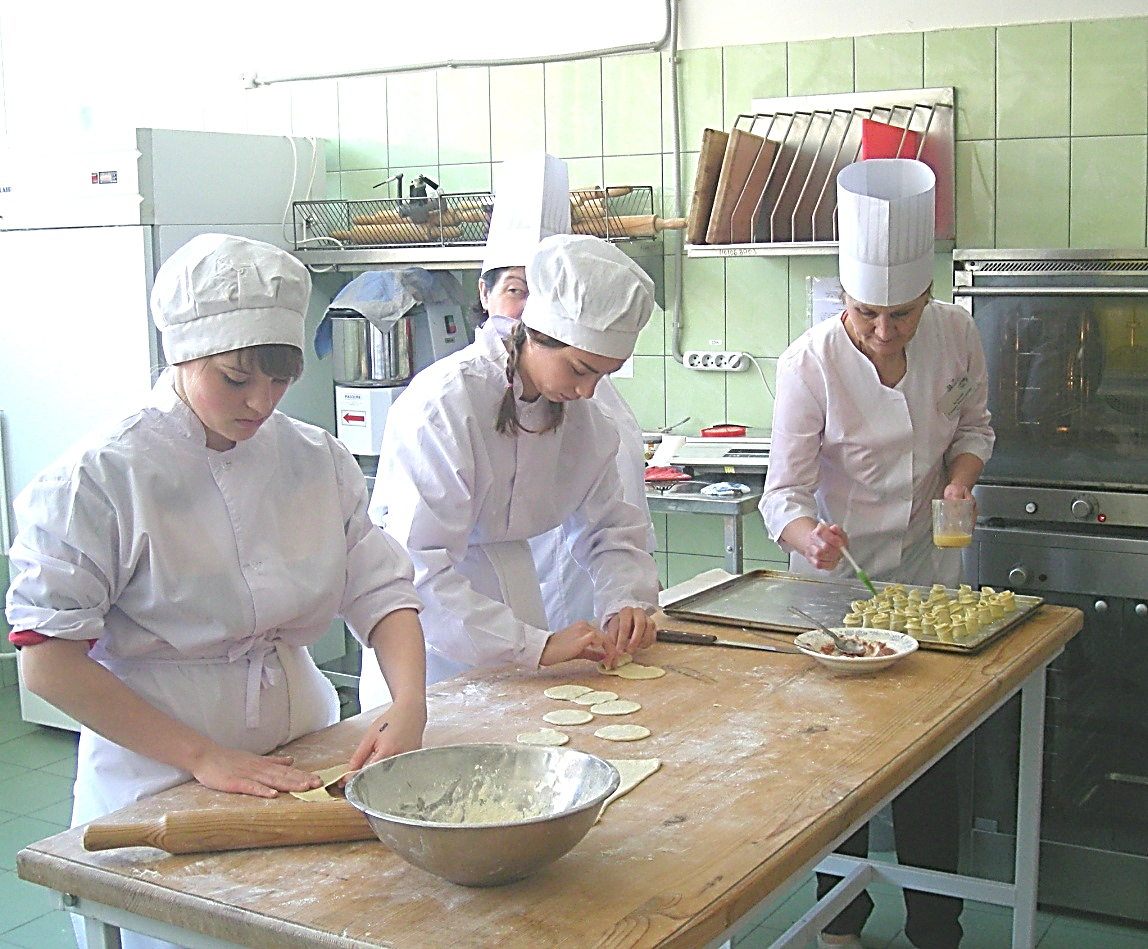 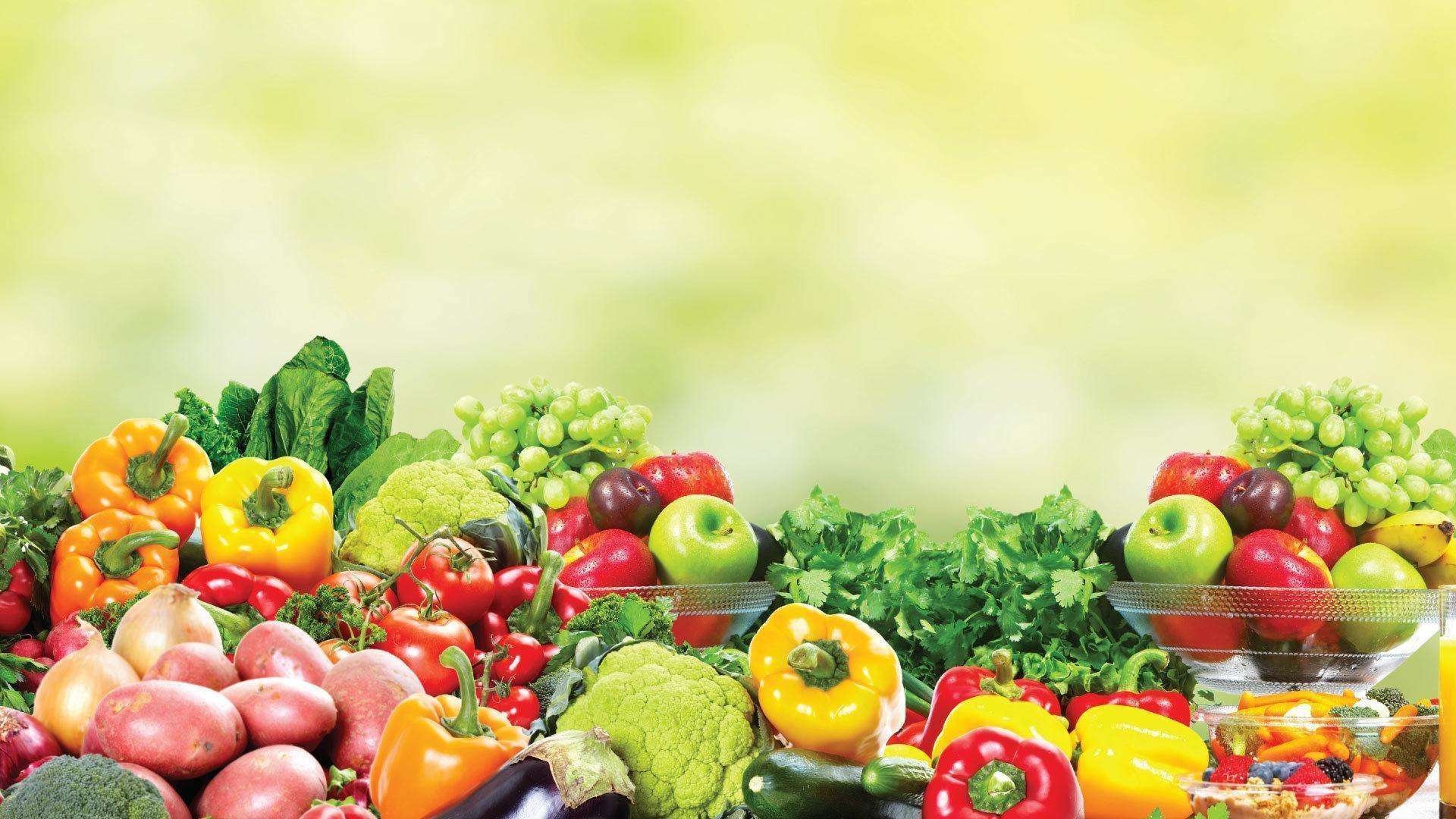 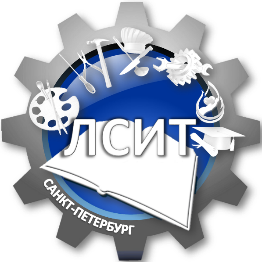 ПОВАР 
СРОК ОБУЧЕНИЯ – 1 ГОД 10 МЕСЯЦЕВ
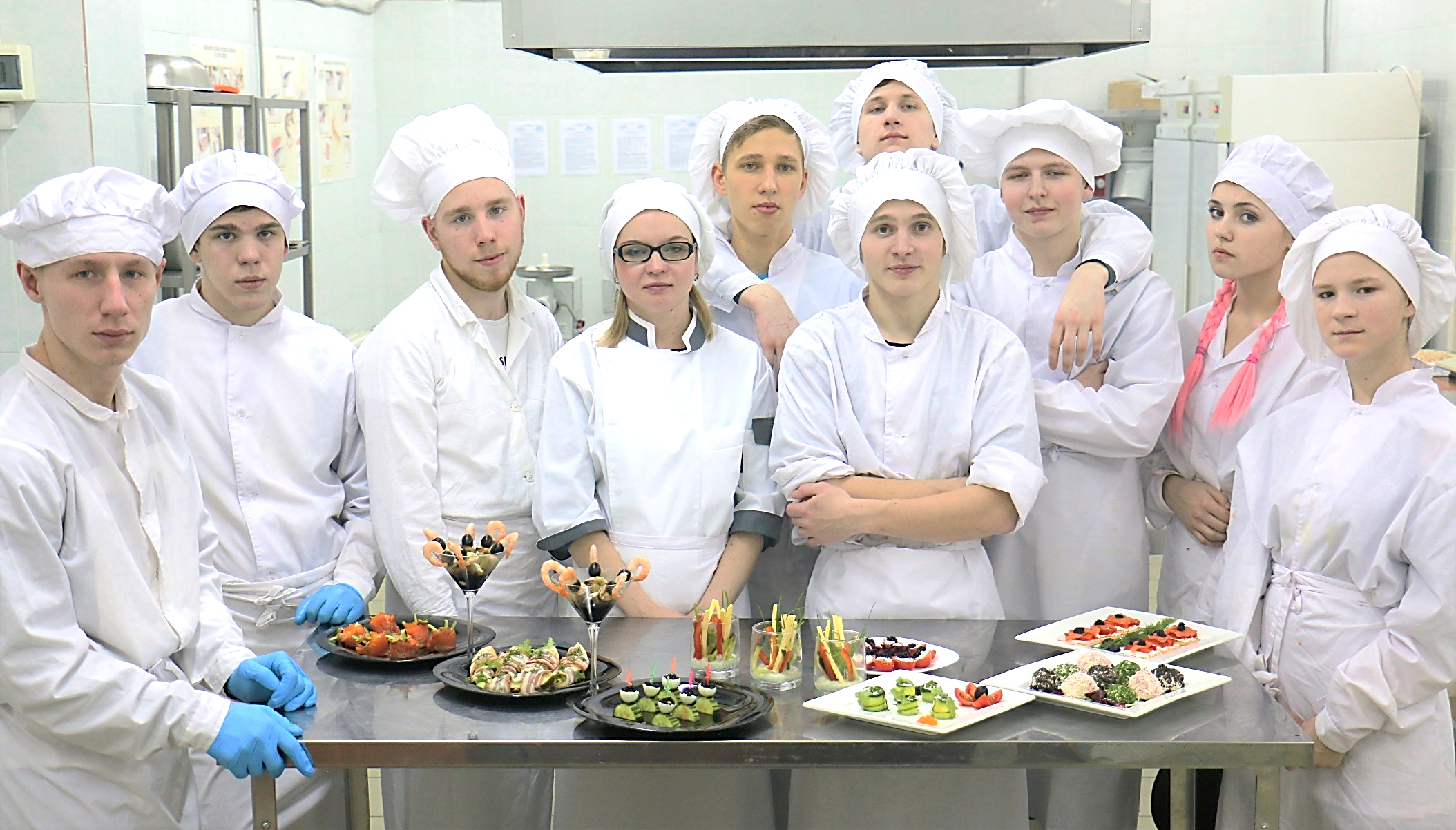 Повар – специалист, занимающийся приготовлением пищи (закуски, первые и вторые блюда, кондитерские изделия и десерты).
    Основные виды деятельности - проверка качества продуктов, подготовка сырья к работе, обработка сырья, изготовление и обработка полуфабрикатов, приготовление под руководством мастера простых холодных и горячих блюд, выпечки, десертов, напитков.
    Основные предметы:
Основы санитарии и гигиены 
Охрана труда		
Техническое оснащение и организация рабочего места
Обработка сырья для приготовления блюд
Технология обработки сырья для приготовления блюд
Учебная и производственная практика
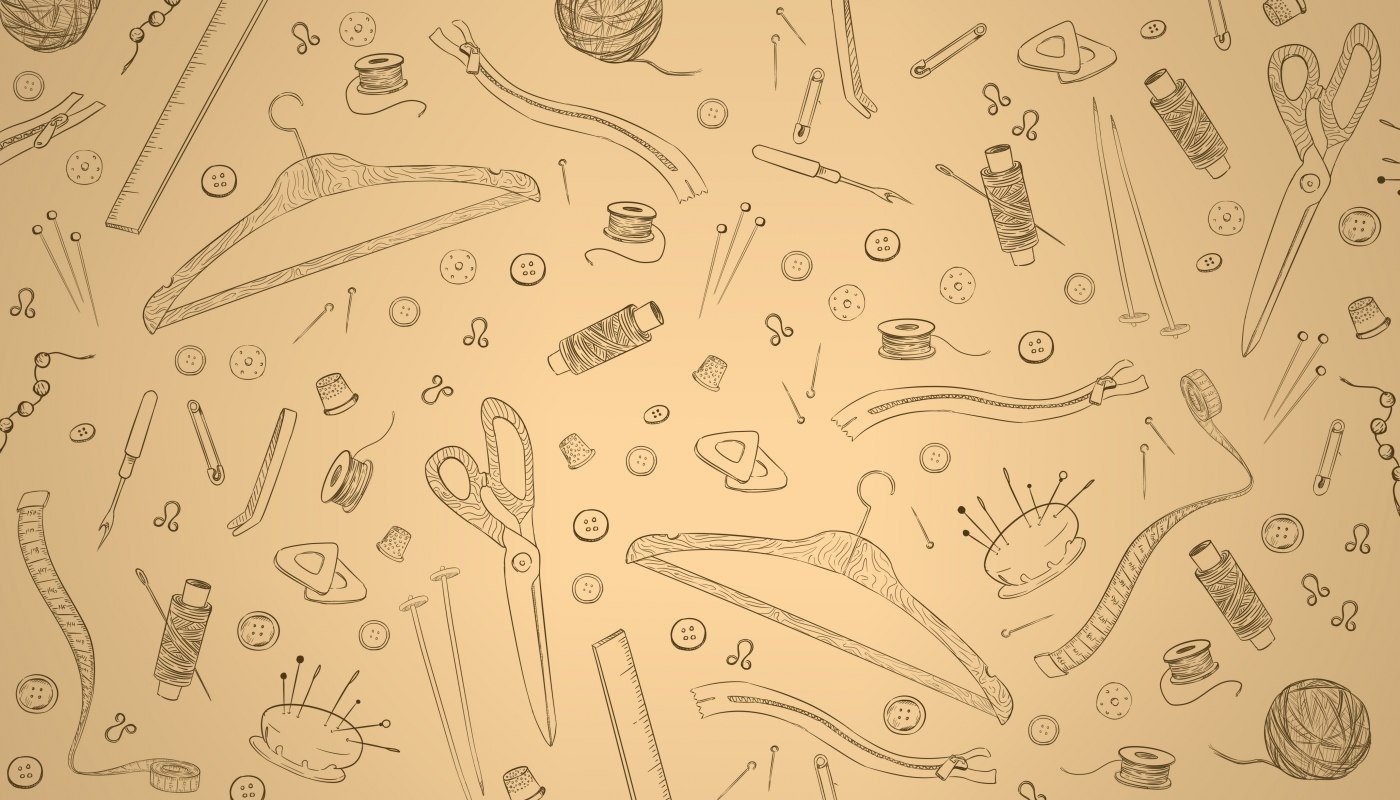 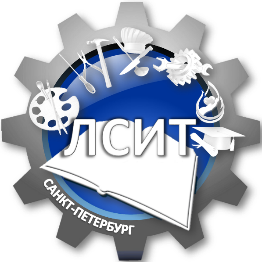 ПОРТНОЙ 
СРОК ОБУЧЕНИЯ – 1 ГОД 10 МЕСЯЦЕВ
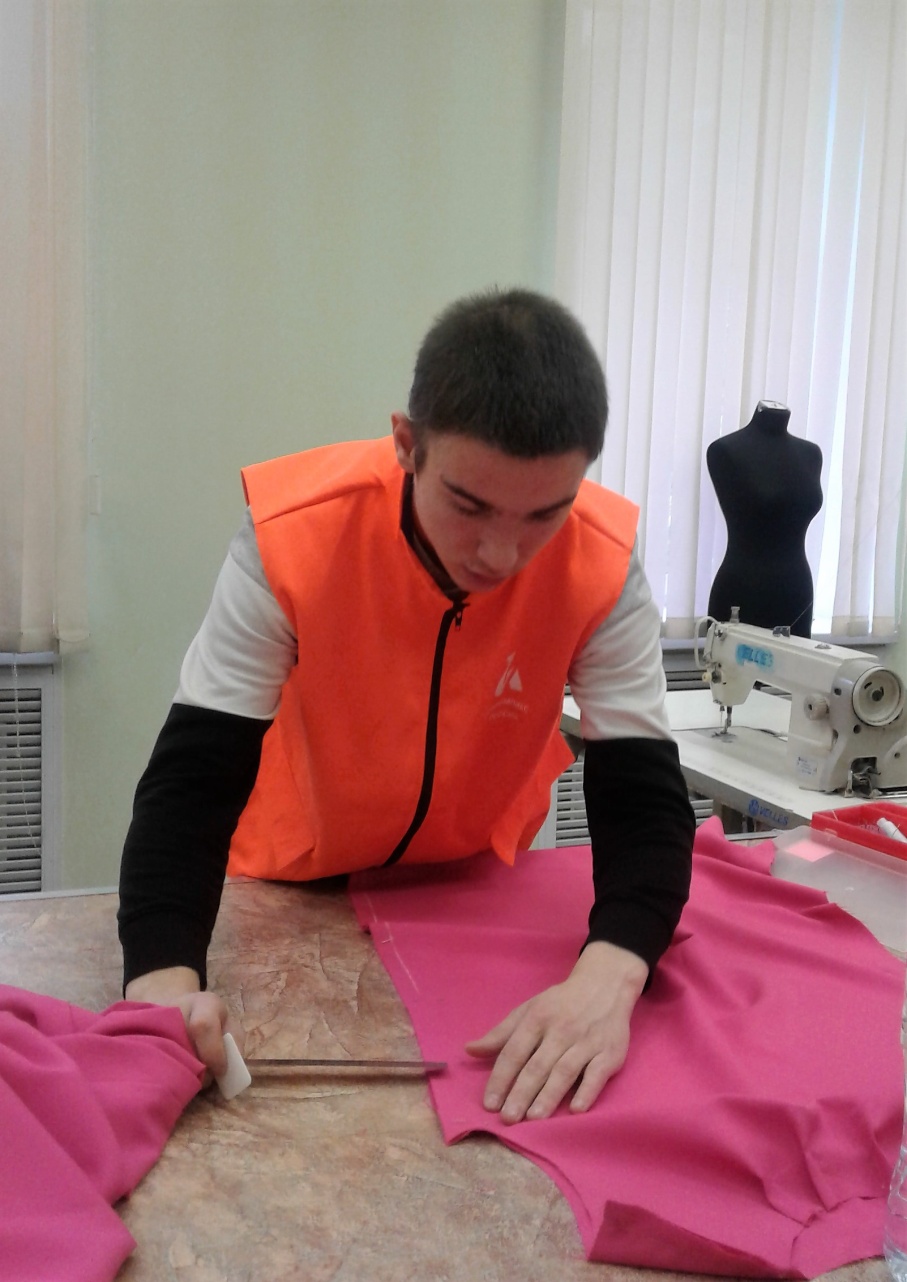 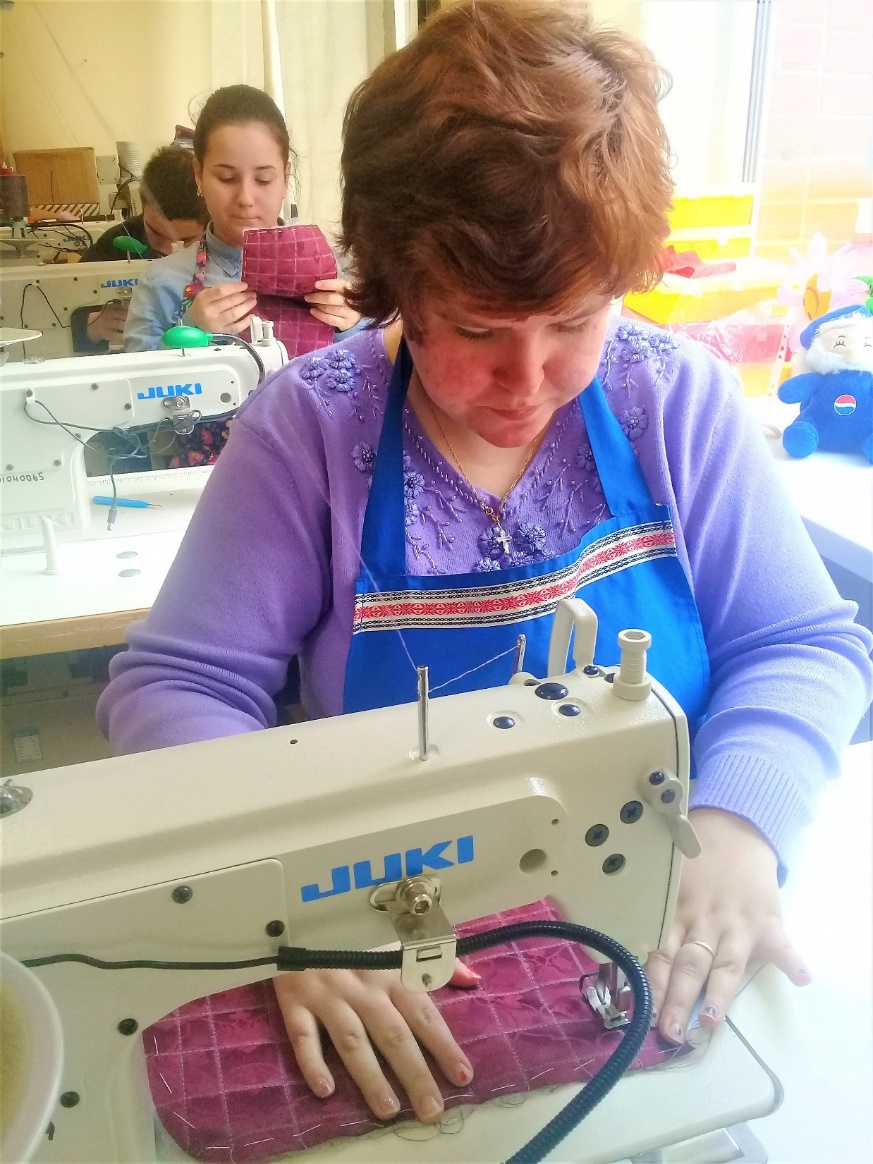 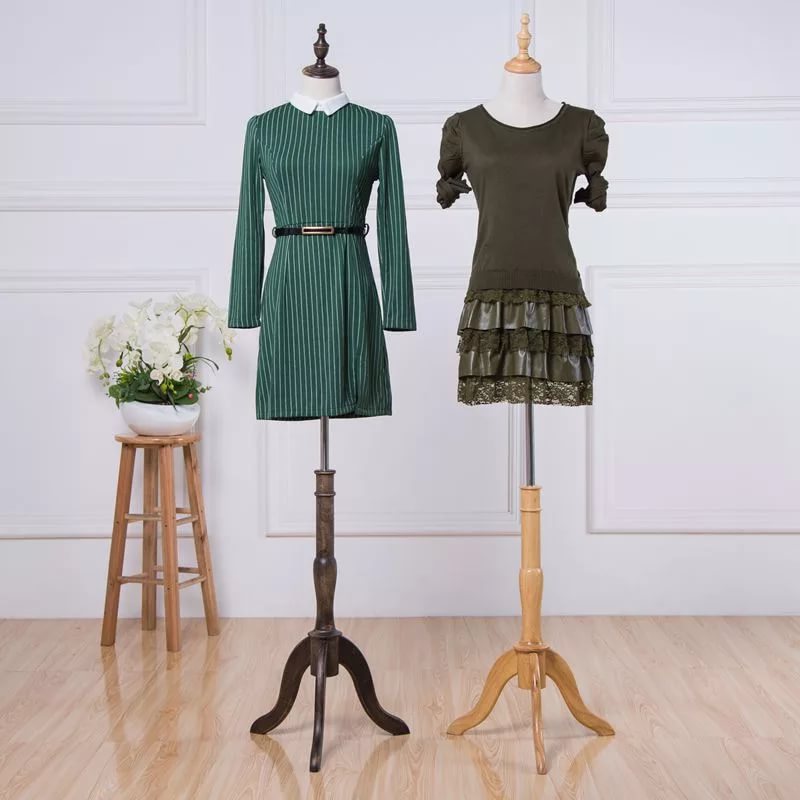 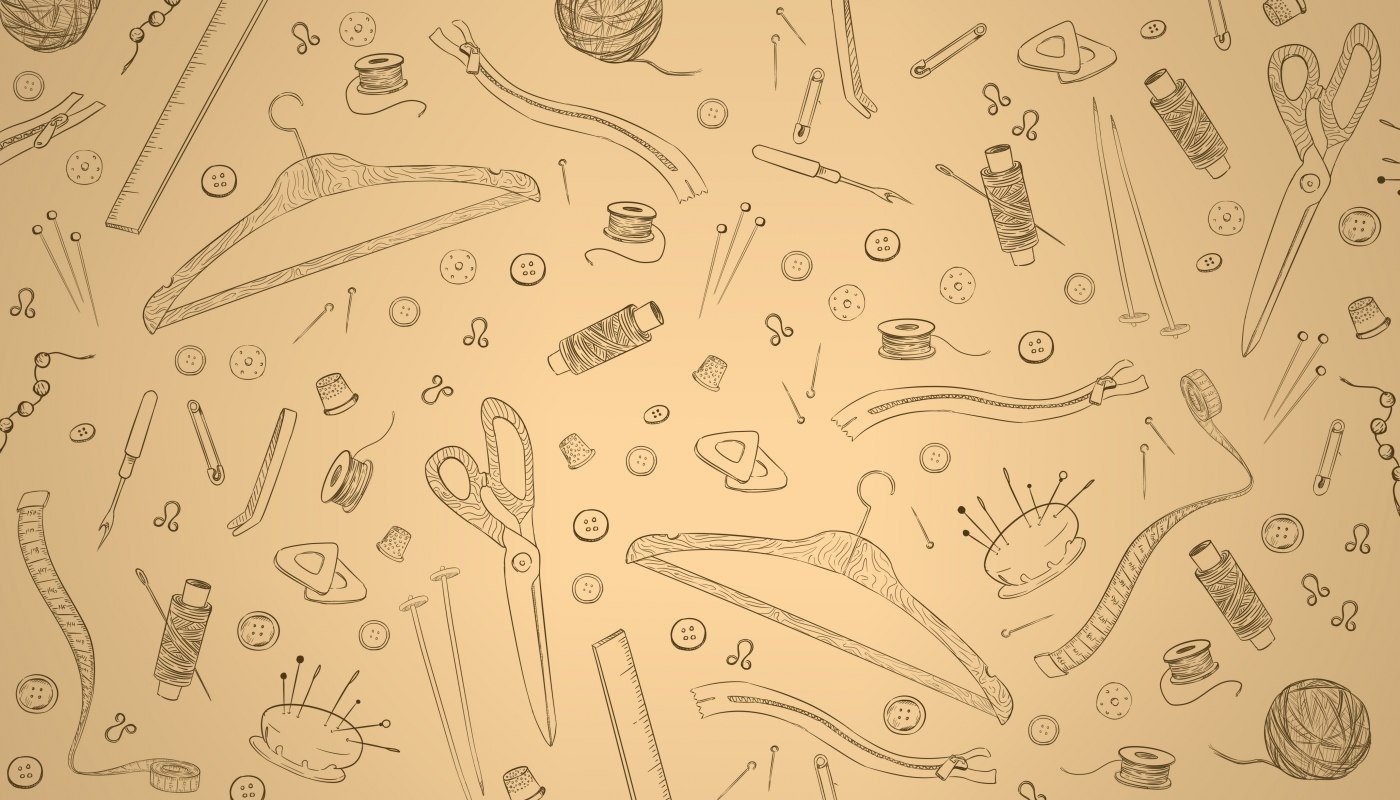 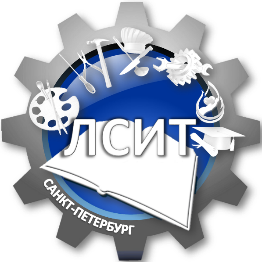 ПОРТНОЙ 
СРОК ОБУЧЕНИЯ – 1 ГОД 10 МЕСЯЦЕВ
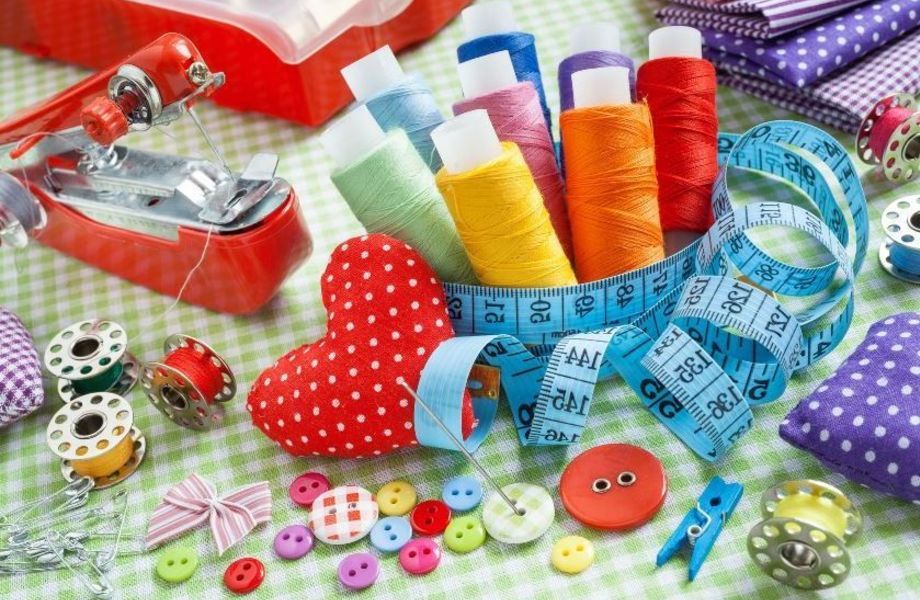 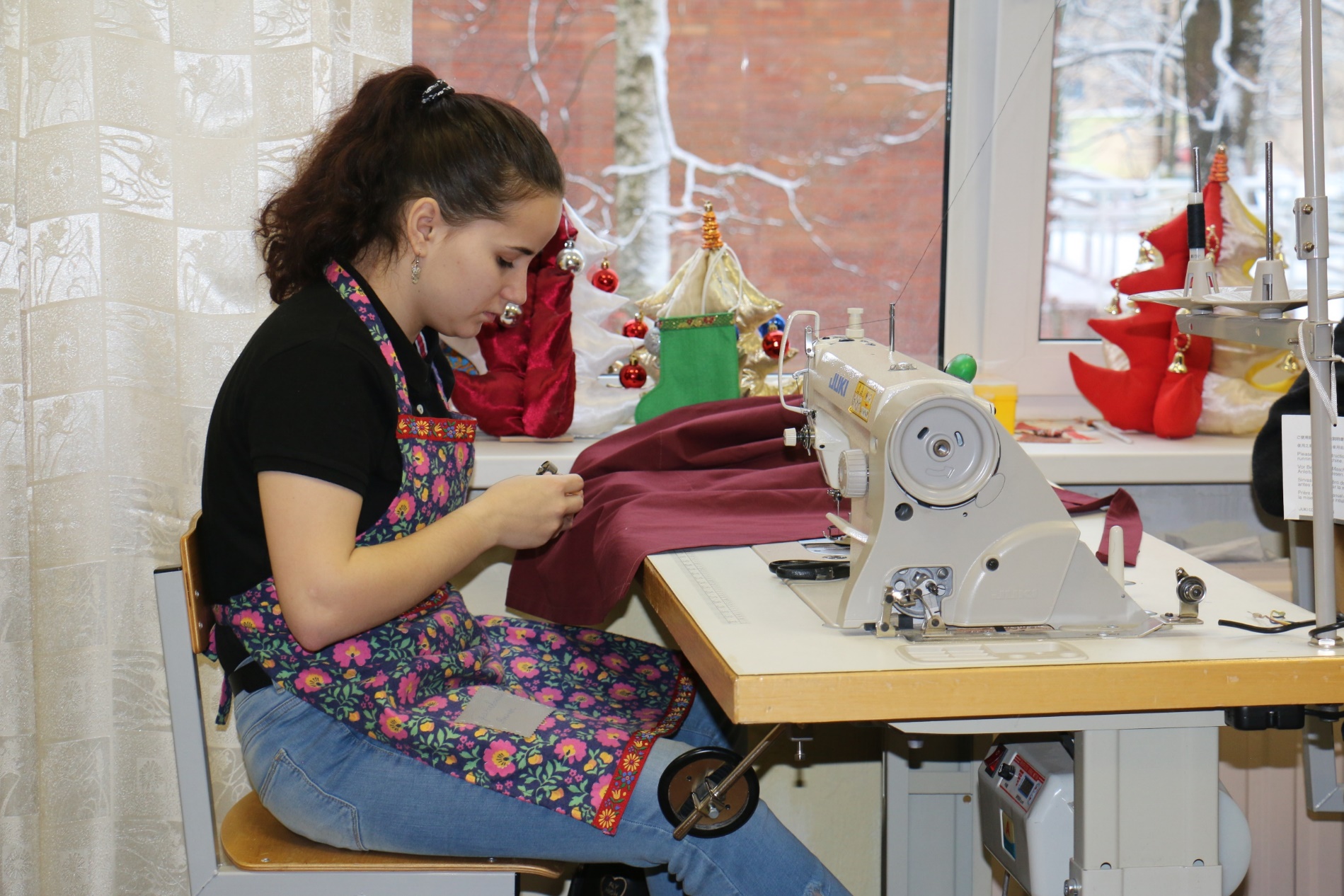 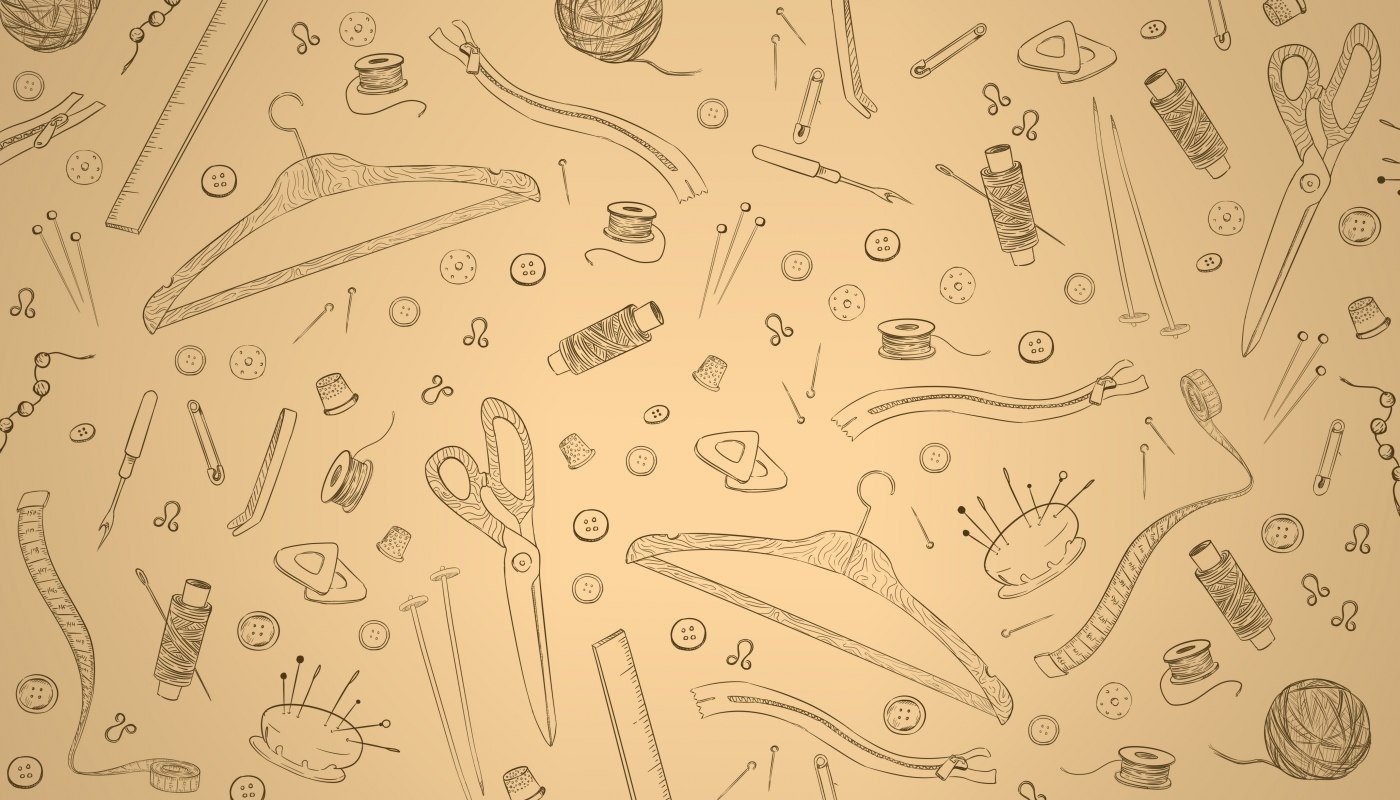 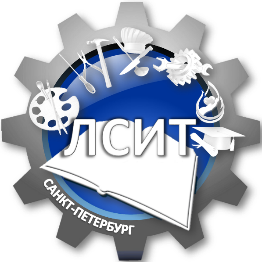 ПОРТНОЙ 
СРОК ОБУЧЕНИЯ – 1 ГОД 10 МЕСЯЦЕВ
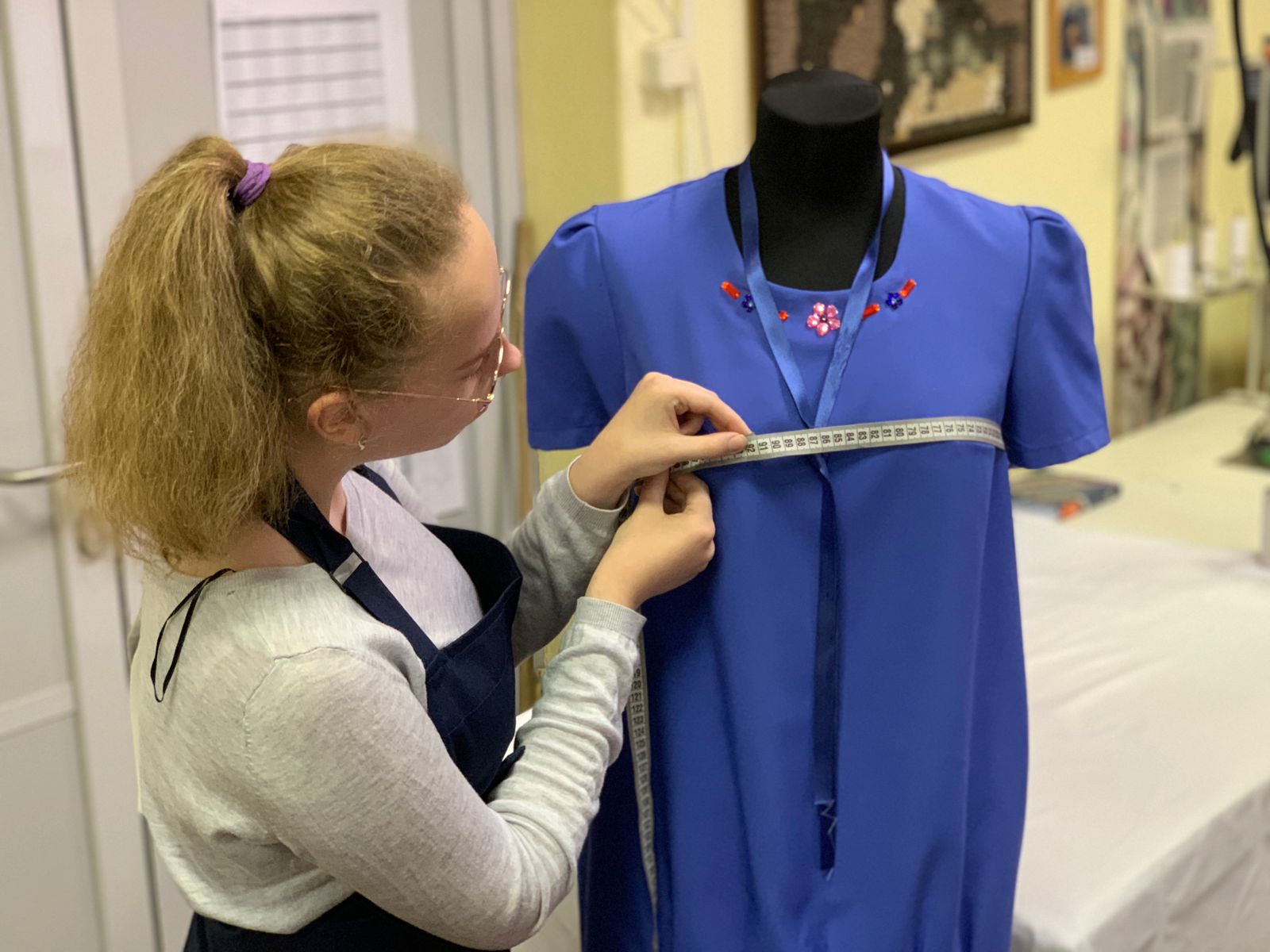 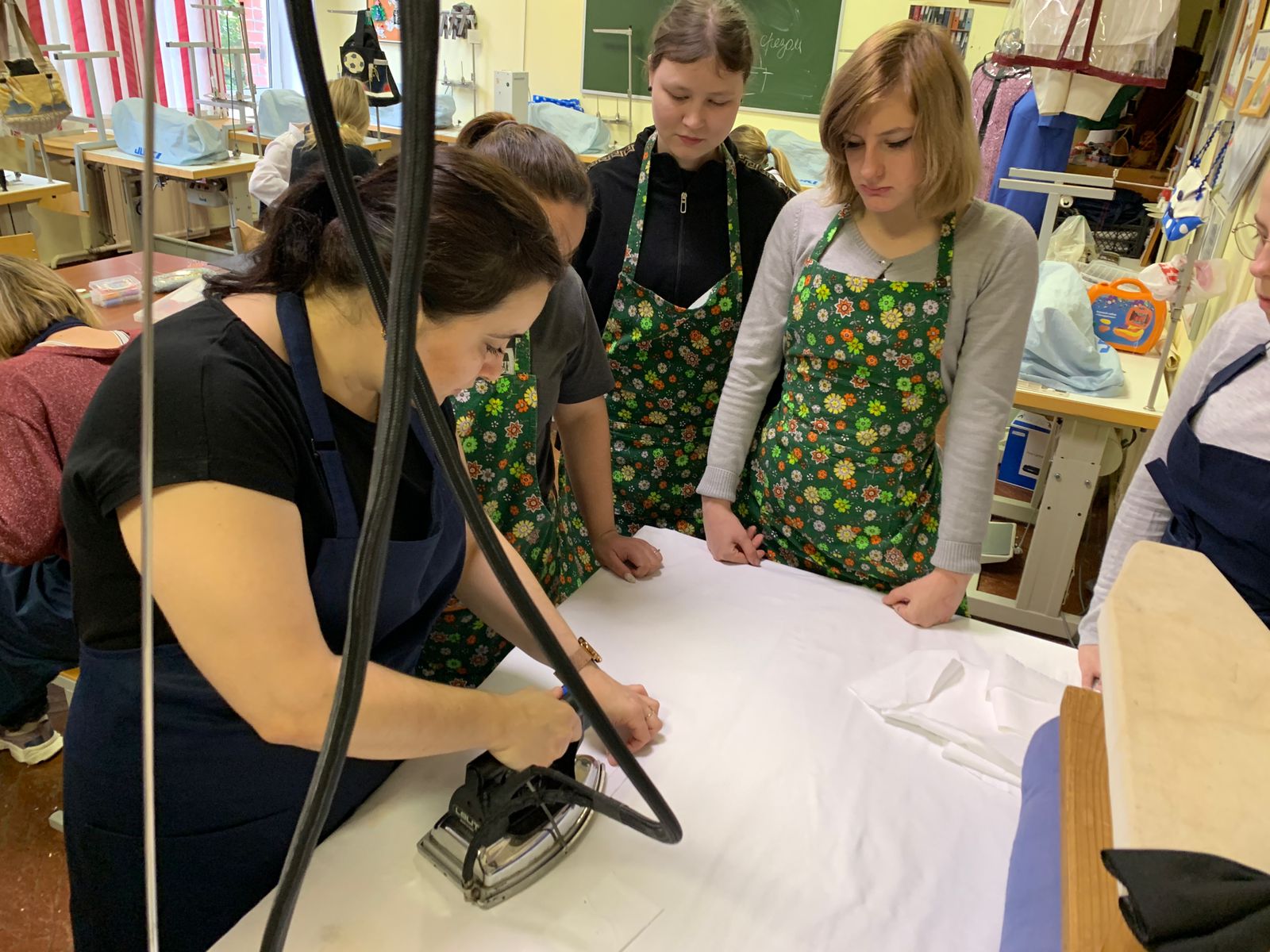 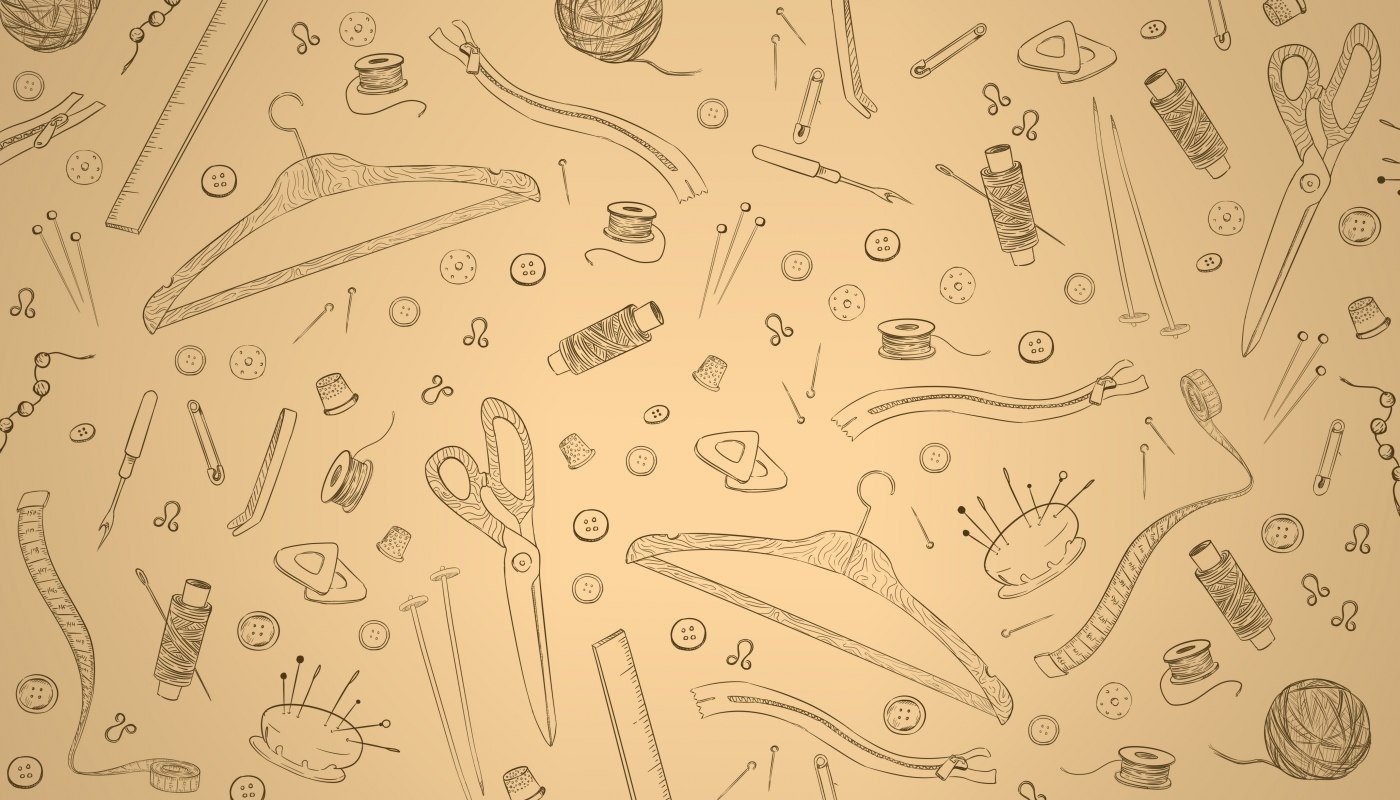 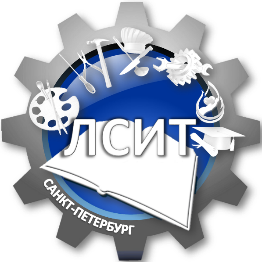 ПОРТНОЙ 
СРОК ОБУЧЕНИЯ – 1 ГОД 10 МЕСЯЦЕВ
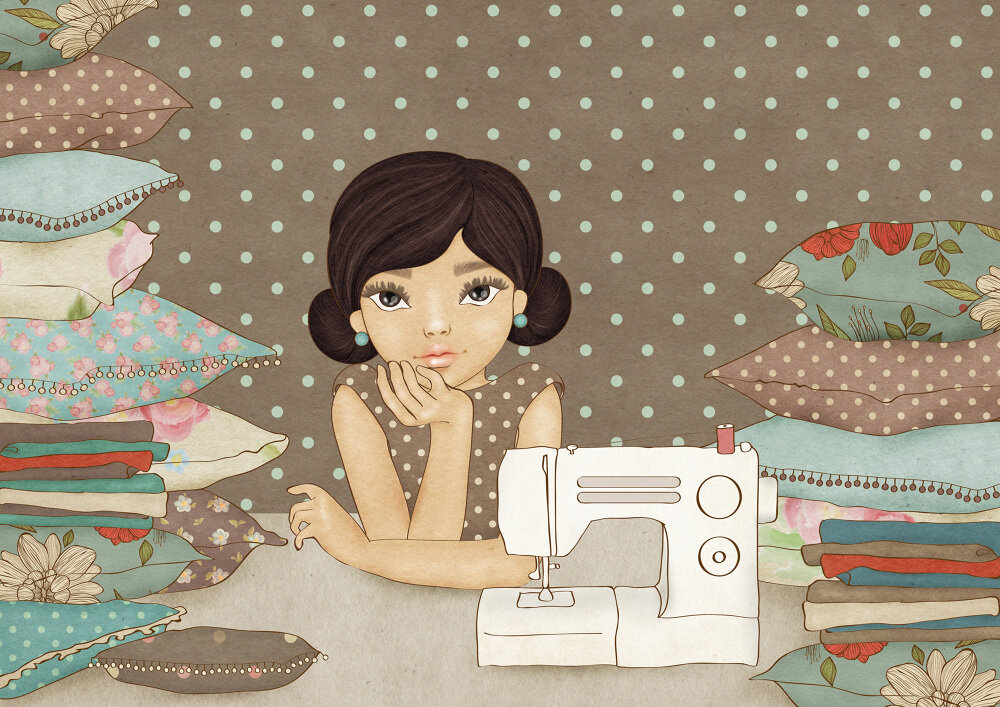 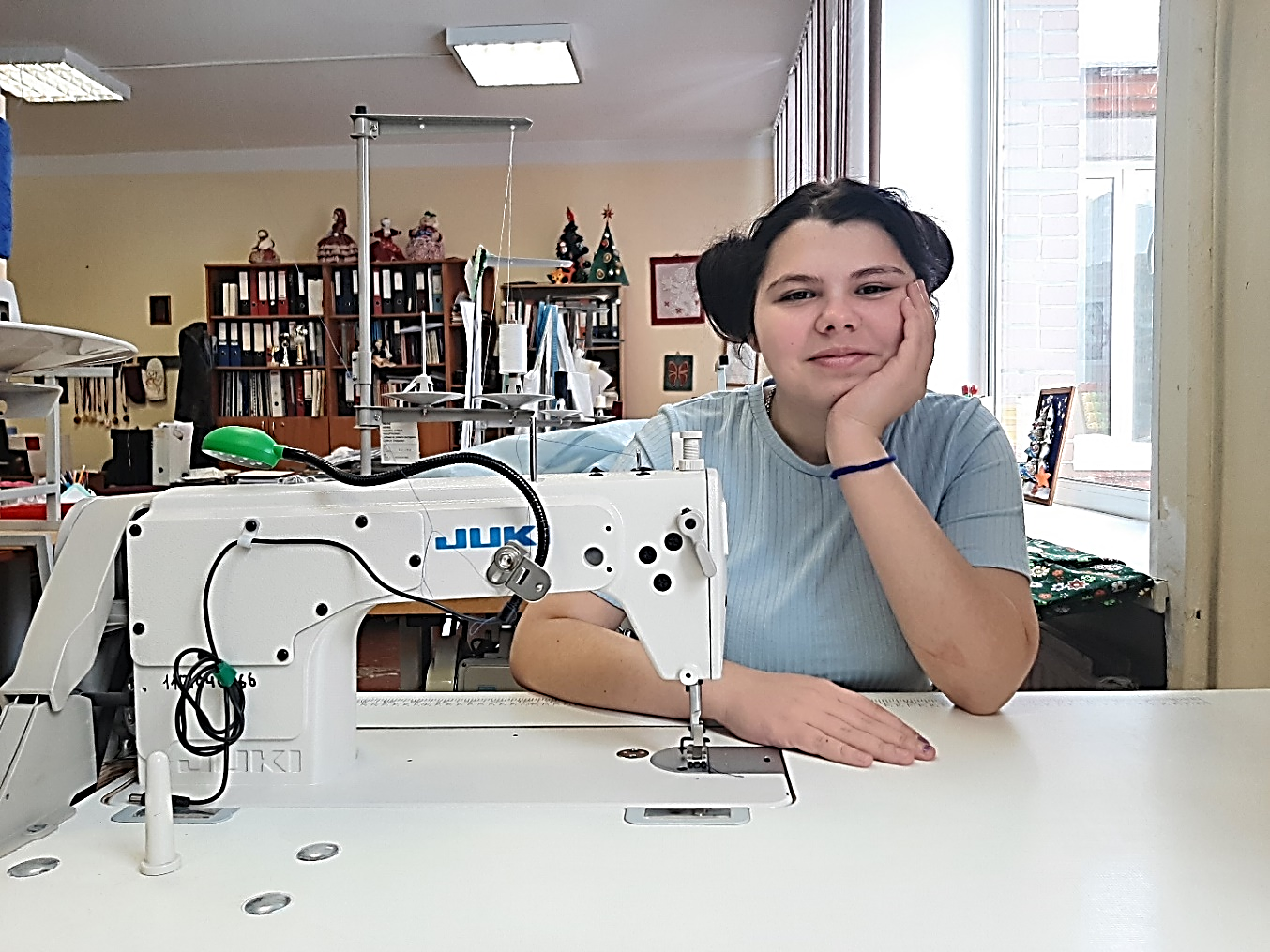 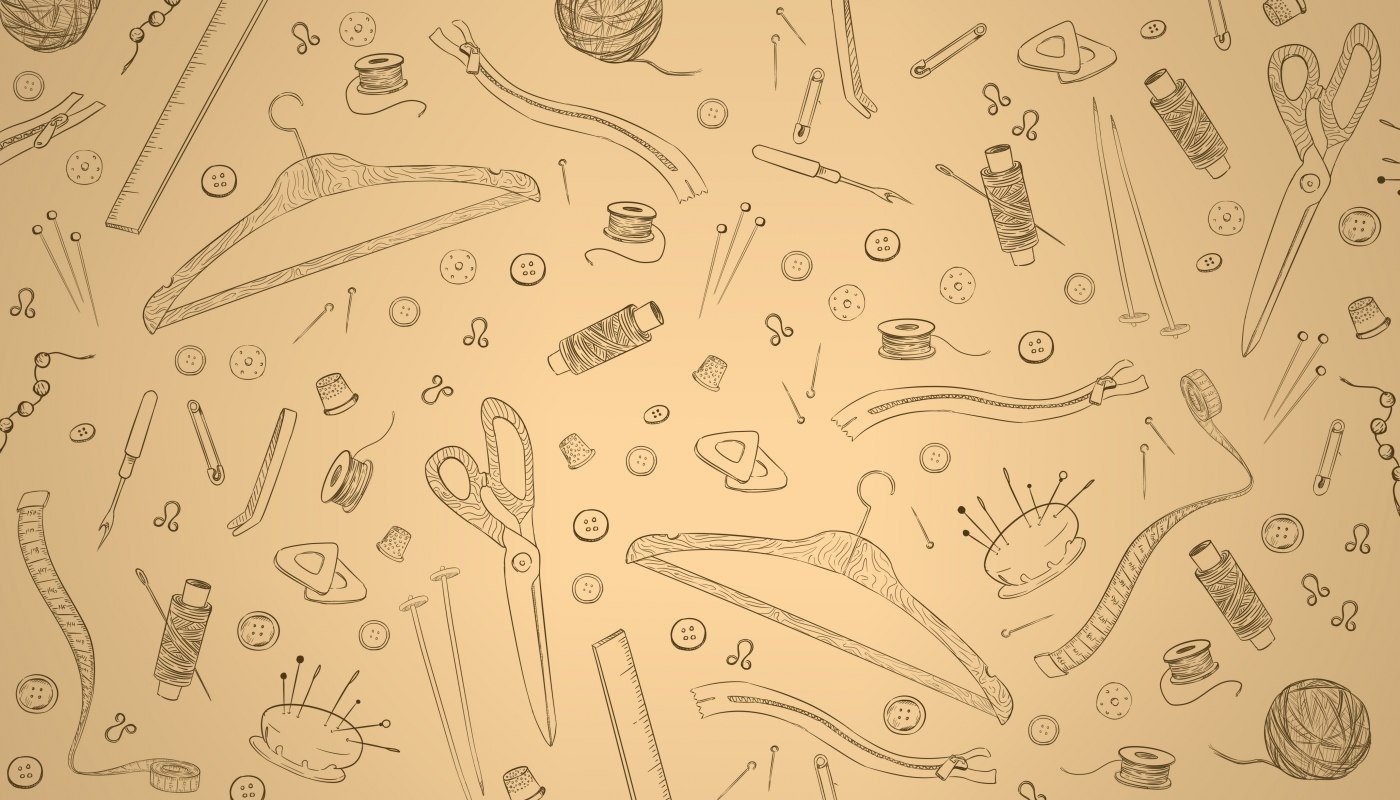 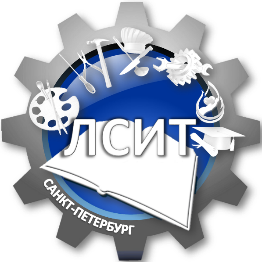 ПОРТНОЙ 
СРОК ОБУЧЕНИЯ – 1 ГОД 10 МЕСЯЦЕВ
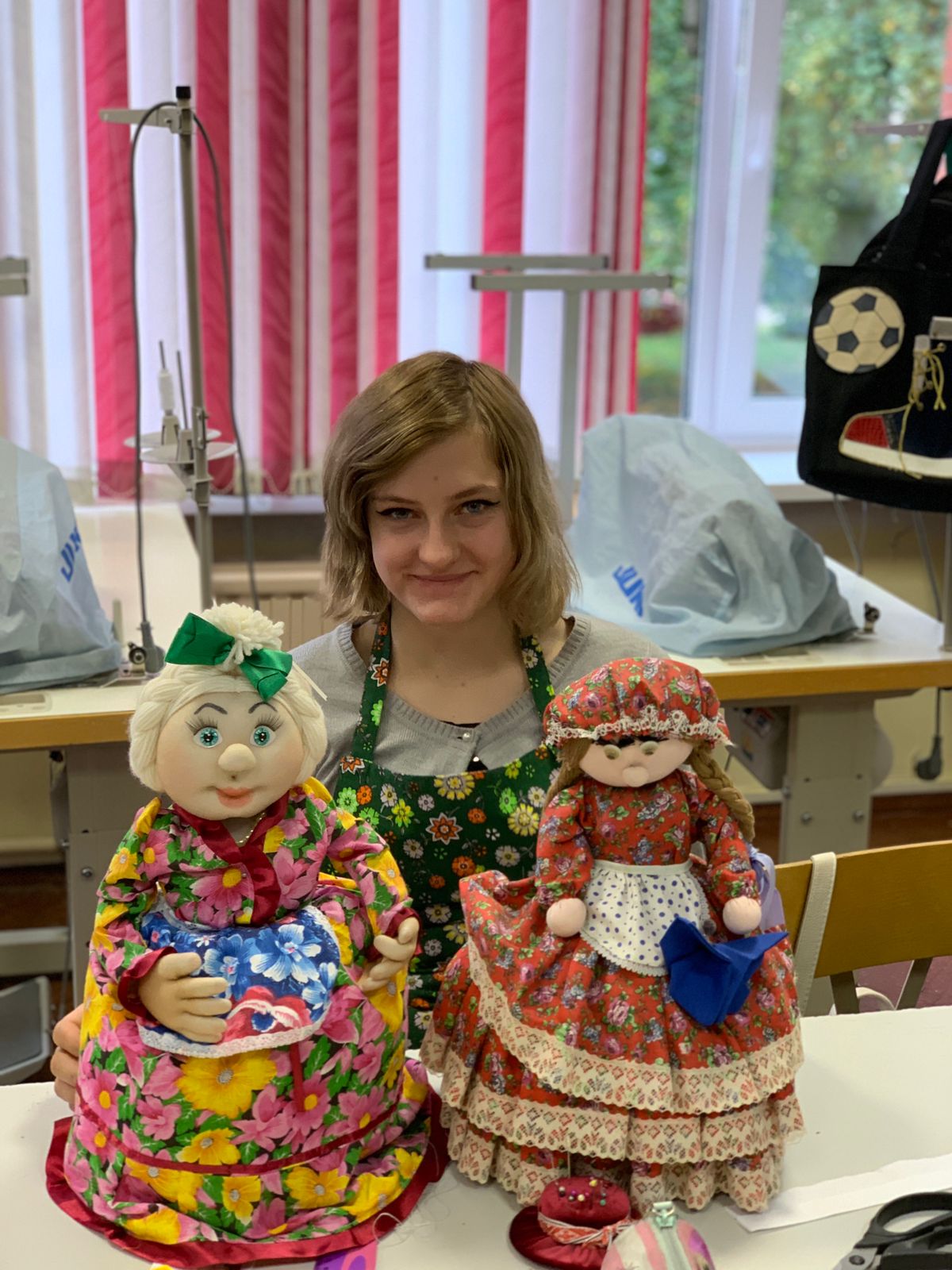 Портной — это специалист широкого профиля, который занимается изготовлением одежды              и тканевых товаров, а также их ремонтом. 
 
Основные виды деятельности - изготовление (раскрой, пошив, украшение элементами декора) одежды и тканевых товаров, а также ремонт швейных изделий. 

        Основные предметы :
Основы материаловедения
Декоративное искусство отделки
Основы рисунка
Технология  пошива и ремонта швейных изделий
Учебная и производственная практика
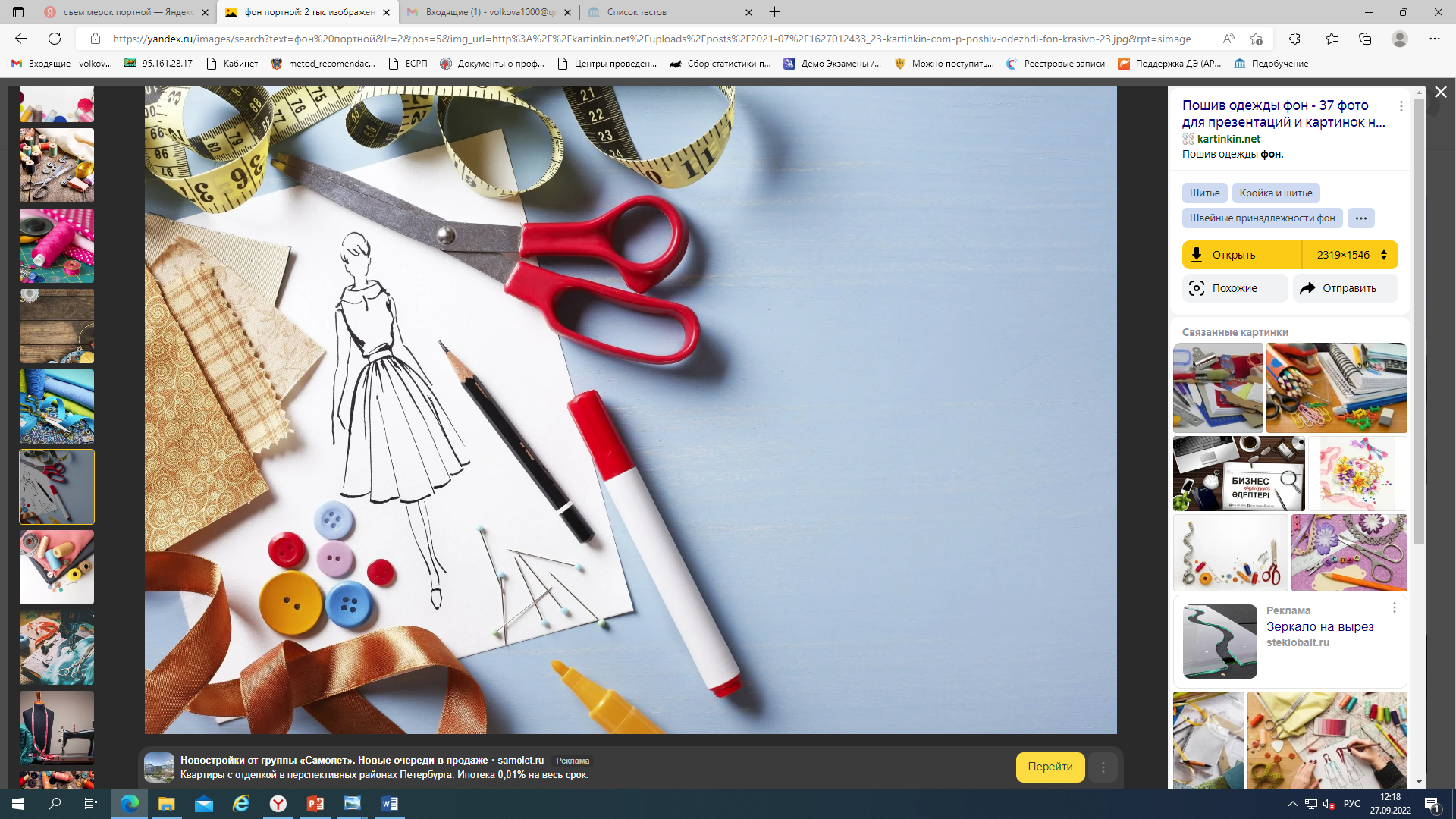 БУДЕМ РАДЫ ВИДЕТЬ ВАС 
В НАШЕМ ЛИЦЕЕ!
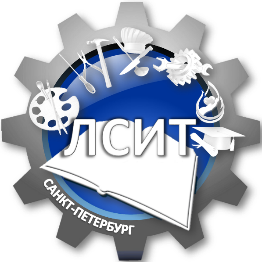 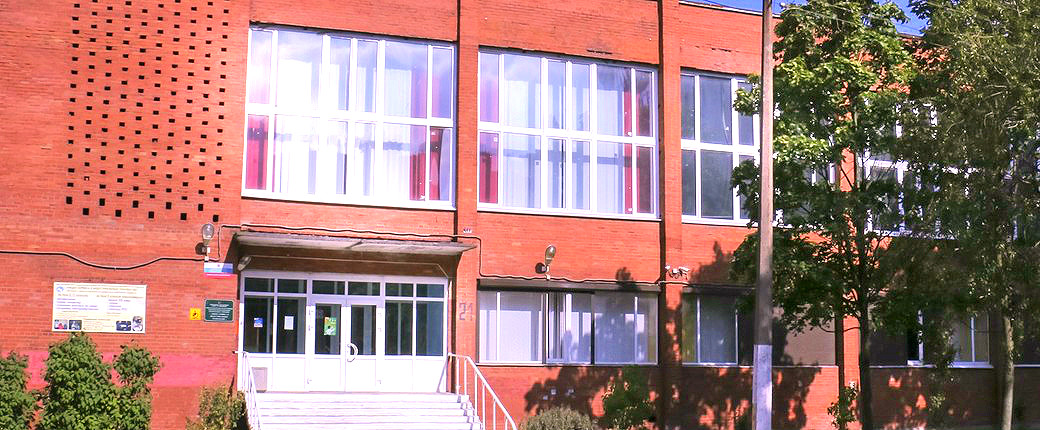 WWW. lsitspb.ru
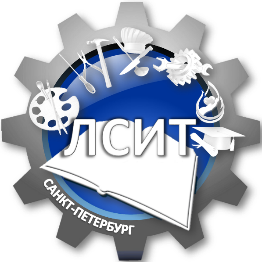 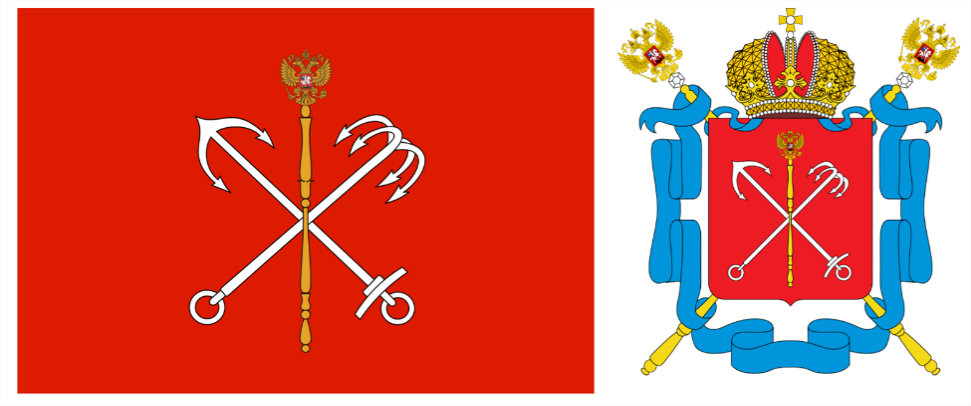 vk.com/priemlsit
Наш адрес: 
Санкт-Петербург, ул. Учительская д.21
Станции метро: 
«Гражданский проспект», «Академическая», «Проспект Просвещения»
ПРИЁМНАЯ КОМИССИЯ:  тел. 246-32-14